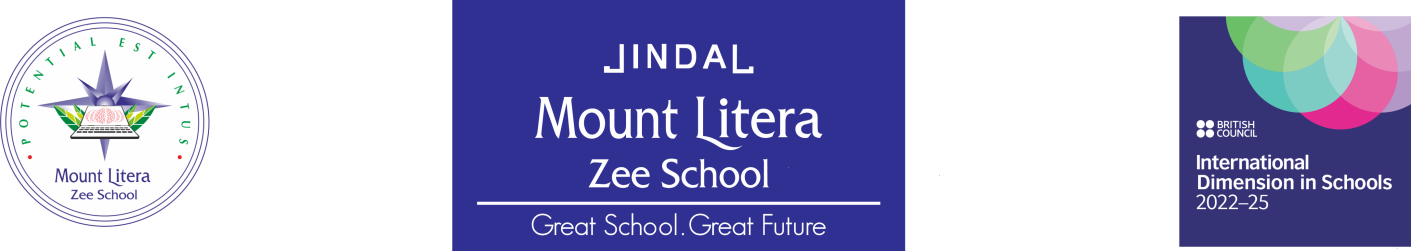 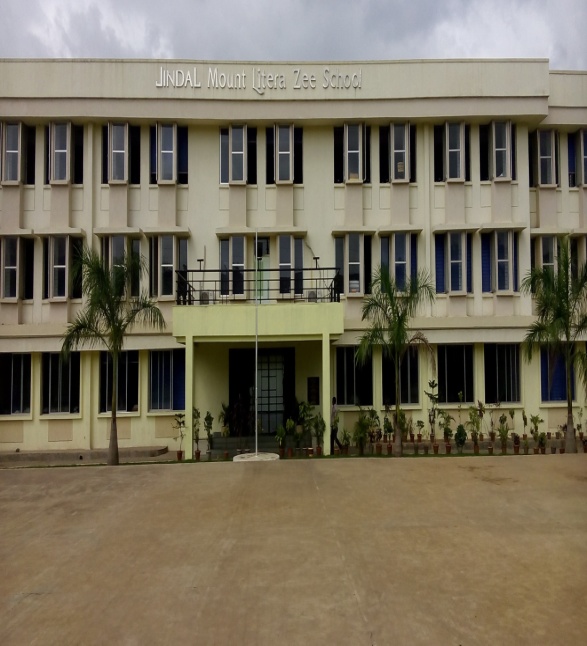 JINDAL MOUNT LITERA ZEE SCHOOL
1
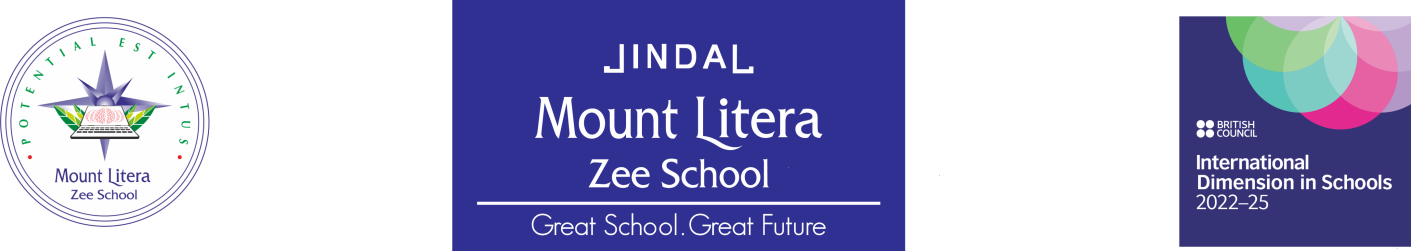 Welcome Dear Parents for Academic Year 2023-24
Pre-Primary Section
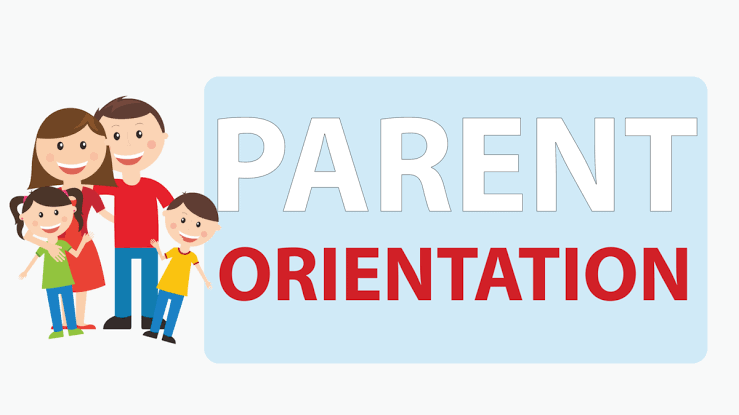 JINDAL MOUNT LITERA ZEE SCHOOL
2
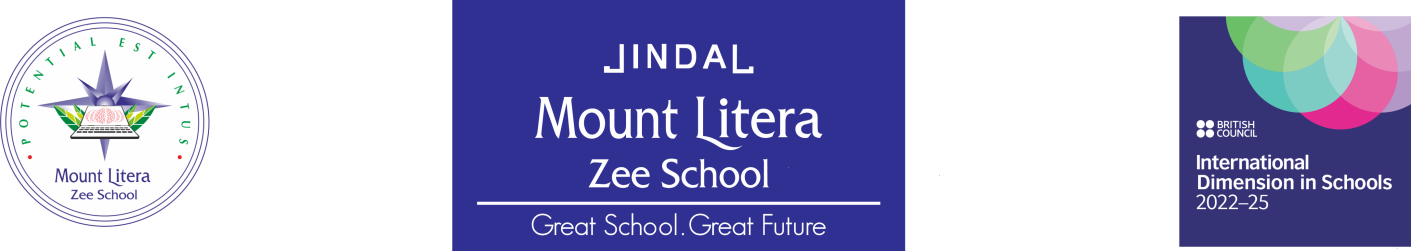 The Mission/Vision of JMLZS
Mount Litera Zee School will provide a complete and unique educational experience for the child, preparing him/her for a successful life in the contemporary society. 

The vision of Jindal Mount Litera Zee School envisages:
To create an excellent educational institution synthesizing the human values with the highest quality of teaching–learning using modern technology-driven tools for preparing a well-rounded personality for our society.
 To make children aware of the significance of an eco-friendly   		 	environment. To nurture the unique potential in each child.
JINDAL MOUNT LITERA ZEE SCHOOL
3
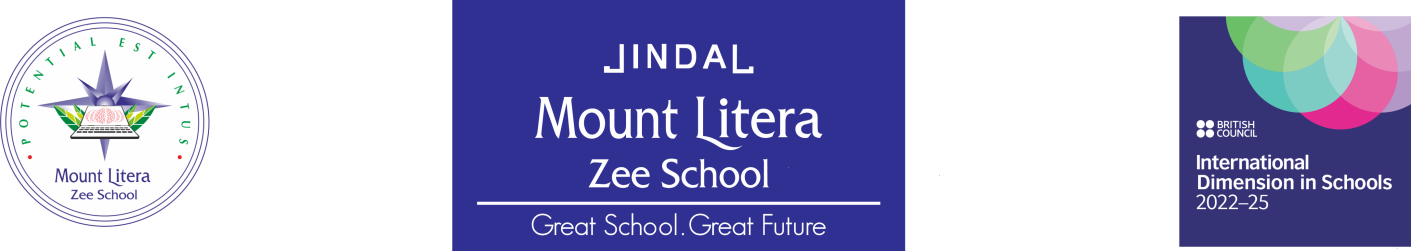 Our Philosophy
At the core of every thing we do at Mount Litera Zee School is one simple principle. 
“What’s Right For the Child” (WRFC). 
Through that mantra we filter all our decisions and actions. 
WRFC helps us keep the child at the center of everything we do and ensures single-minded devotion to his/her growth and development.
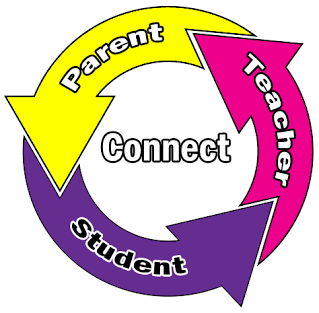 JINDAL MOUNT LITERA ZEE SCHOOL
4
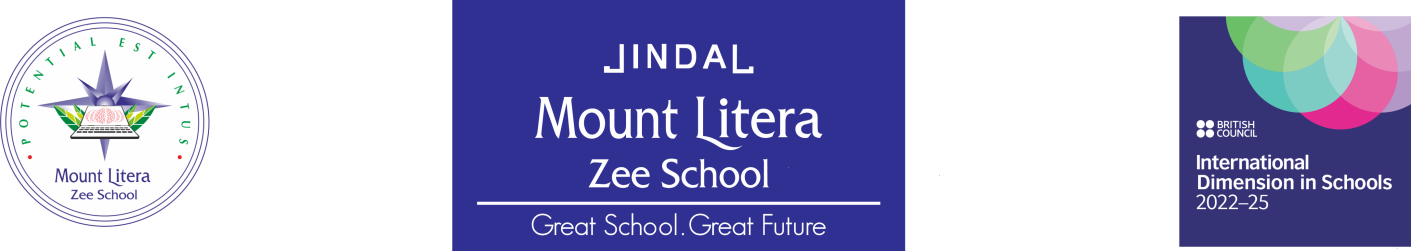 Introduction to the
Management Committee
JINDAL MOUNT LITERA ZEE SCHOOL
5
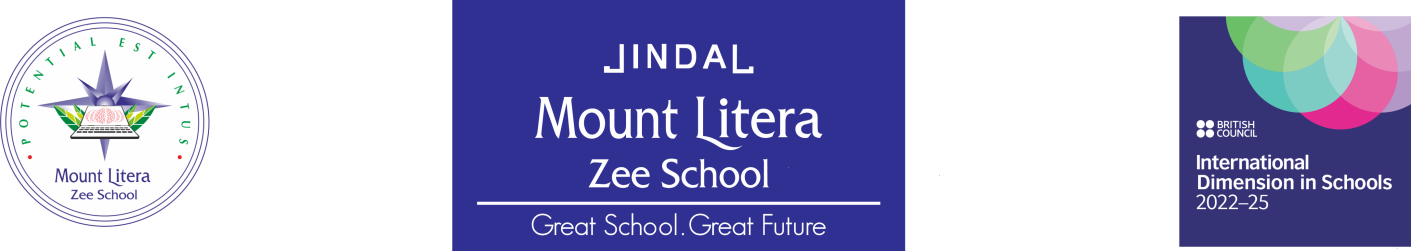 School Management Committee Members
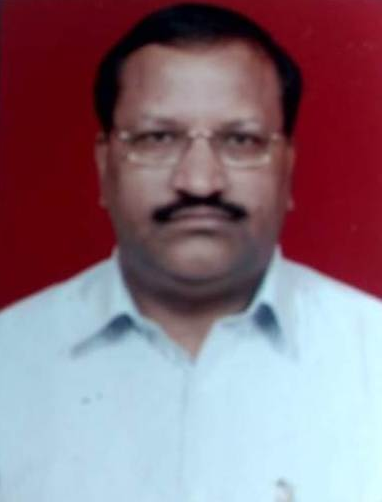 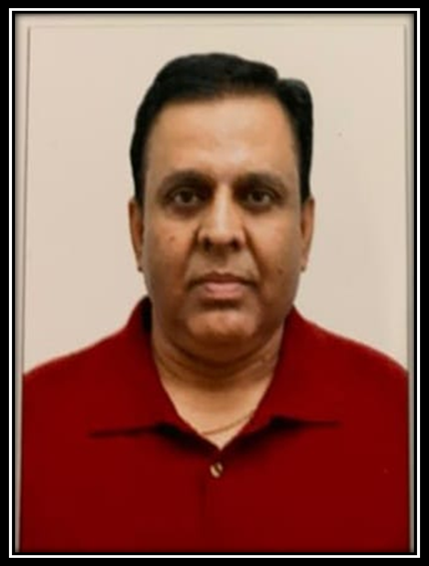 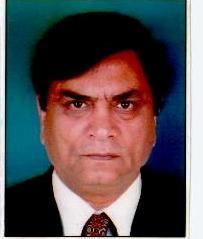 Chairman
  Mr. Vijay Kaushik
Member
  Mr. Sanjeev Banarjee
Member       
Mr. Shiv kumar Singhal
JINDAL MOUNT LITERA ZEE SCHOOL
6
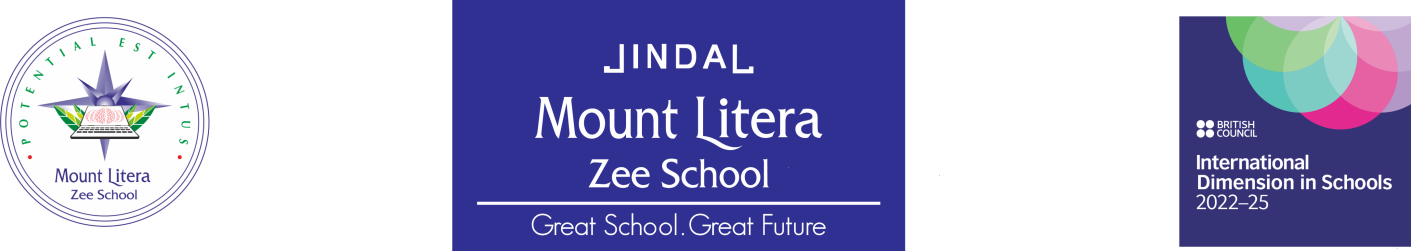 OUR MENTOR
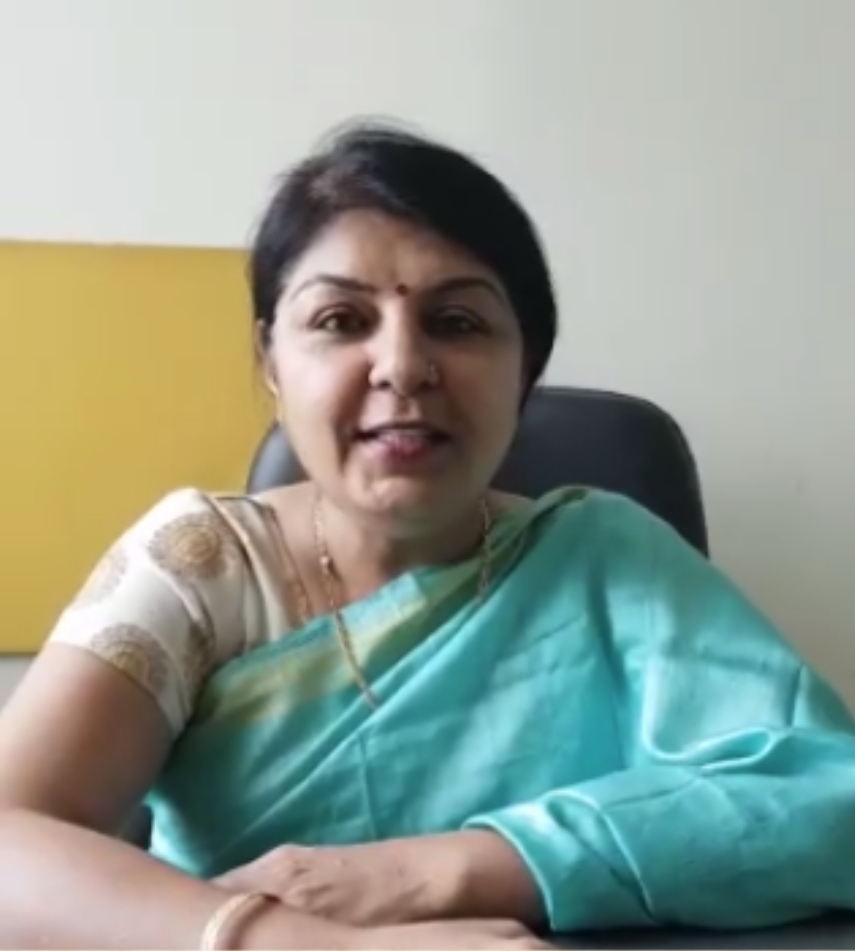 REGIONAL SCHOOL DIRECTOR
Ms. Neeru Nayyer 
neeru.nayyer@zeelearn.com
JINDAL MOUNT LITERA ZEE SCHOOL
7
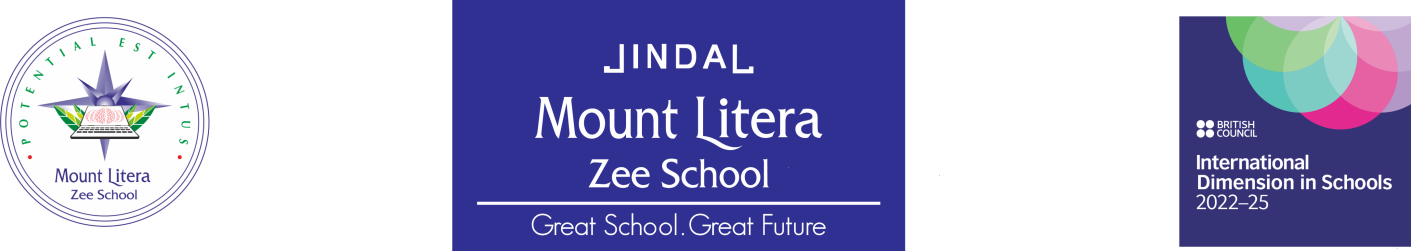 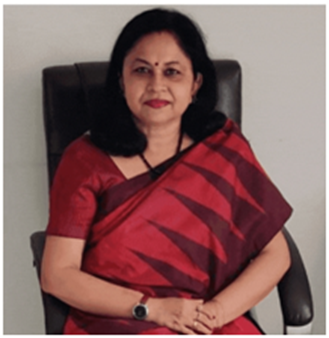 PRINCIPAL
Ms. Lily Roy
lily.roy@jmlzsnagothane.in
JINDAL MOUNT LITERA ZEE SCHOOL
8
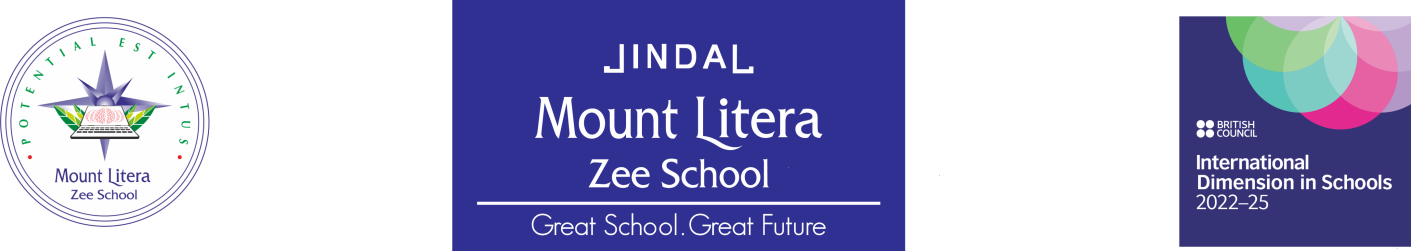 CO-ORDINATOR
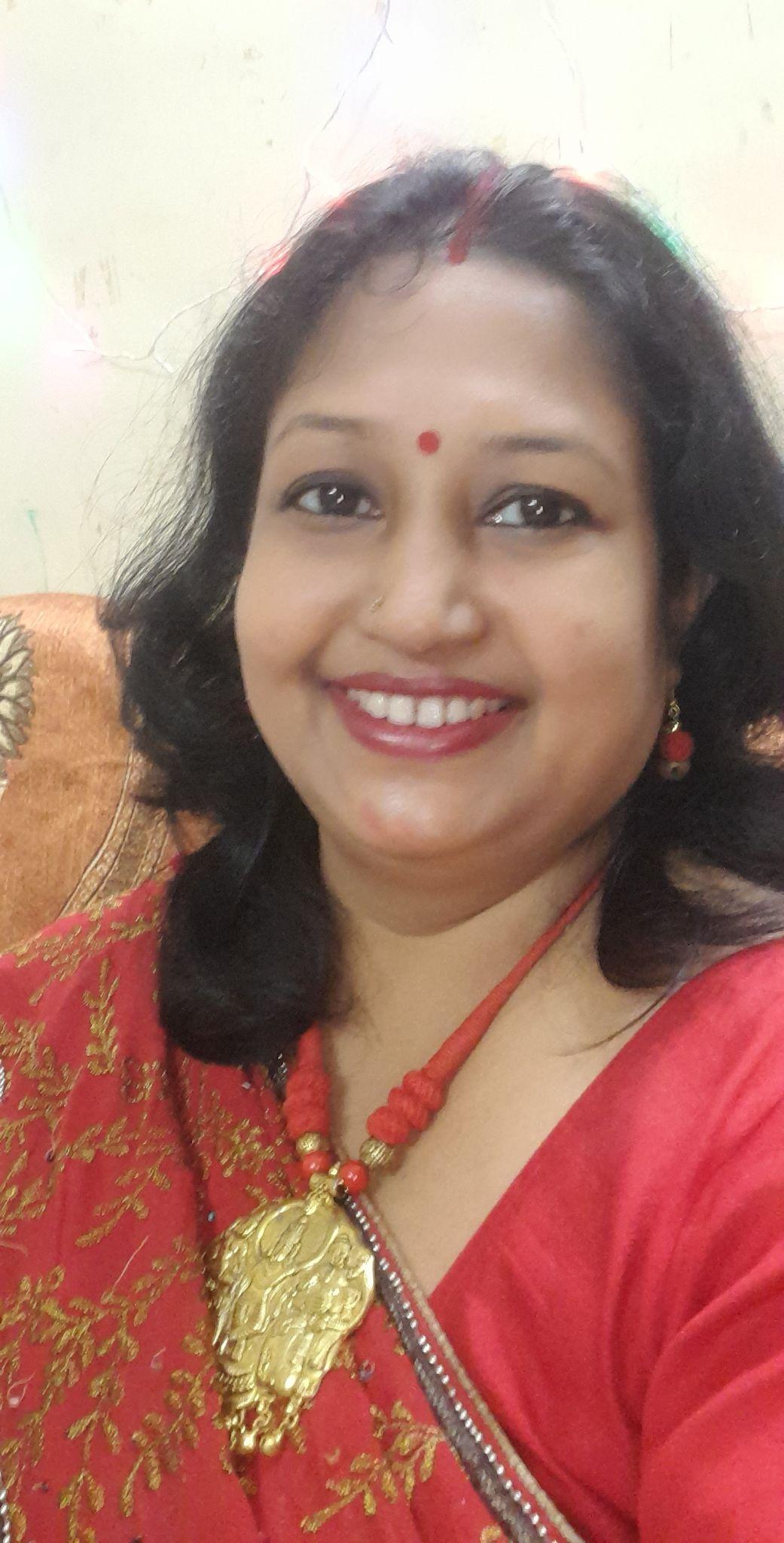 Pre-primary
Ms. Dwiprova Sarkar
dwiprova.sarkar@jmlzsnagothane.in
JINDAL MOUNT LITERA ZEE SCHOOL
9
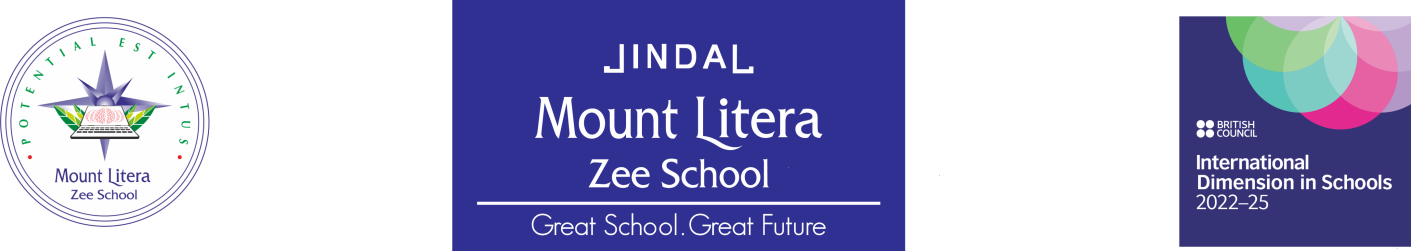 CO-ORDINATOR
Primary (Grade 3 - 5)
Primary (Grade 1 -2)
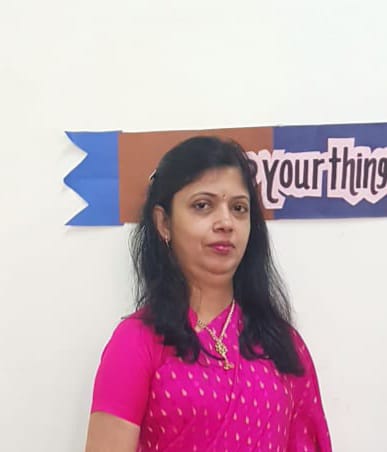 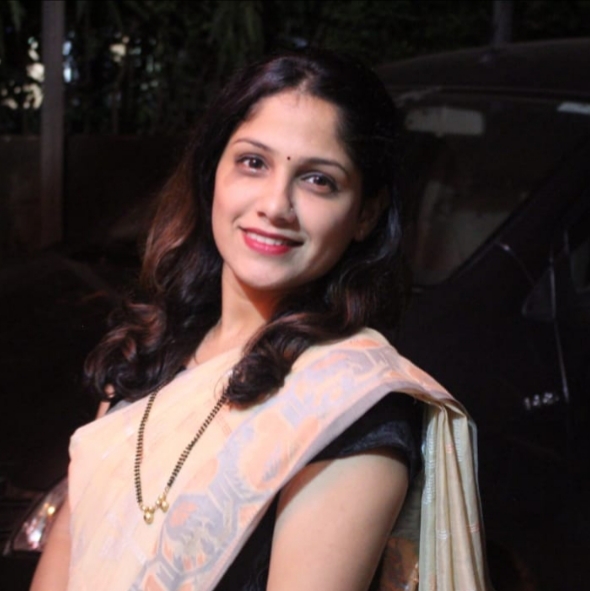 Ms. Amruta Shinde 
amruta.shinde@jmlzsnagothane.in
Ms. Rashmi Saxena
rashmi.saxena@jmlzsnagothane.in
JINDAL MOUNT LITERA ZEE SCHOOL
9
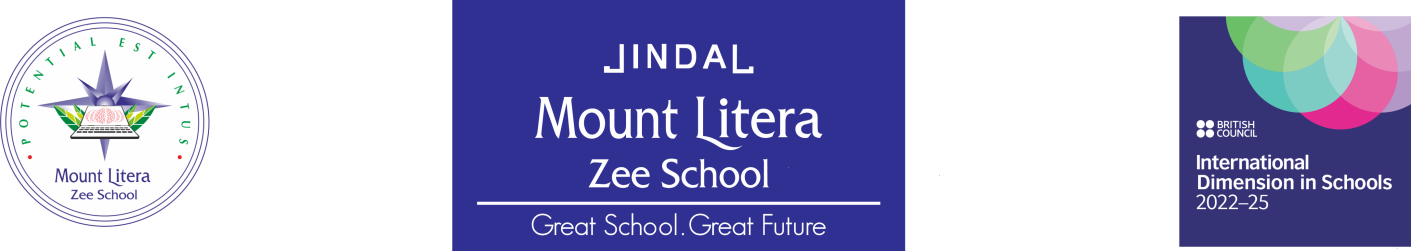 CO-ORDINATOR
Secondary ( Grade 6 - 8)
Sr. Secondary ( Grade 9 - 12)
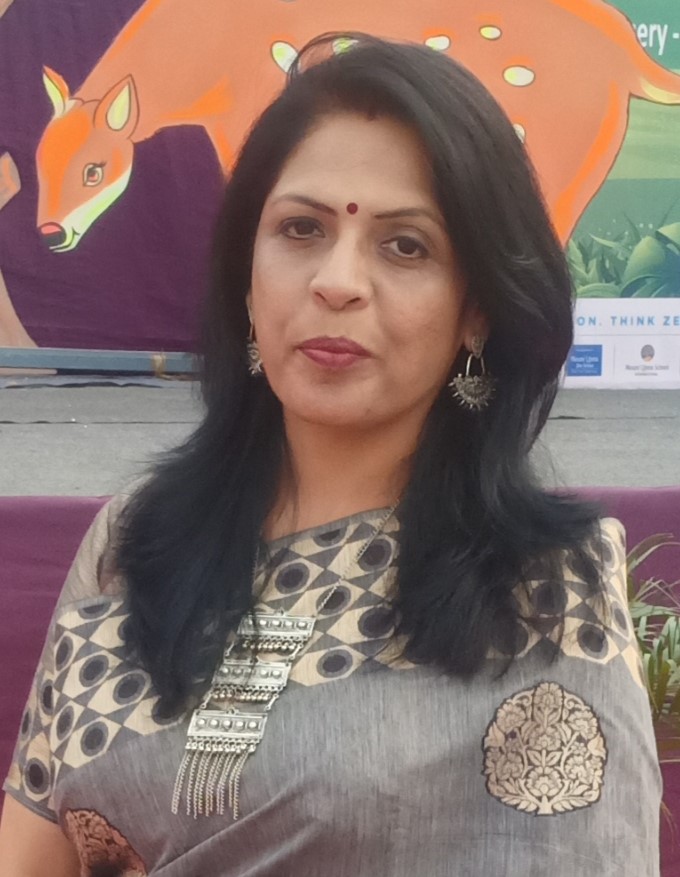 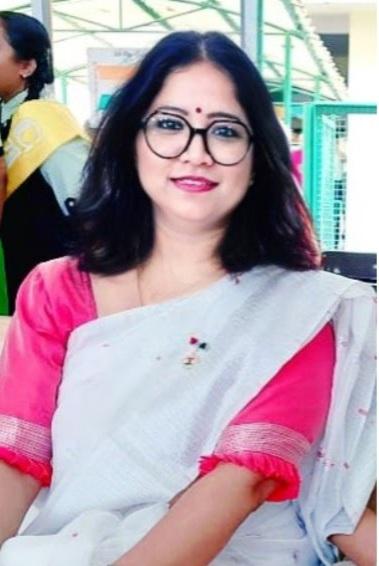 Ms. Radha Mishra
radha.mishra@jmlzsnagothane.in
Ms. Manisha Dubey
manisha.dubey@jmlzsnagothane.in
JINDAL MOUNT LITERA ZEE SCHOOL
10
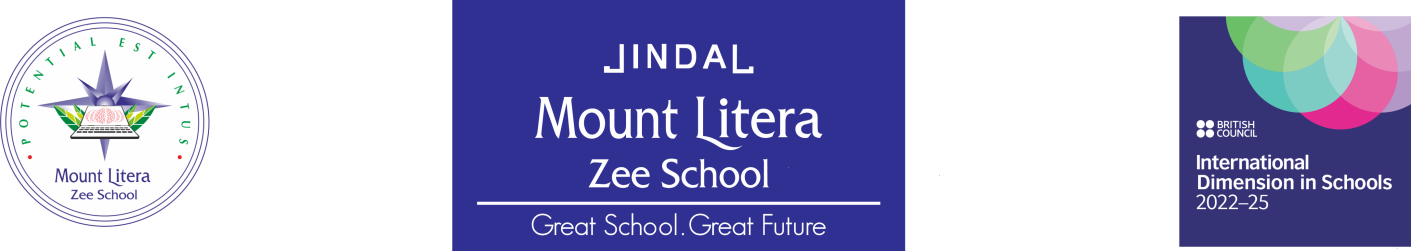 PRE PRIMARY STAFF
MS. POONAM JAWAKE
NURSERY – B
T.Y.B.COM
DIPLOMA IN PHONICS
PURSUING E.C.CED
MS. KAVYA MAMDYAL
NURSERY - A
B.A, M.S.W, B. ED
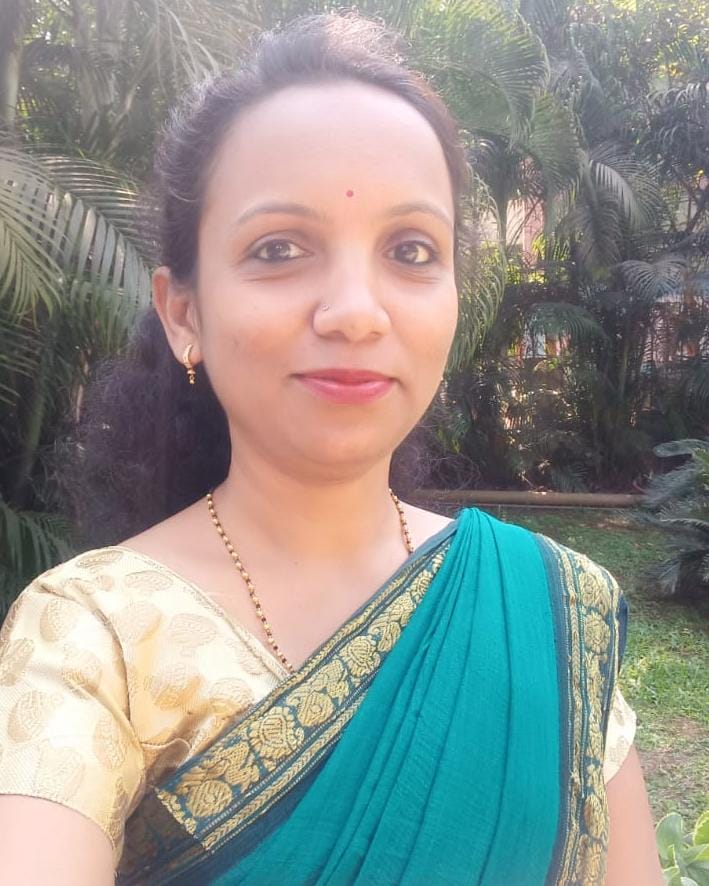 NURSERY
JINDAL MOUNT LITERA ZEE SCHOOL
11
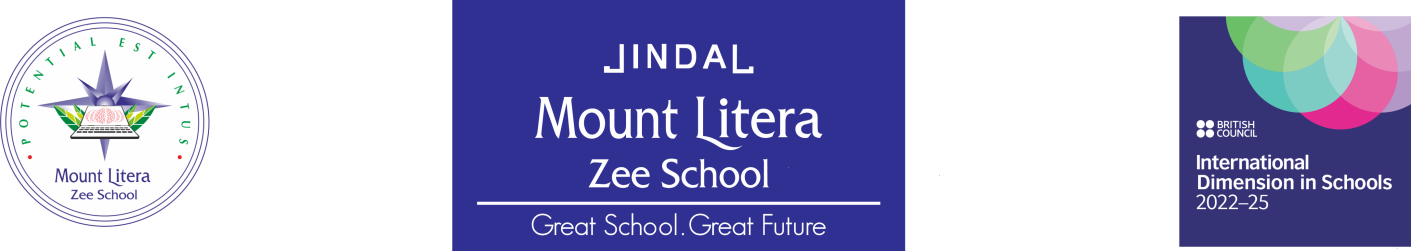 PRE PRIMARY STAFF
MS. JYOTI HIREMATH
JR.KG A
M. SC (STATISTICS)
MS. VIJAYANTA BHAROSE
JR.KG - B
B.E (ELECTRICAL)
 E.C.CED
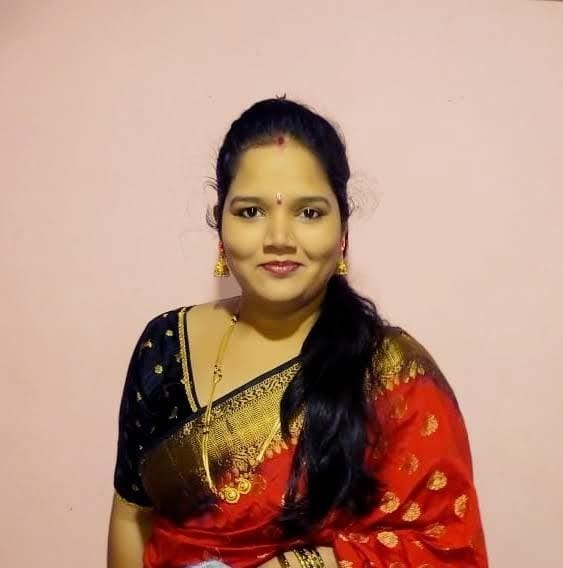 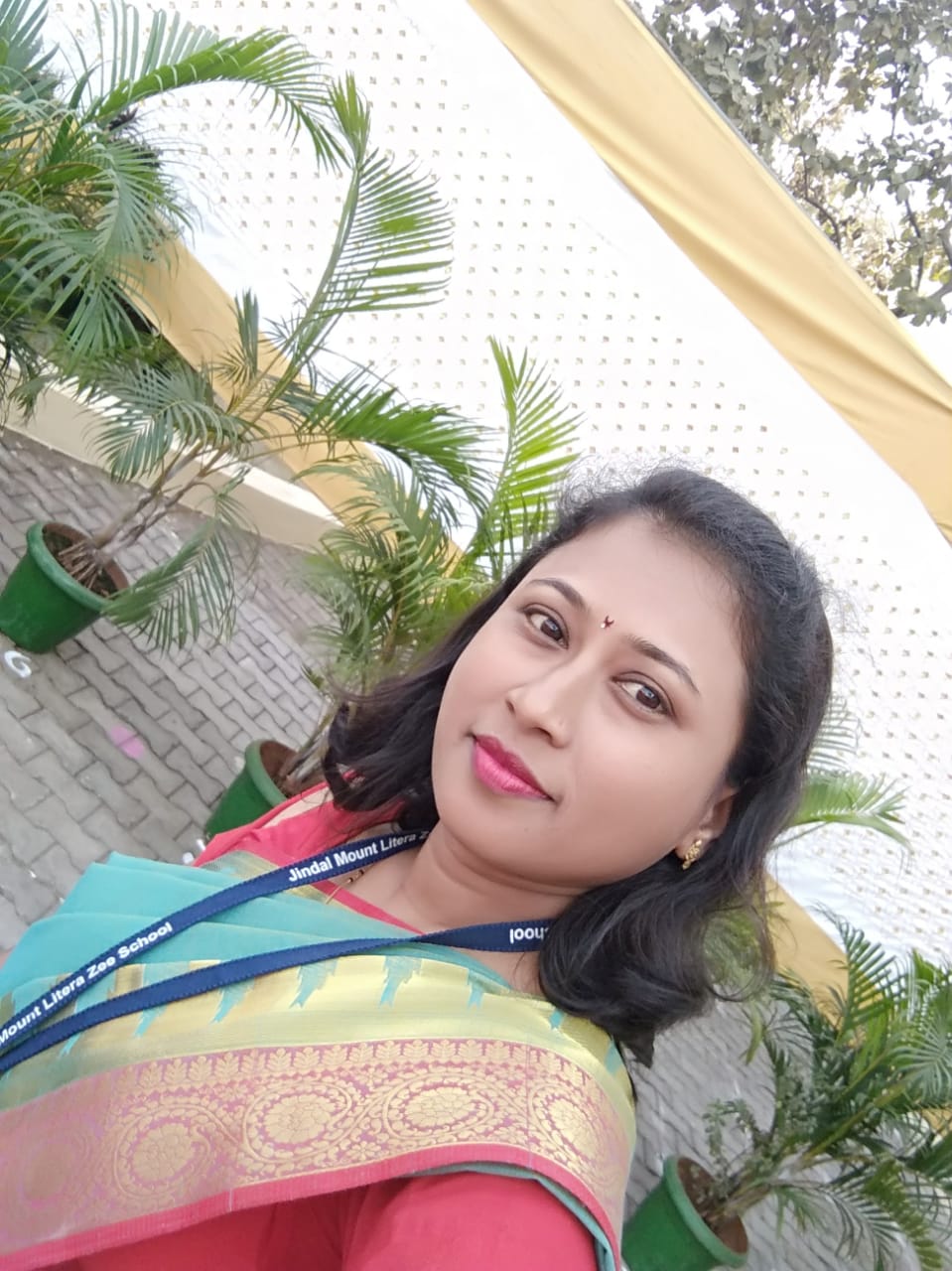 JR.KG
JINDAL MOUNT LITERA ZEE SCHOOL
12
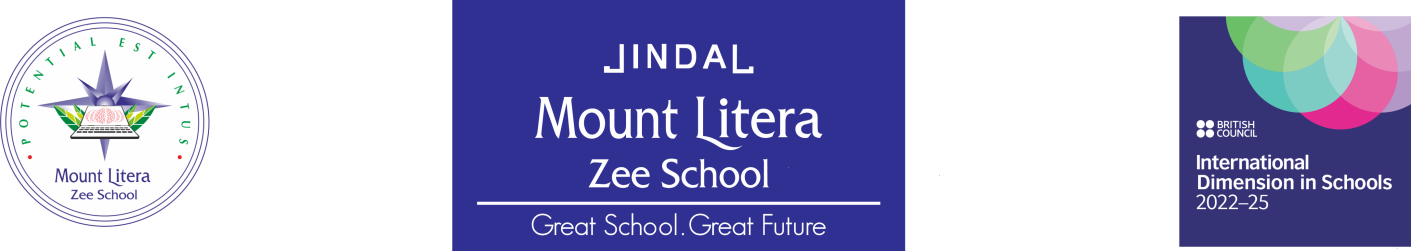 MS. POOJA AGRAWAL
SR.KG A
M.COM
MS. DWIPROVA SARKAR
SR.KG B
M.A ( ENGLISH) 
 E.C.CED
MS. POOJA GURAV
DIPLOMA IN IT 
PURSUING E.C.CED
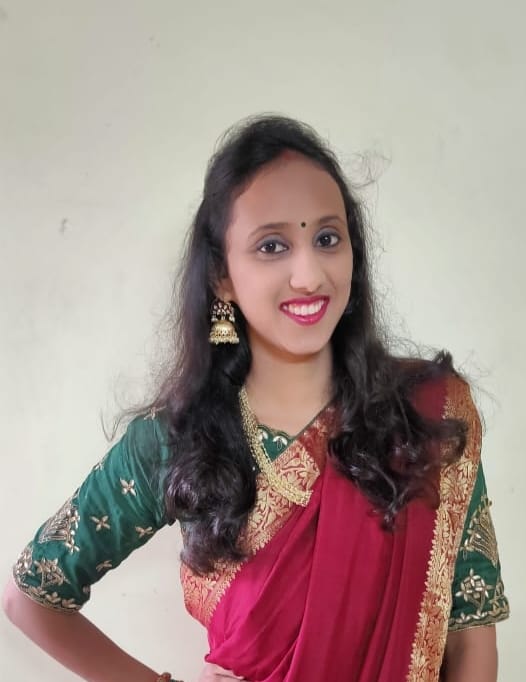 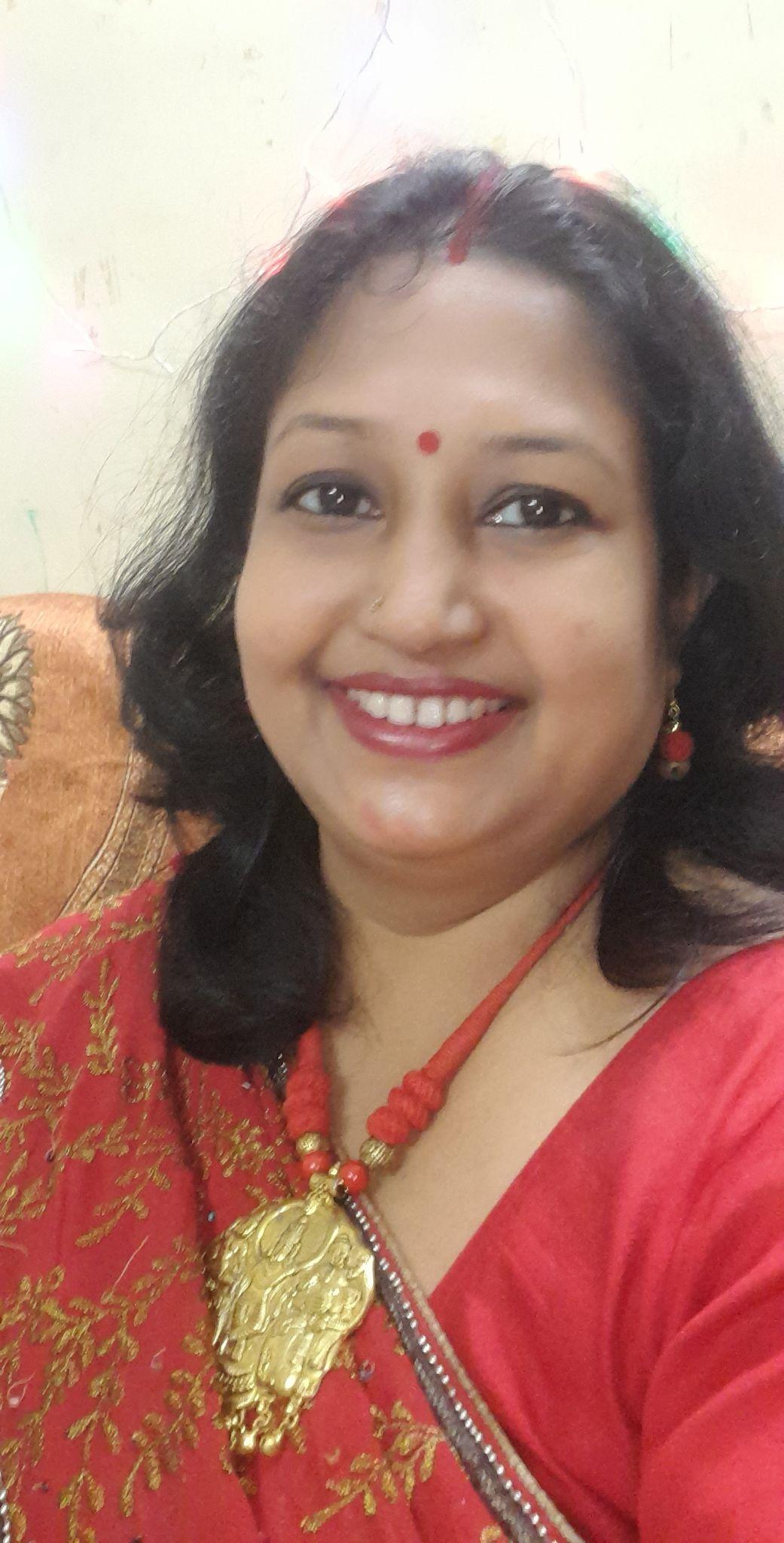 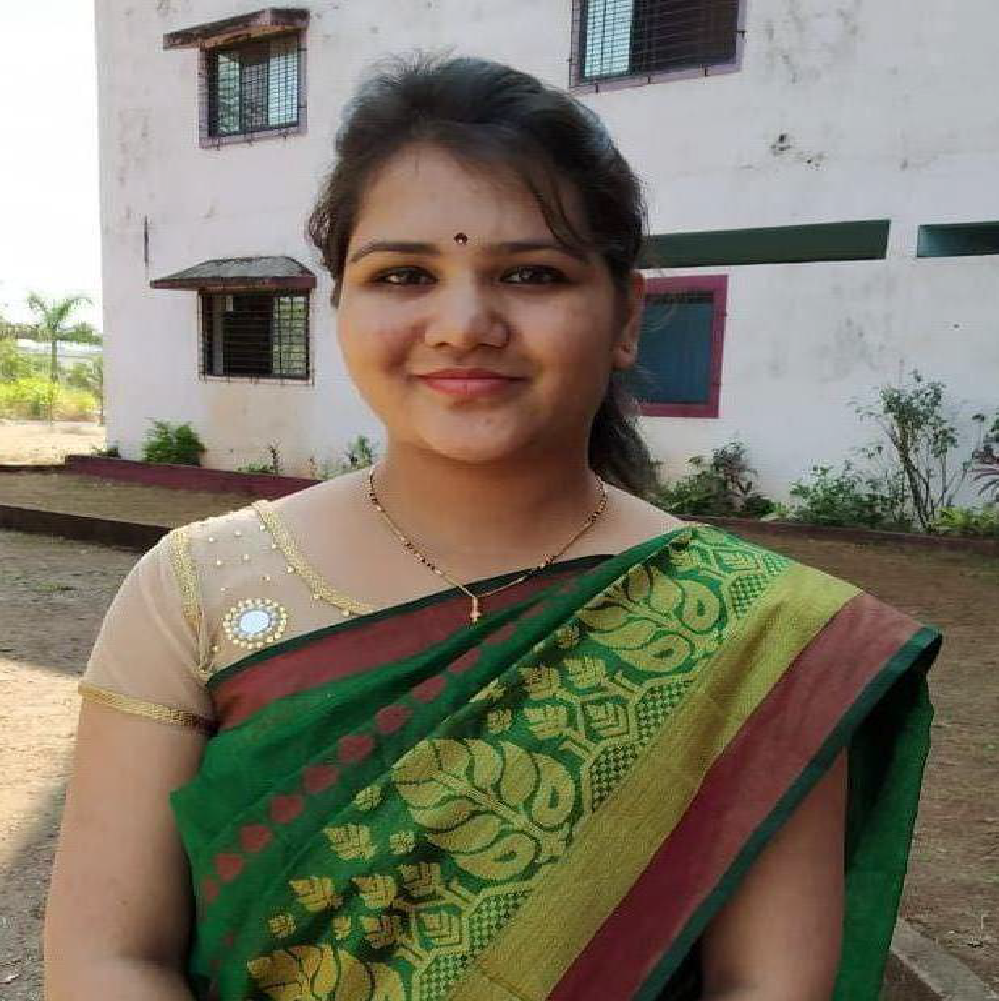 SR.KG
JINDAL MOUNT LITERA ZEE SCHOOL
13
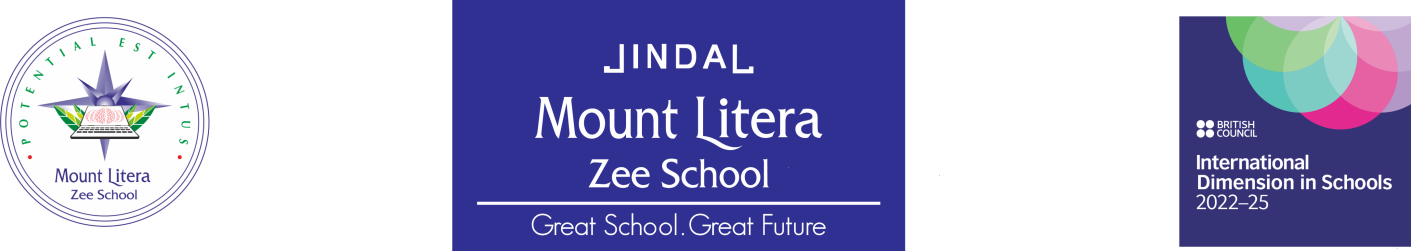 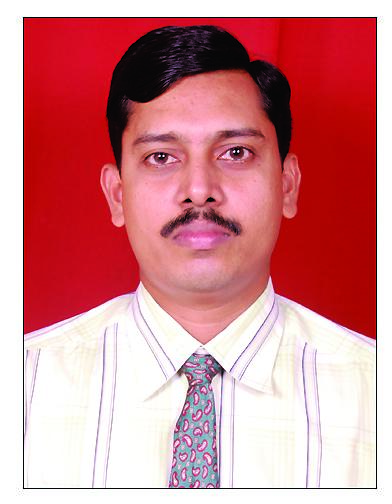 Admin Head
Mr. Sunil Nair
sunil.nair@jmlzsnagothane.in
Contact no: 9867254986
JINDAL MOUNT LITERA ZEE SCHOOL
15
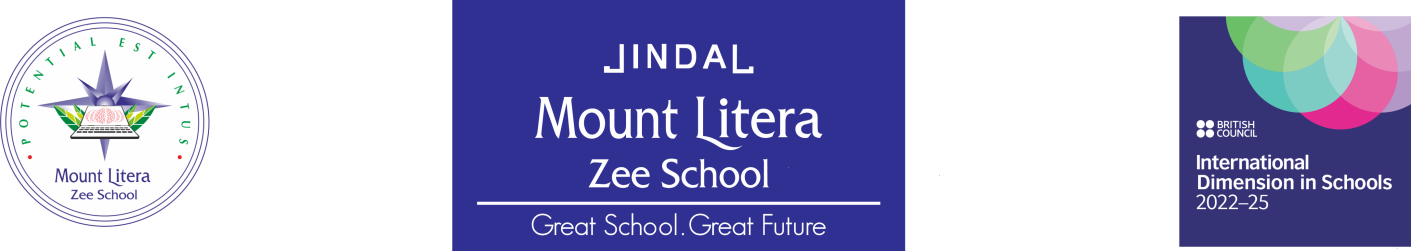 OUR ADMIN TEAM
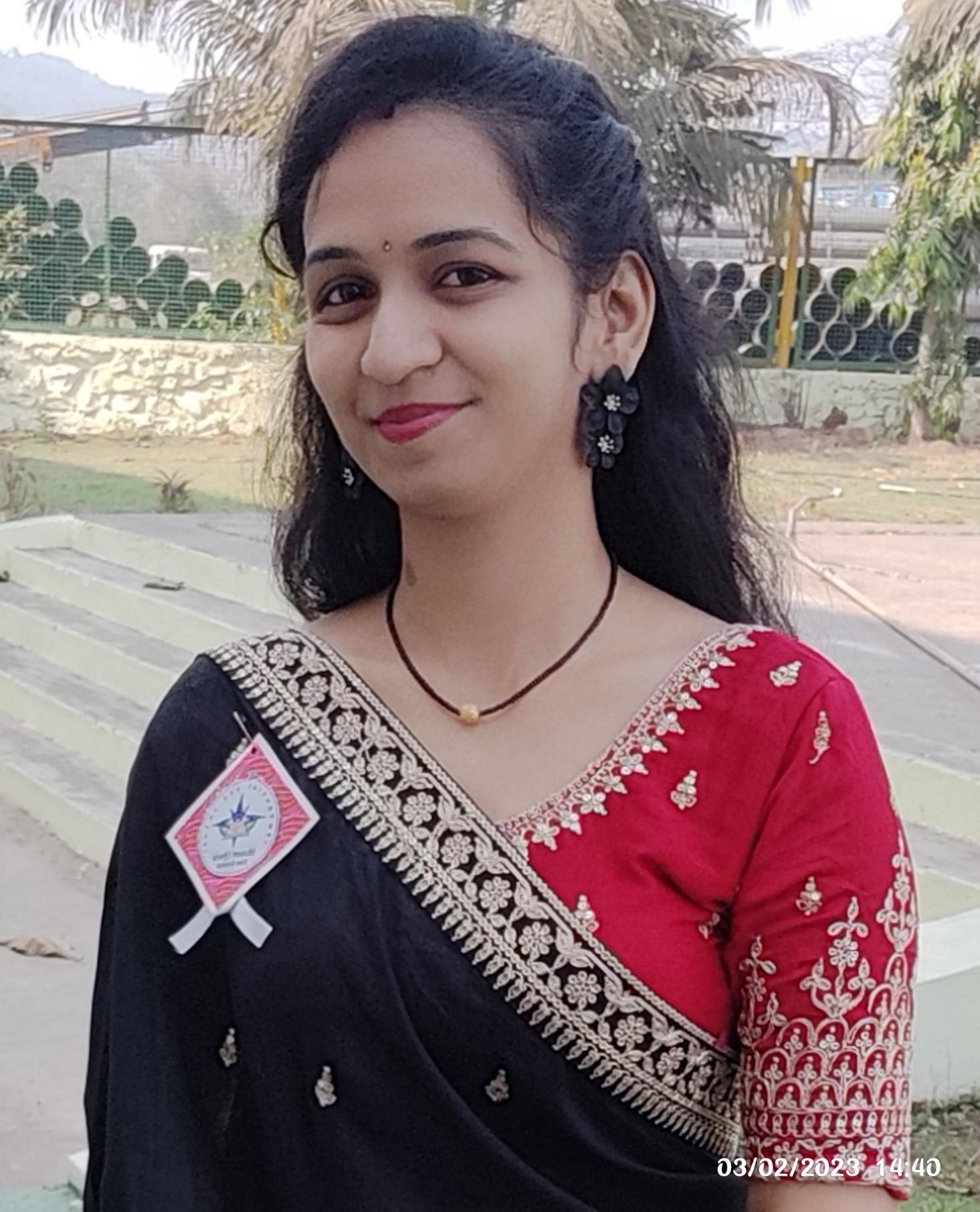 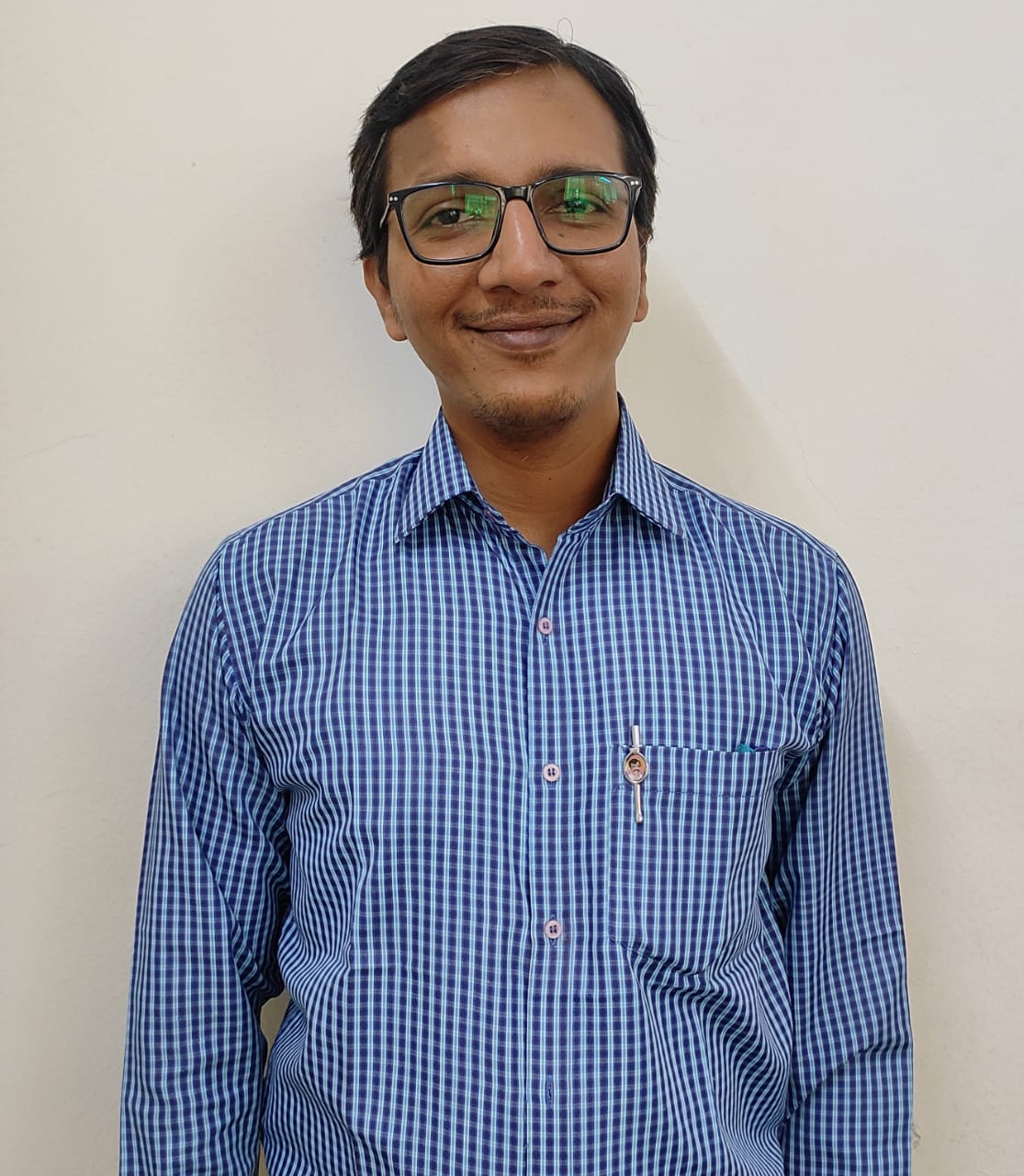 Ms. Prajakta Bamane
prajakta.bamane@jmlzsnagothane.in
Mr. Paresh Patil
paresh,patil@jmlzsnagothane
JINDAL MOUNT LITERA ZEE SCHOOL
16
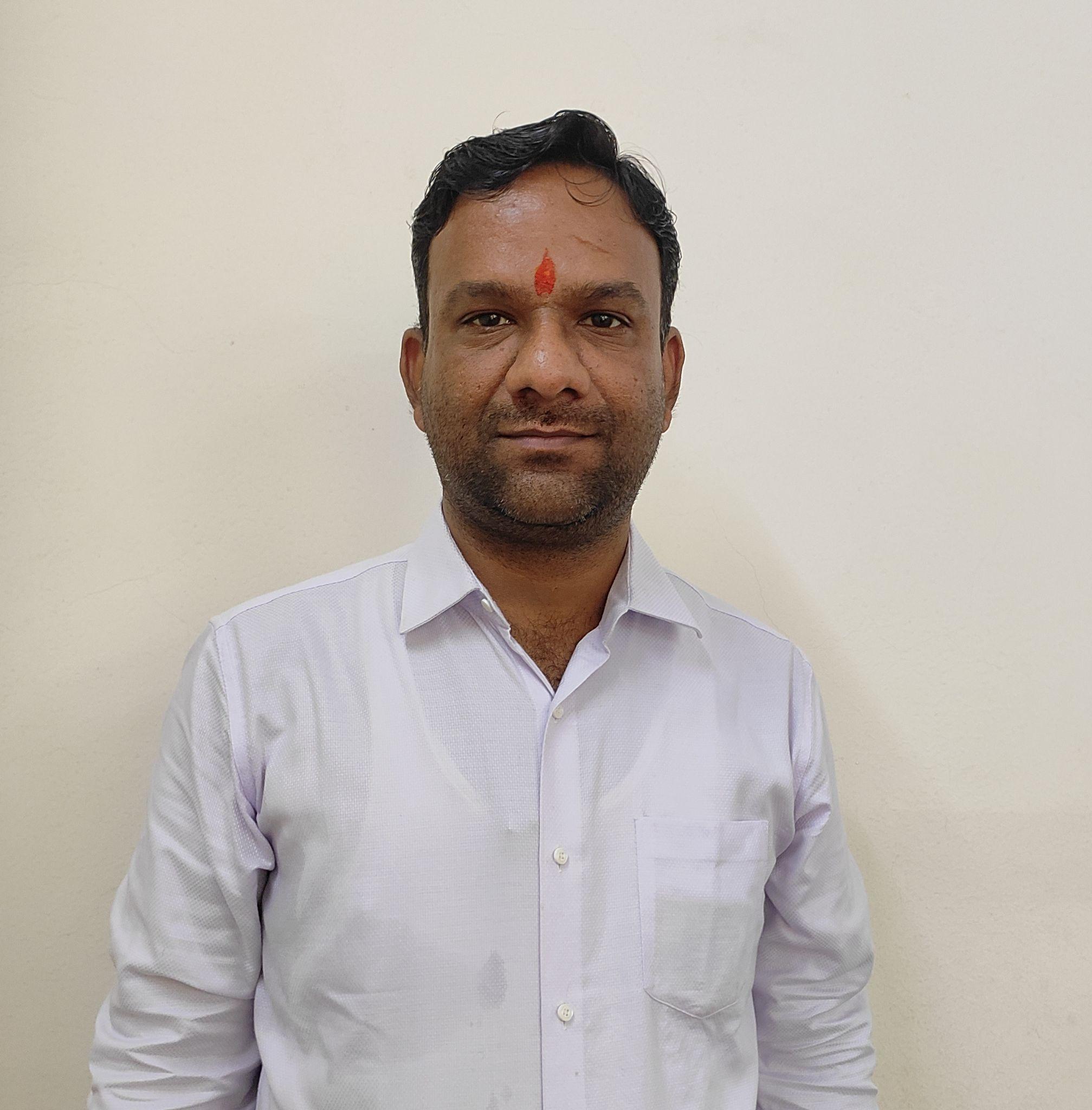 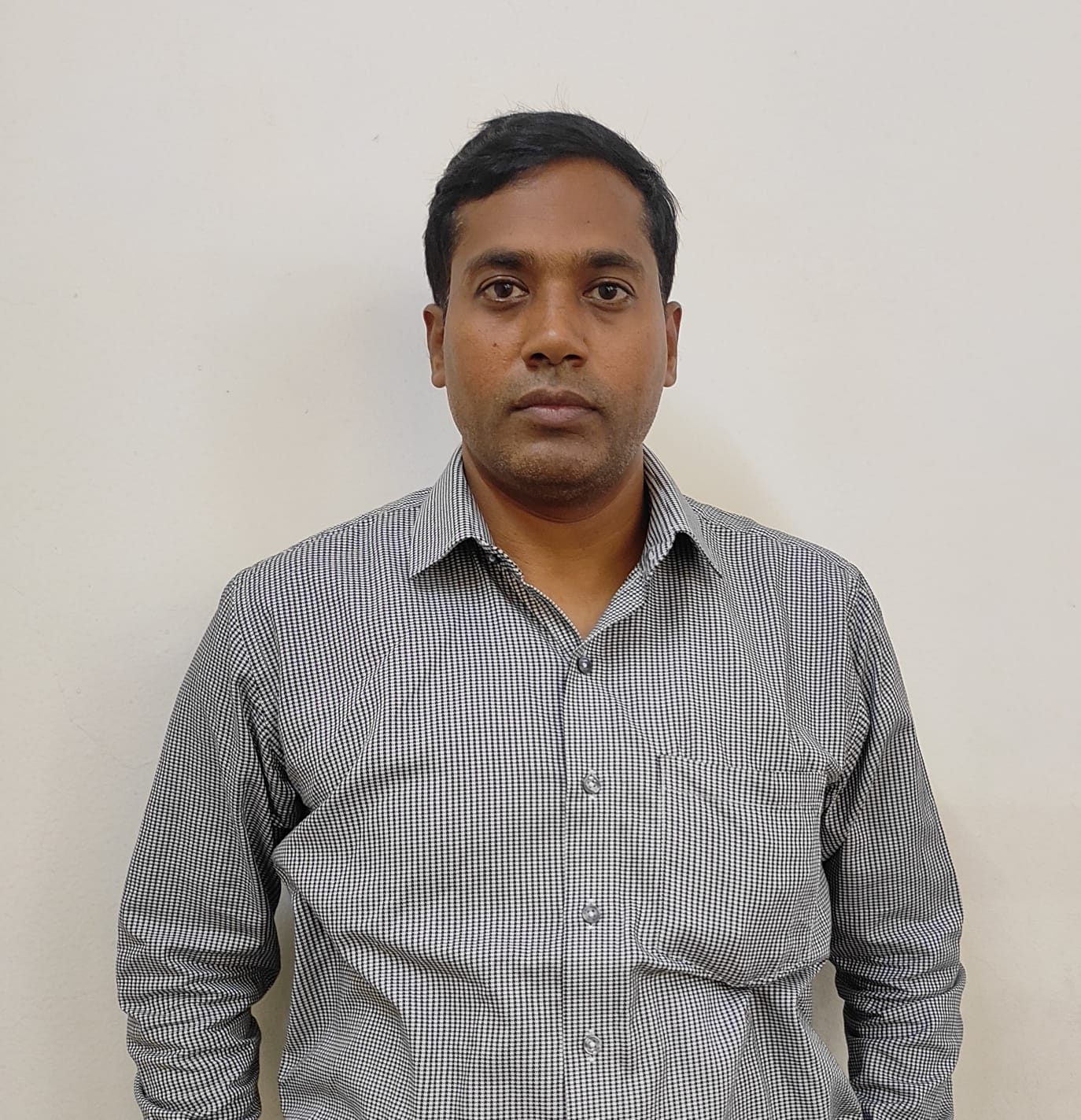 Mr. Kamala Sankar
kamala.singh@jmlzsnagothane.in
Mr. Mahendra Nandan Sharma accounts @jmlzsnagothane.in
17
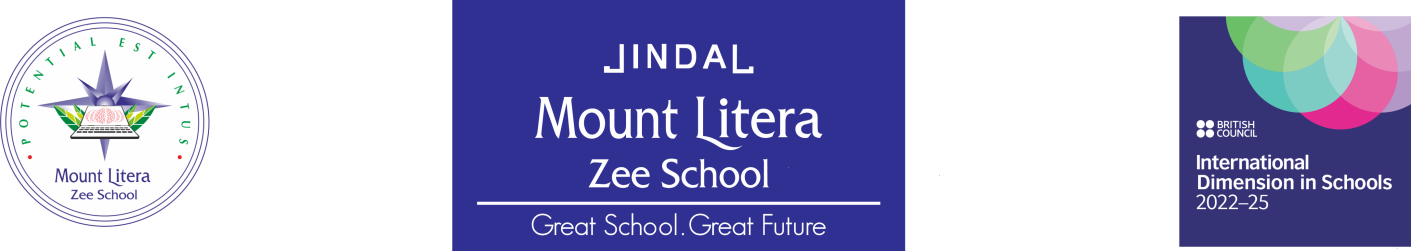 Address  by  Principal
 
Ms. Lily Roy
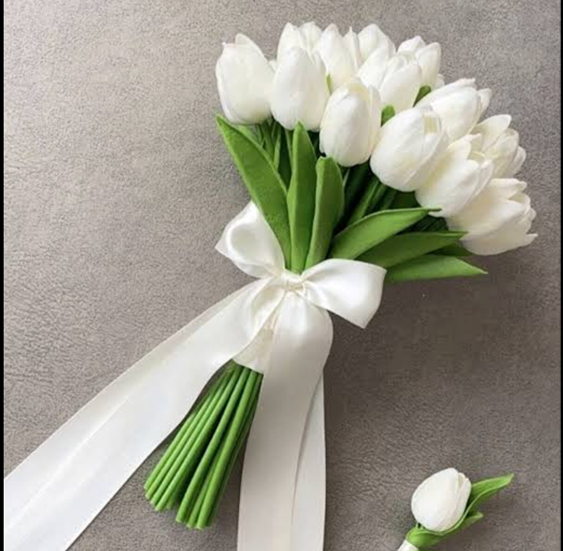 18
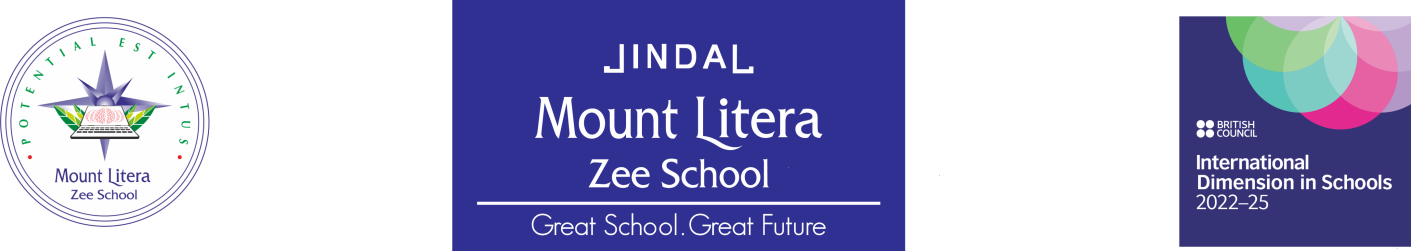 OUR ACHIEVIEVEMENTS
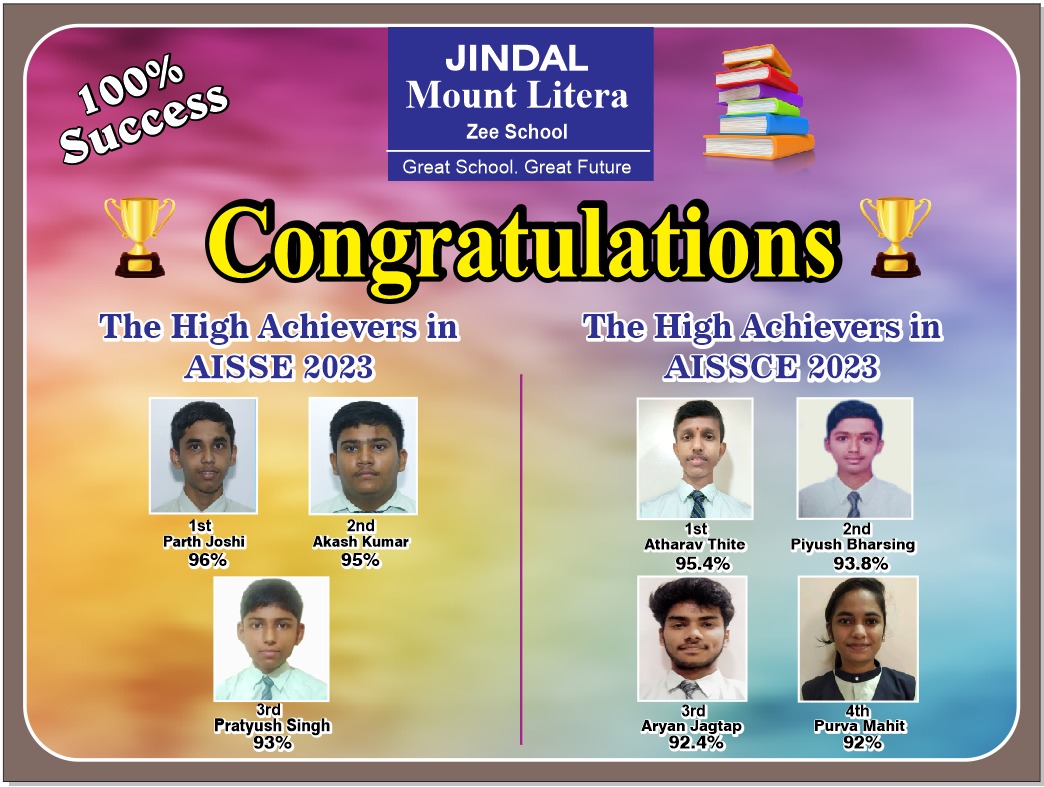 19
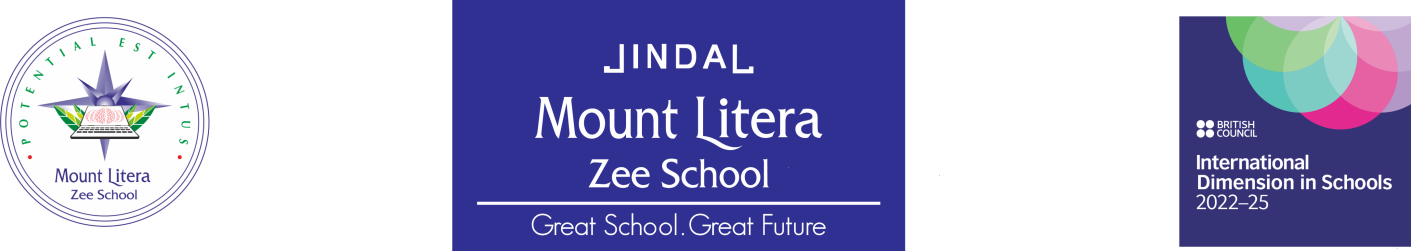 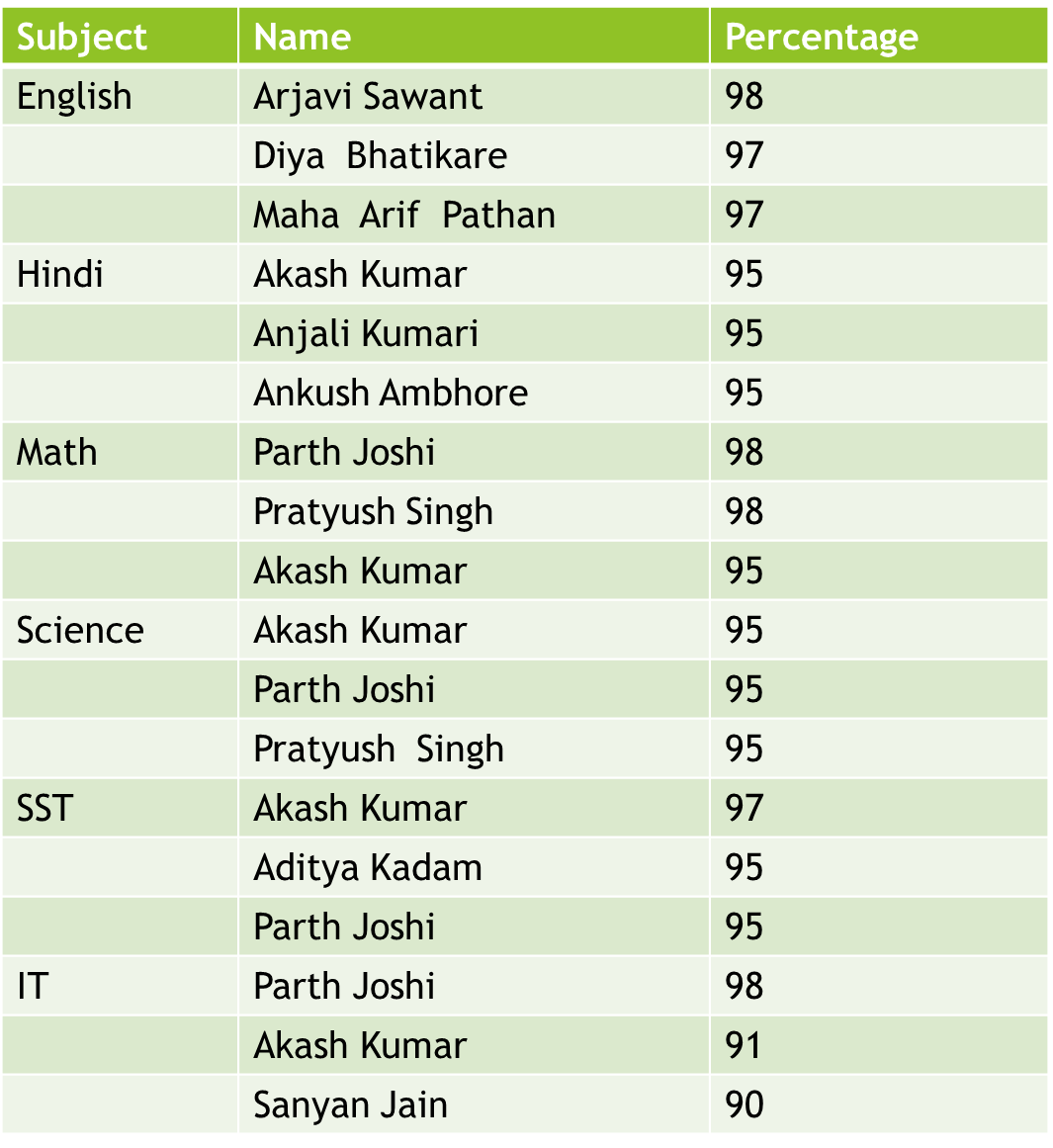 Result Analysis for Class X
20
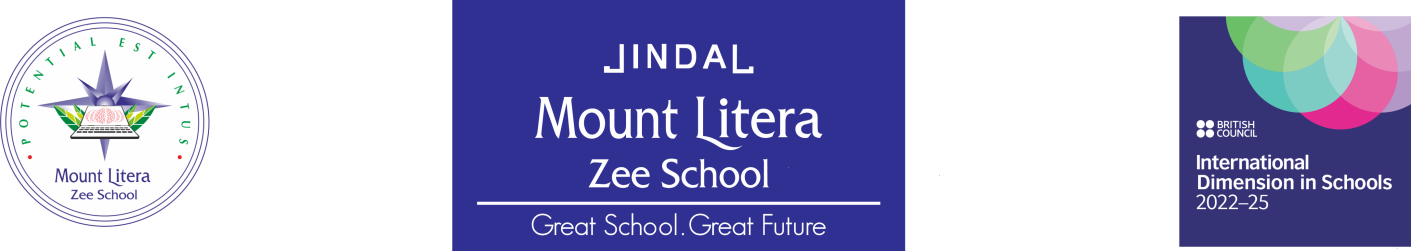 CBSE CLASS X RESULT
21
Result Analysis for class XII
22
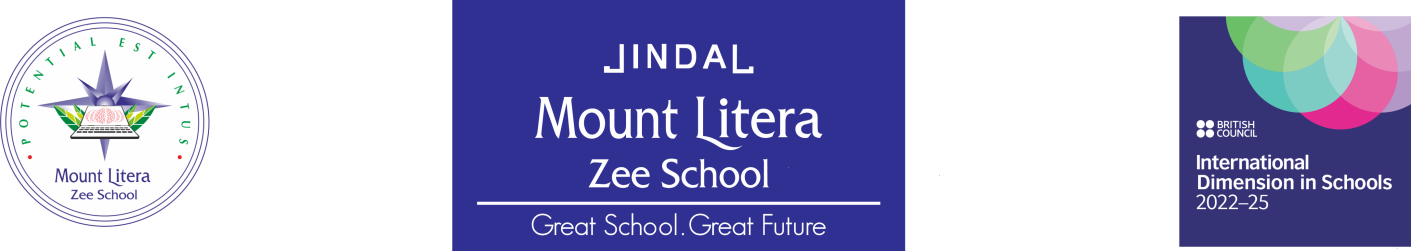 CBSE CLASS XII RESULT
23
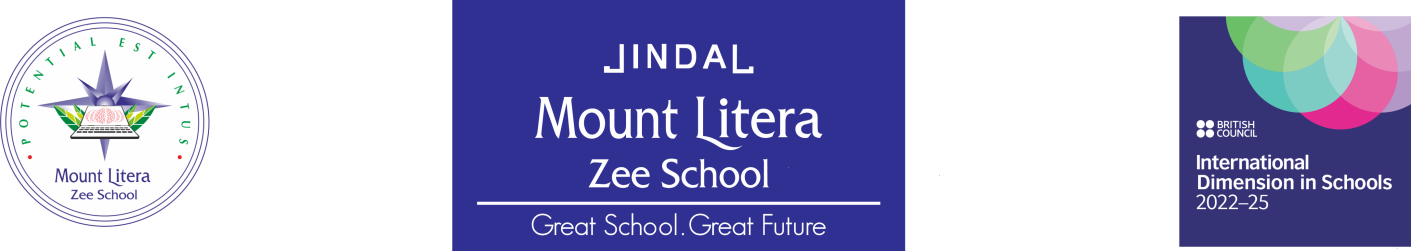 CONGRATULATIONS!!!

Master Atharva Thite of Class XII in MHT-CET 2023-24 for scoring 99.97%
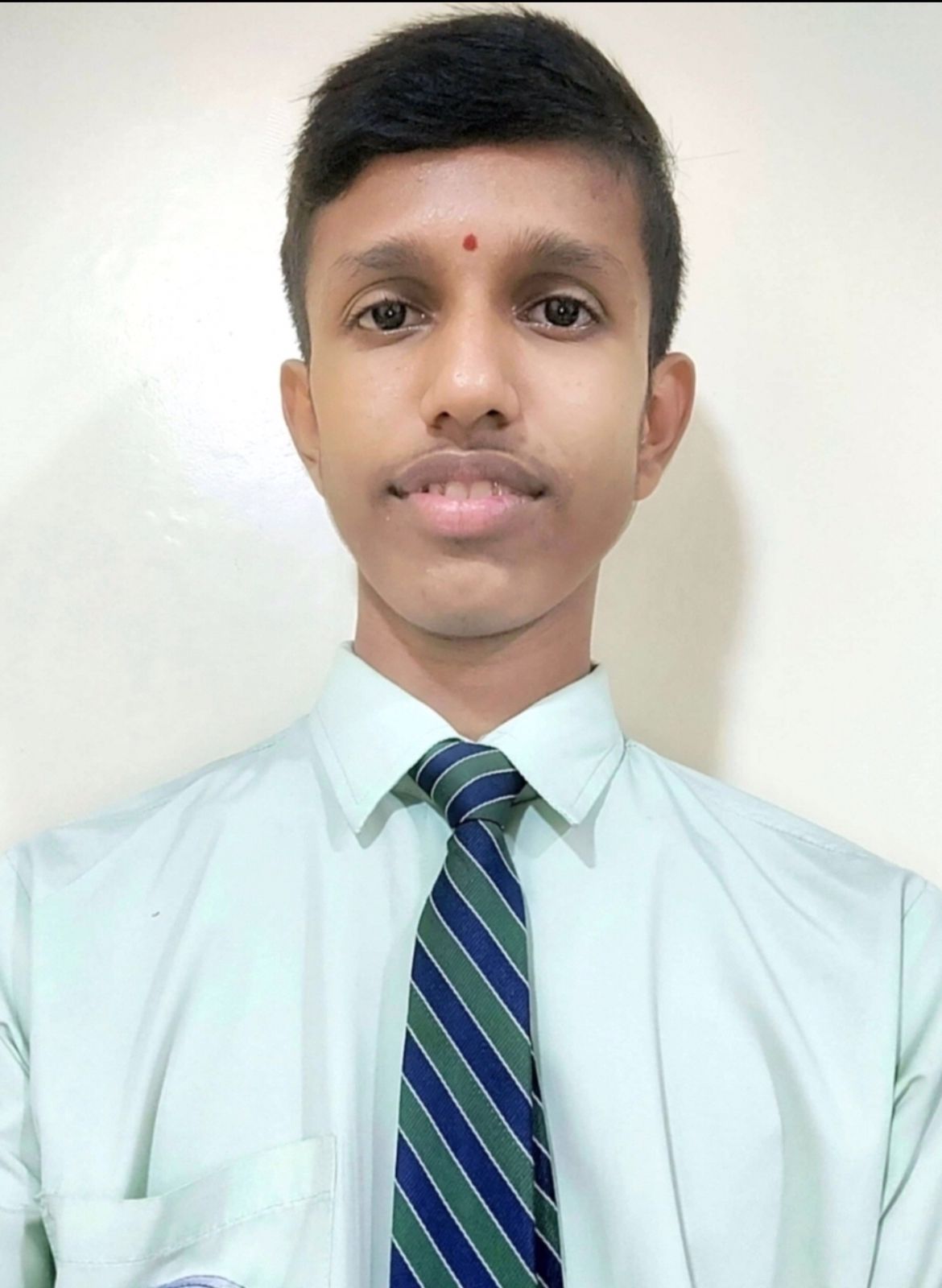 24
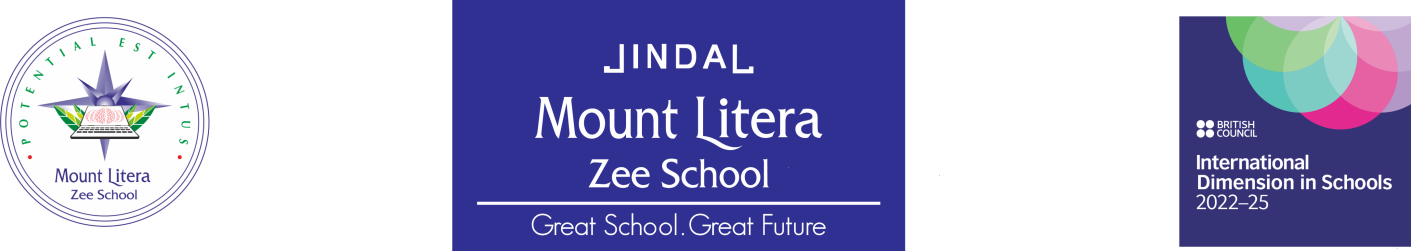 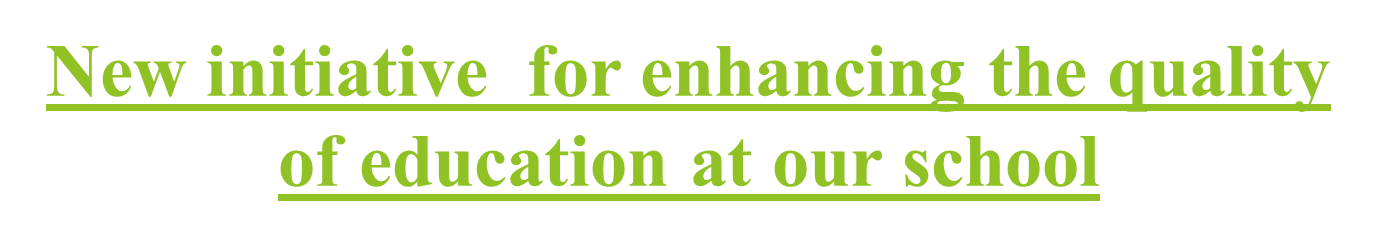 1) Scholastic  and Co- Scholastic pursuits:
   By including Monday to Friday Scholastic education
   Saturday exploring  Co-Scholastic  education
2) Trying to make our students “ Global citizen “  by practicing reading Newspaper.
3) Career Exploration workshops conducted  by Expert  Teachers.
4) Introduction  of skilled based education
5) Suggestion Box
6) The amalgamation of ancient ( Gurukul Shiksha) and modern education.
7) Donation drive  for an Orphanage
8) We will be  providing  training  for teachers, students and parents more frequently. 
9) Career Counselling
10) Personalized and tailored career counselling  to individual student’s needs11) Resource  person in school.
25
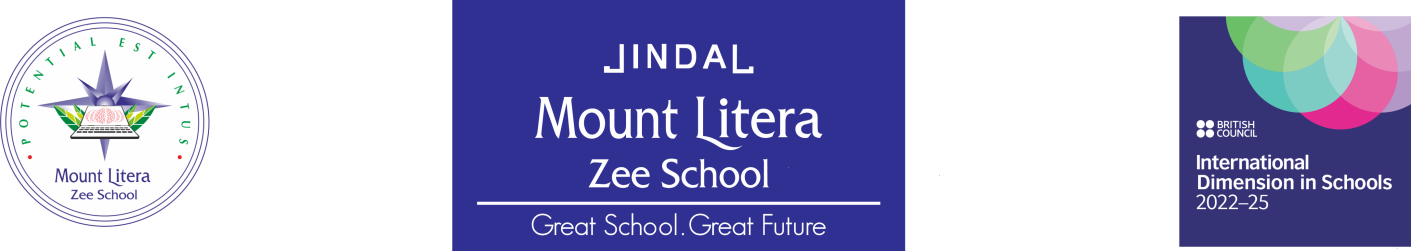 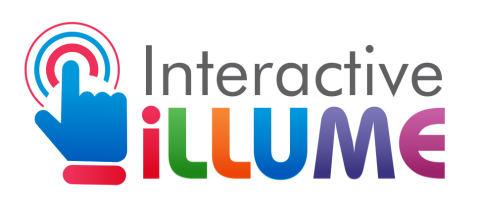 Prominent focus is on What’s Right for the Child (WRFC)
Our Belief
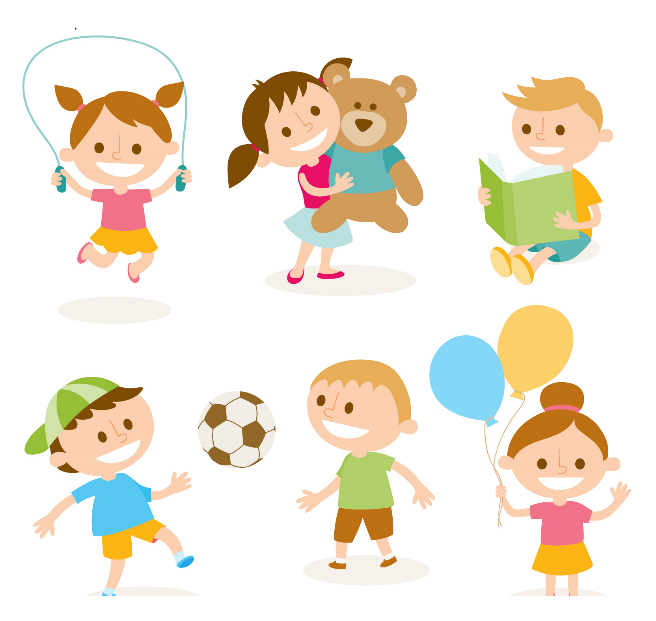 EVERY CHILD 
IS UNIQUE
JINDAL MOUNT LITERA ZEE SCHOOL
17
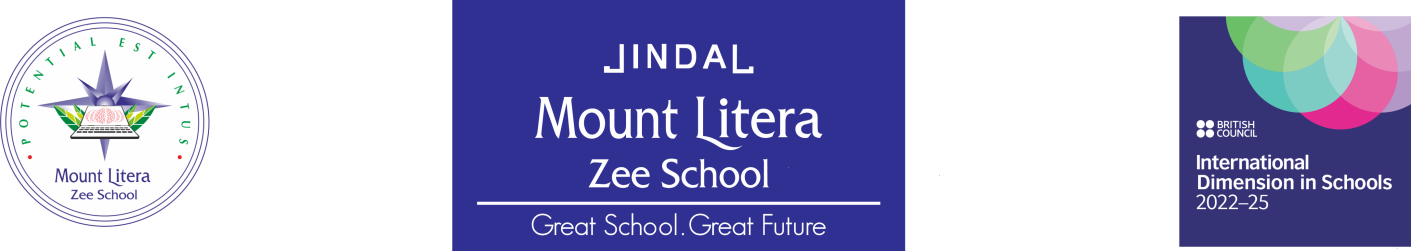 Our Aim
To develop an effective life long process of learning in the child, leading to holistic development.
Pedagogy:
School would mean a happy place…
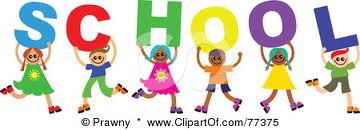 JINDAL MOUNT LITERA ZEE SCHOOL
18
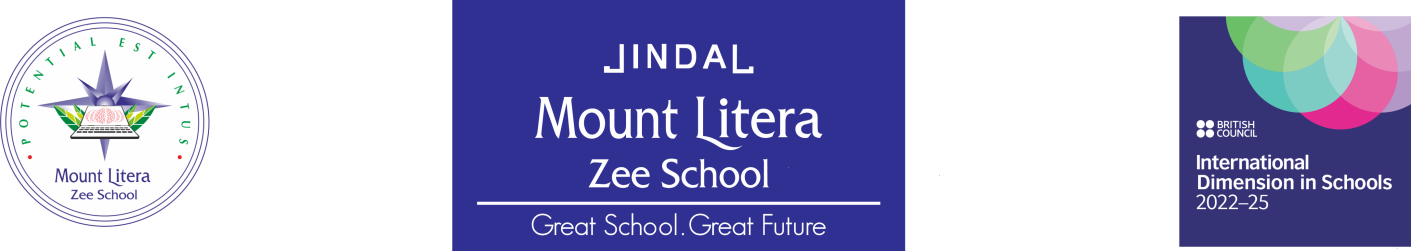 Pedagogy
Interactive iLLUME is derived from the 21st century skills; as stated by NAEYC (NATIONAL ASSOCIATION FOR EDUCATION OF YOUNG CHILDREN) 21st century education for preschool children are the following: 
problem solving, critical thinking, 
collaboration, 
authentic learning, 
appropriate use of technologies, 
cross-disciplinary teaching.
JINDAL MOUNT LITERA ZEE SCHOOL
19
Inquirer
Eco-conscious
Confident
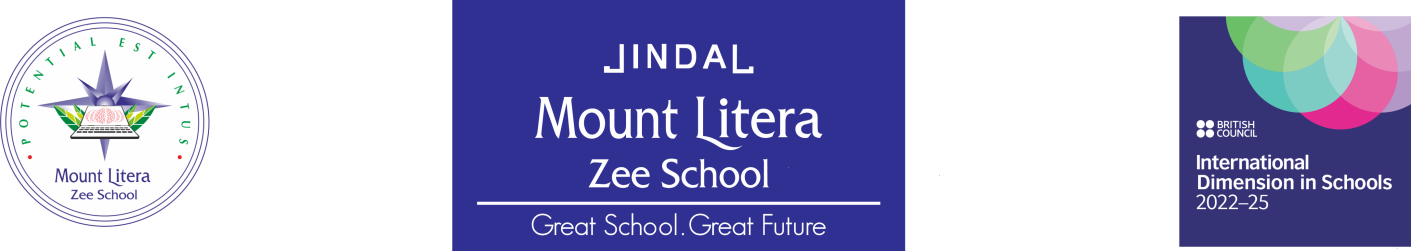 Caring
Life-Long Learner
EMERGING STUDENT PROFILE (ESP)
ESP
Healthy
Empathetic
Innovative
Leader
Logical
Responsible citizen
Digitally Responsible
JINDAL MOUNT LITERA ZEE SCHOOL
20
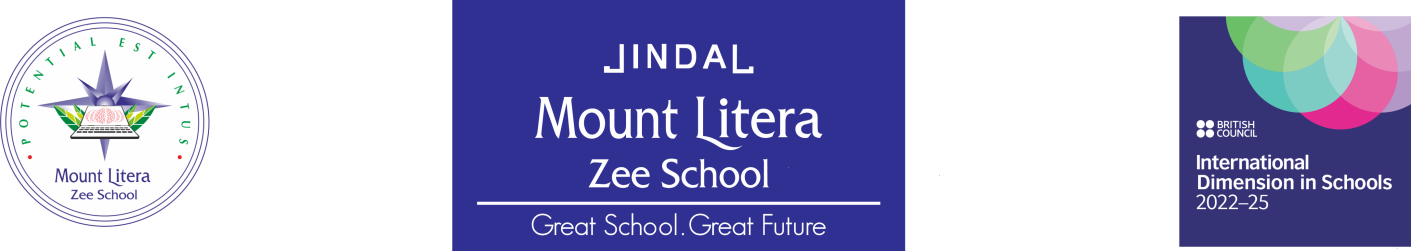 Life Ready Framework
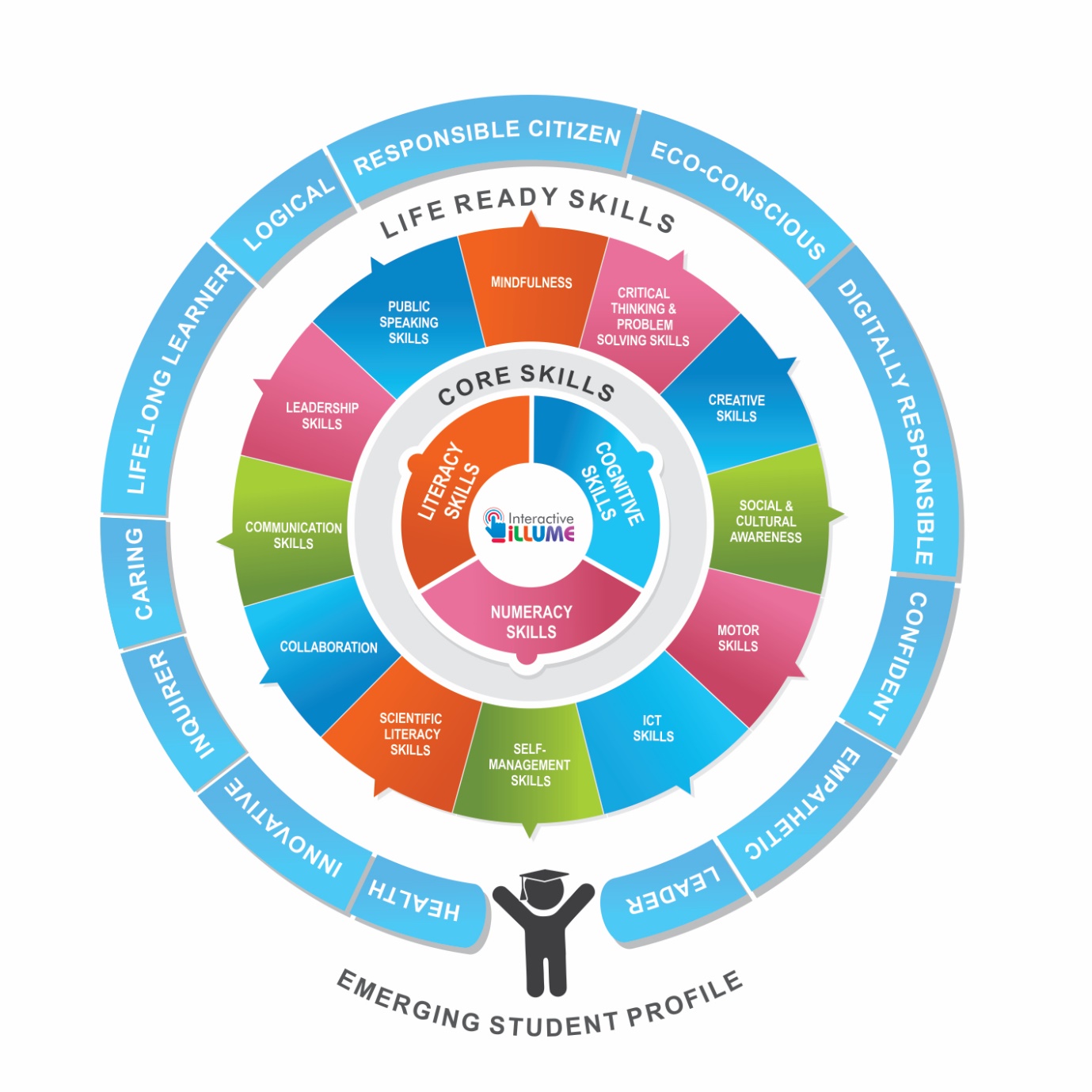 21
JINDAL MOUNT LITERA ZEE SCHOOL
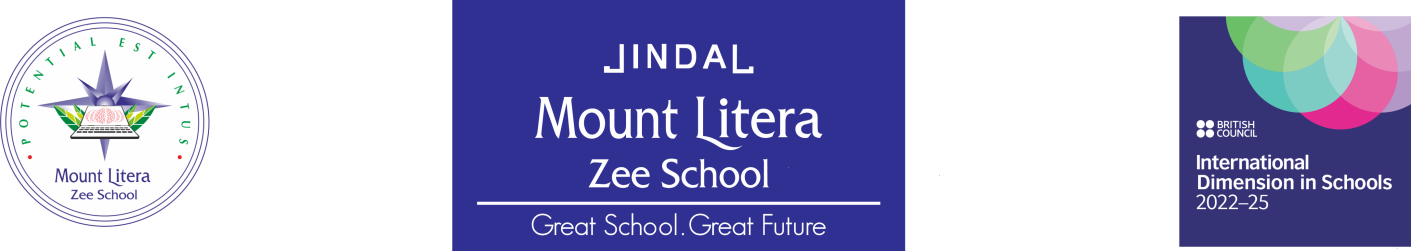 SKILL & PERSONALITY DEVELOPMENT
Attendance &Assembly (Yoga)
Free Play
Concept time
Math Time
Music & Movement 
Language time
Reading time
Talk time
Library time
Sensory Time
Creative Time
Critical Thinking
Personality Development
Eco-Conscious
Outdoor Play
Tummy Time
Water Play
Science Time
Indoor Time
19 Sessions
22
JINDAL MOUNT LITERA ZEE SCHOOL
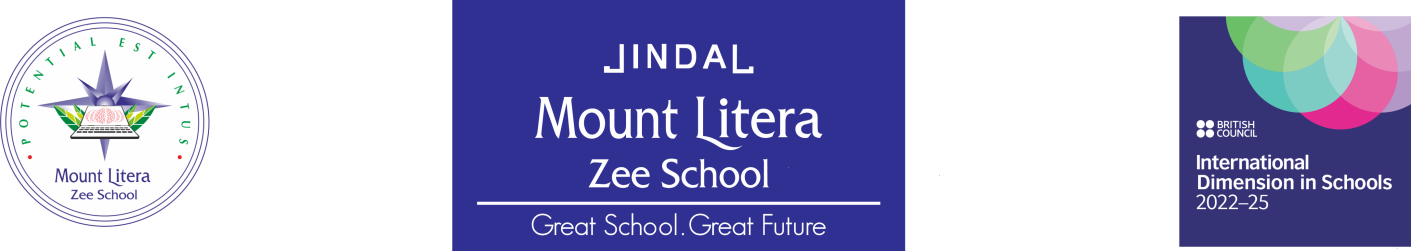 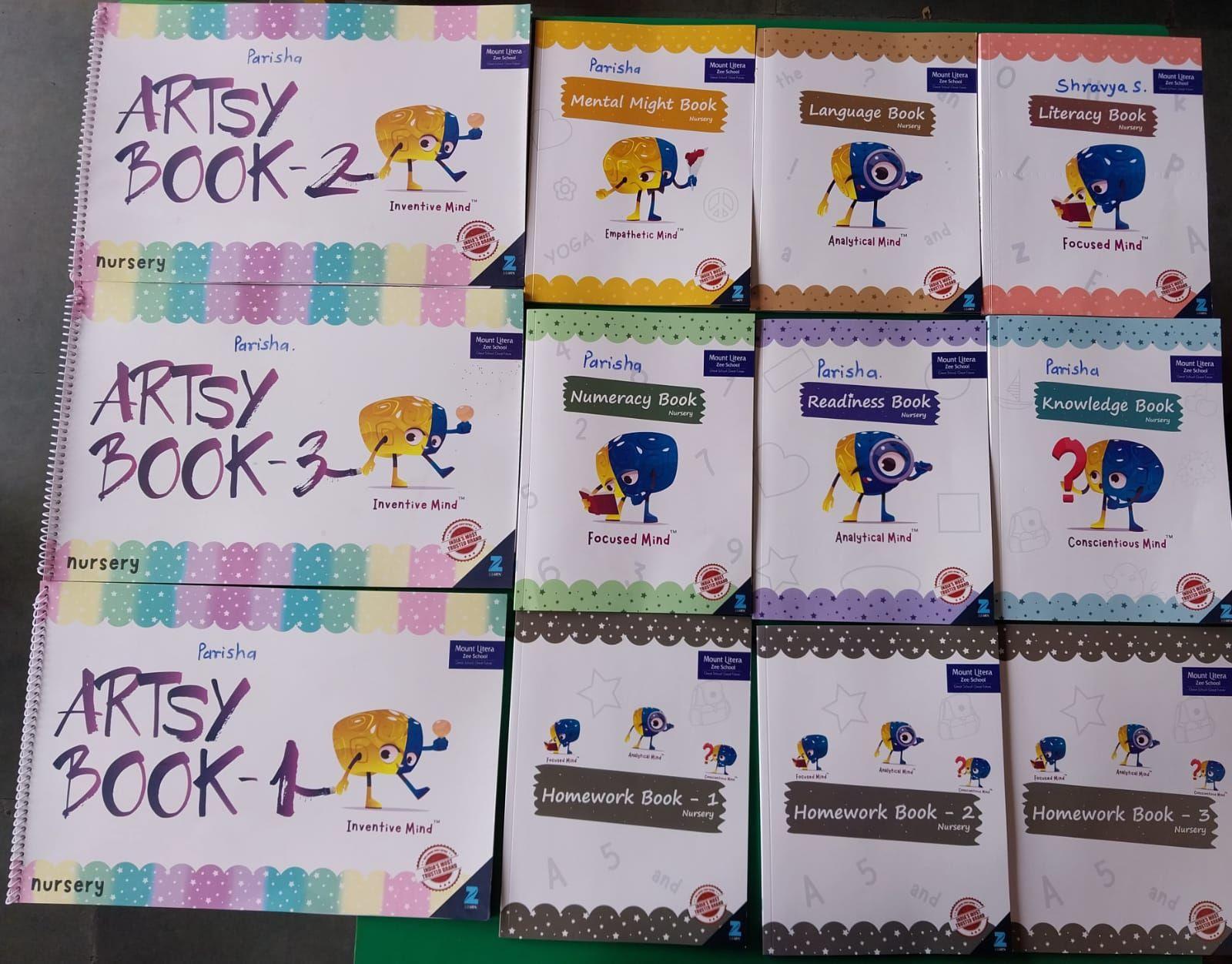 INTEGRATED
 CHILD KIT
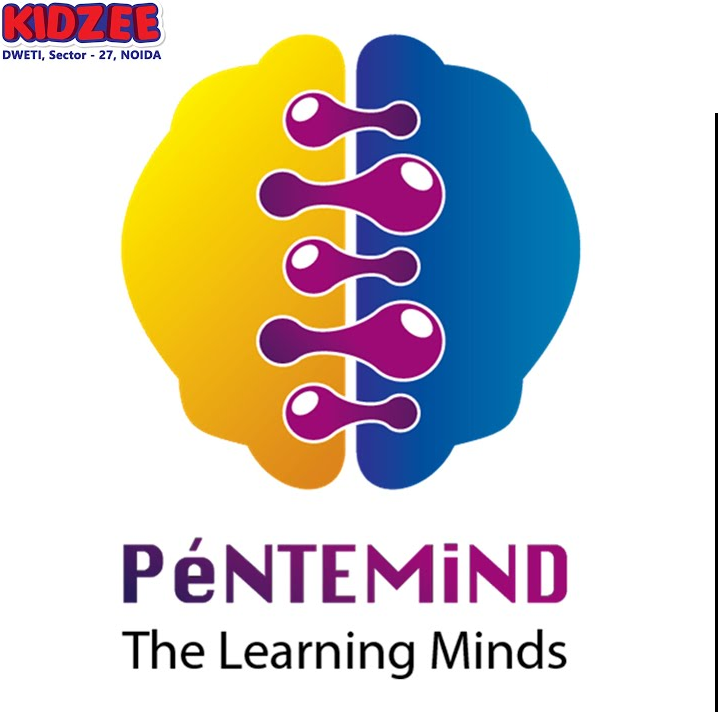 23
JINDAL MOUNT LITERA ZEE SCHOOL
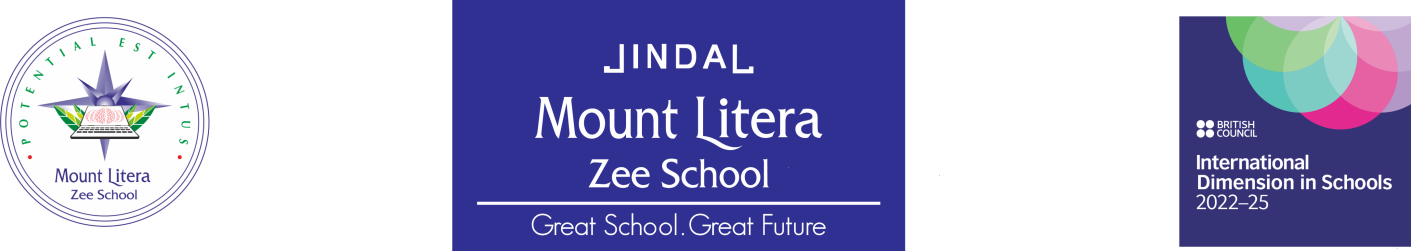 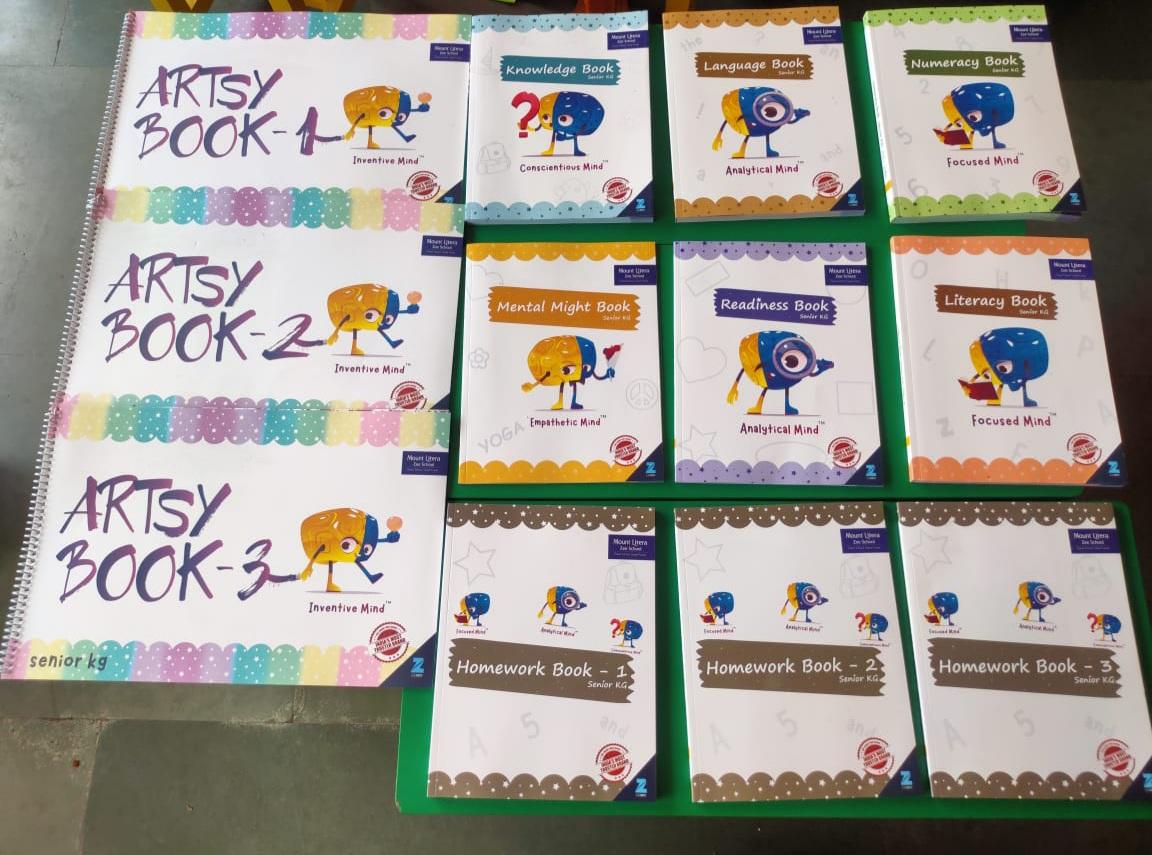 24
JINDAL MOUNT LITERA ZEE SCHOOL
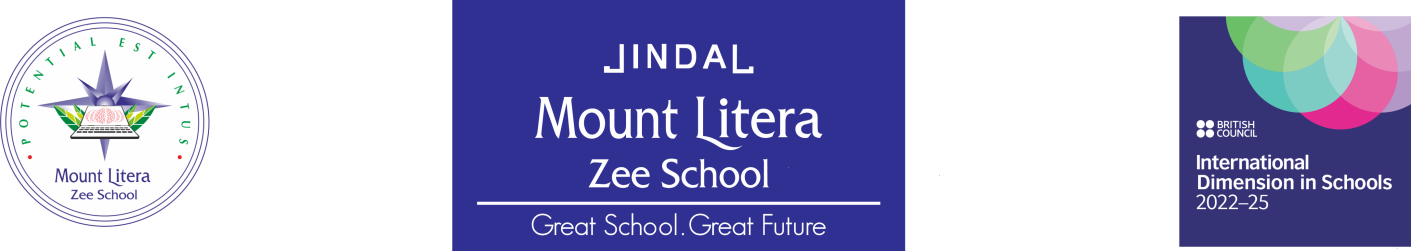 NOTEBOOKS ALLOTED FOR EACH CLASSES:
NURSERY- 	                FOUR LINE BIG BOX (ENGLISH)
                        SQUARE NOTEBOOK (MATH)

  JR.KG	- 	                 FOUR LINE NOTEBOOK (ENGLISH)
			FOUR LINE NOTEBOOK (EVS/GK)
			SQUARE NOTEBOOK(MATH)
			MY SKILL BOOK  1 ( HINDI)

SR.KG - 	                 FOUR LINE NOTEBOOK (ENGLISH)
			FOUR LINE NOTEBOOK (EVS / GK)
			 SQUARE NOTEBOOK(MATH)
			MY SKILL BOOK 2 ( HINDI)
			FIVE LINE NOTEBOOK (HINDI)
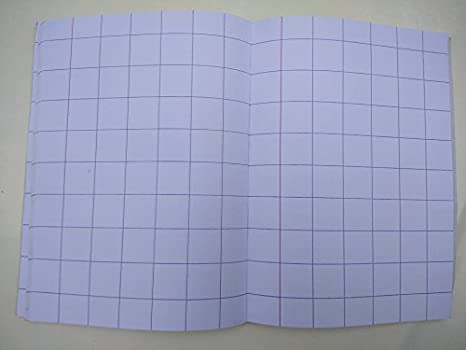 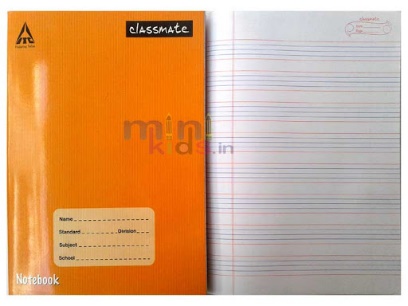 25
JINDAL MOUNT LITERA ZEE SCHOOL
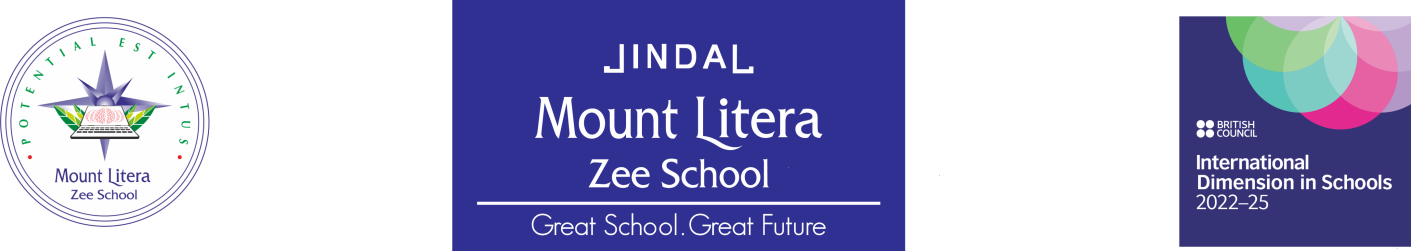 For this academic year  according to new syllabus there are 3 Term in a year. 1st term will be held on last week of July , 2nd term will be held  before Diwali vacation in the month of October and 3rd Term will be held in the month of March.   
Evaluation of students milestone through class observation and class test:
Personal Health & Hygiene
Physical development
Fine & Gross motor skills
Creative development
Cognitive development
Language development
Personal, Social and Emotional development
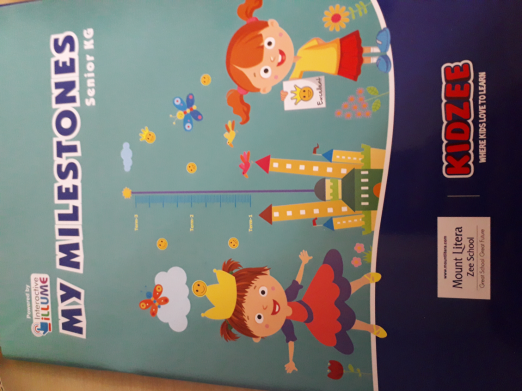 Assessment 
Guidelines
JINDAL MOUNT LITERA ZEE SCHOOL
26
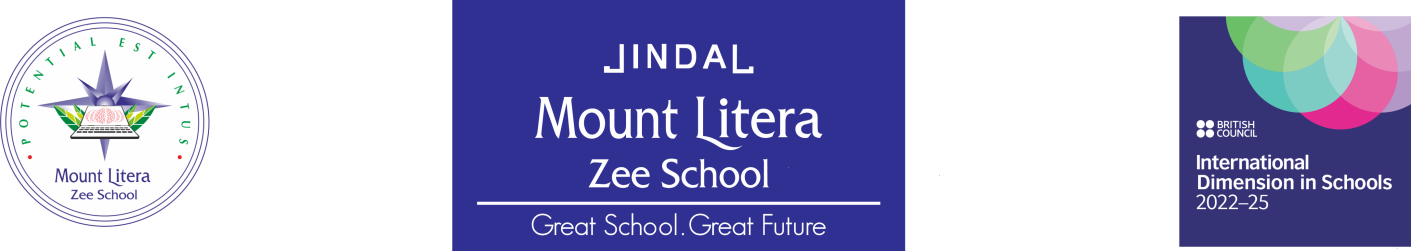 PARENT ENGAGEMENTS
Settling In Period
Toilet Training
Events and Festival Celebrations
Field Trips
Nutritious Meals and Health Tips
Open and Close Door Policies
I CARE
JINDAL MOUNT LITERA ZEE SCHOOL
27
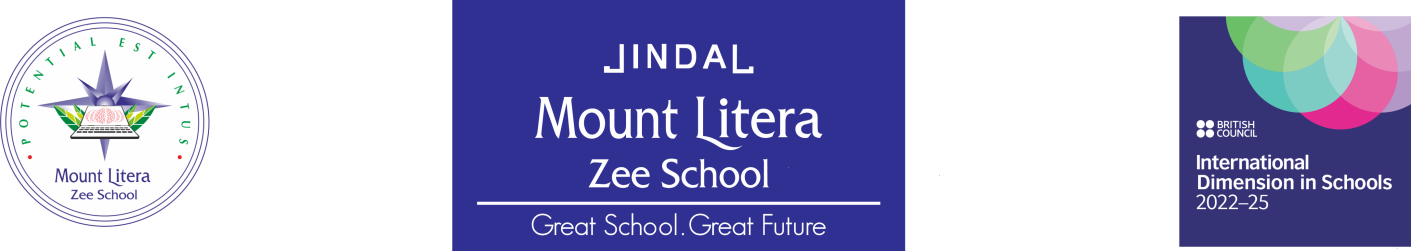 Culmination Activities
Culmination weeks are planned after completion of themes and sub-themes. They come usually at the end of four to six weeks. 
The culmination week day is planned differently from the usual day. It aims to take a recap of the themes and concept covered with fun-filled methods. There are no worksheets planned for culmination. 
Instead, creative activities and games are planned to recap the concept, language, and math topics completed in the prior weeks. At times, field trips are also planned in the culmination week. 
Parents are also invited to see and understand the variety of things done in the given period. Activities which involve parents are also planned in the culmination. At times, parents are also invited to watch performances of children.
JINDAL MOUNT LITERA ZEE SCHOOL
28
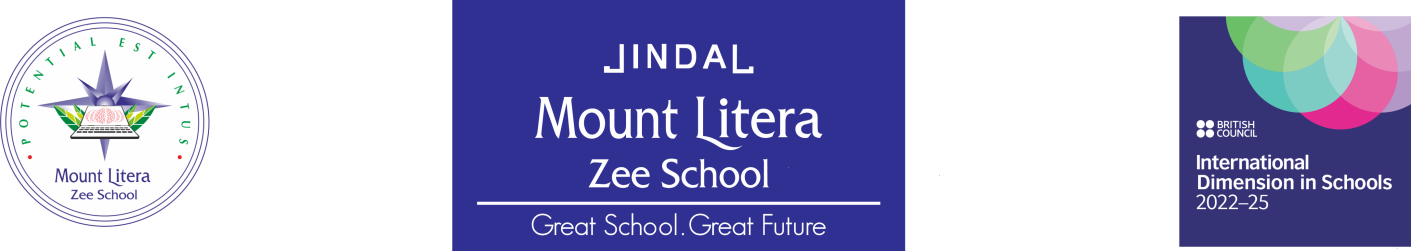 We strongly believe that Holistic Development of students is based on 4 pillars Student, Parent, Teacher and School.

To further strengthen the bond of all stake holders, we hereby, introduce the “Parent On Campus” policy.

In short, Everyday one parent present in the school campus before the start of the school till the end of the school. 

This will not only enhance the trust between parents and school but will prove to be an important step towards fostering a relationship of confidence.

This is an effort to supplement and re-enforce our commitment to provide Safe and Secure Environment and to make parents as Partners in our endeavor of imparting Holistic Quality Education.
Parent On 
Campus Policy
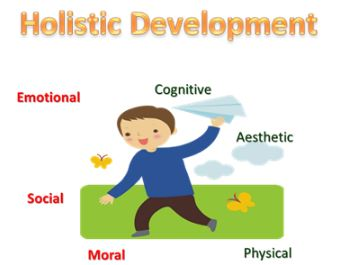 29
JINDAL MOUNT LITERA ZEE SCHOOL
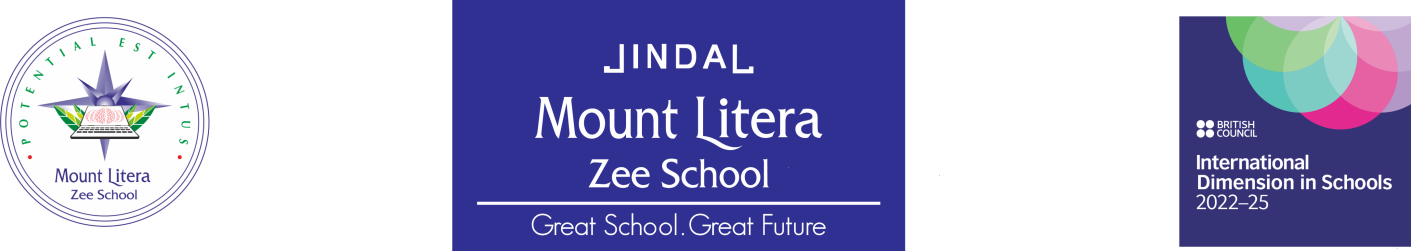 FEATURES OF PSED/PSDP PROGRAM
It is a Physical Skill Development program.
The program has been designed for the Pre-Schoolers.
Objectives:
Enable the children to have better control and coordination of bodily functions.
To enhance fine and gross motor skills
To ensure agility and healthy habits amongst the pupils
About the Program
It is a 10 week program.
Covers  appropriate milestones .
Structured to cover domains of Physical development.
Module is in the form guidelines to parents/facilitators  and  a demonstrative video.
Content is Facilitator and Parent Friendly and Age appropriate.
31
JINDAL MOUNT LITERA ZEE SCHOOL
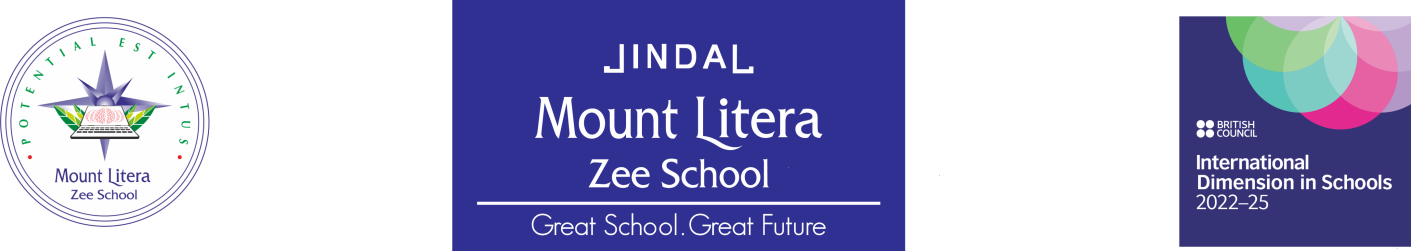 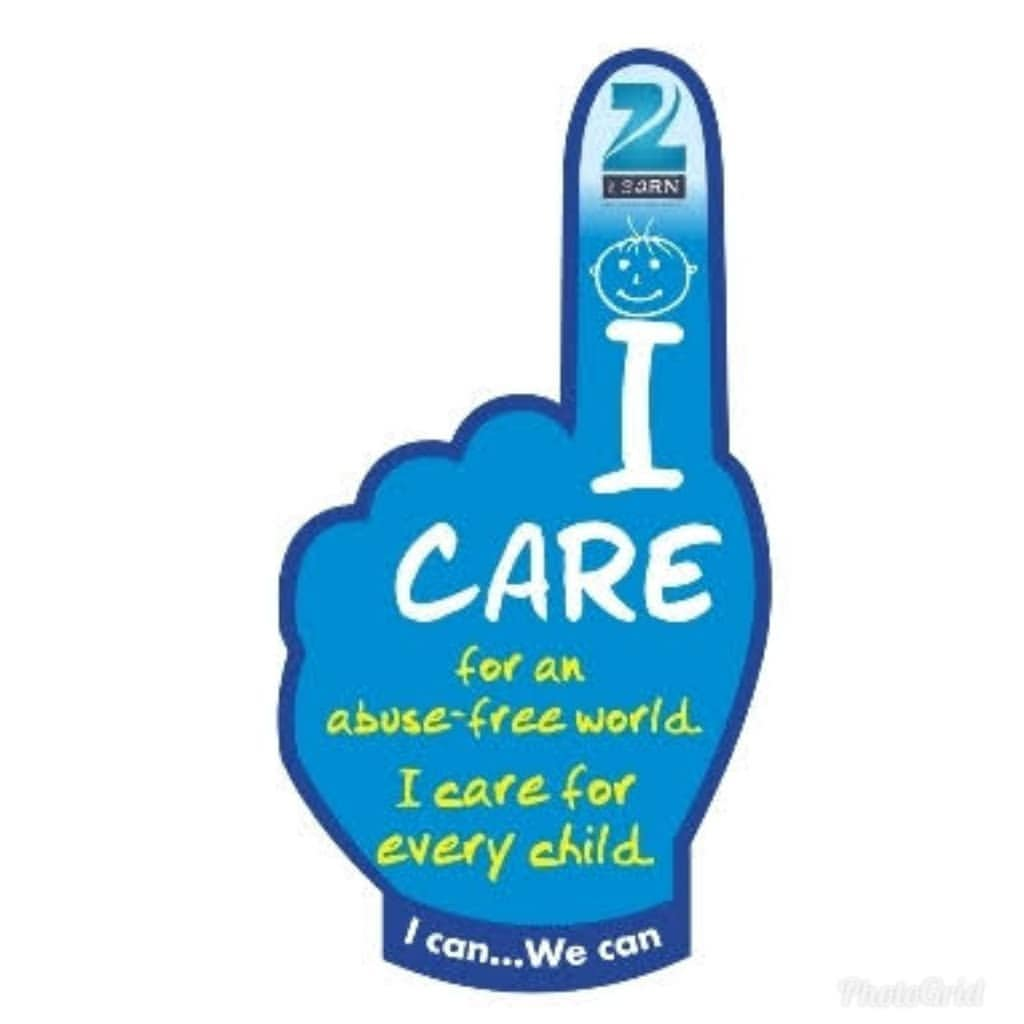 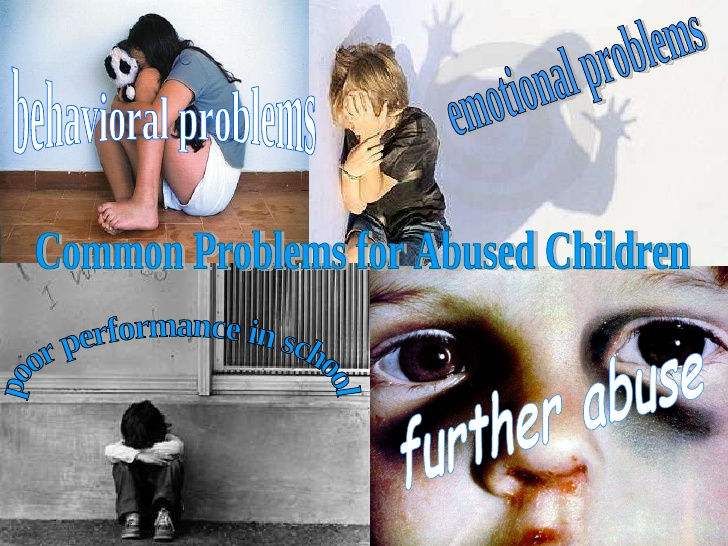 JINDAL MOUNT LITERA ZEE SCHOOL
32
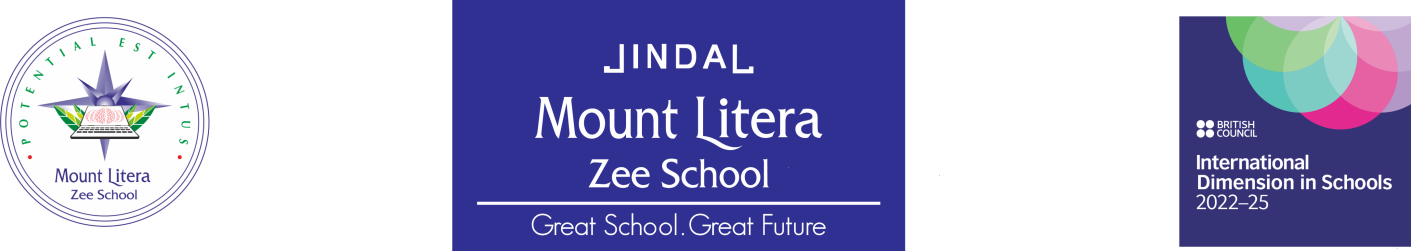 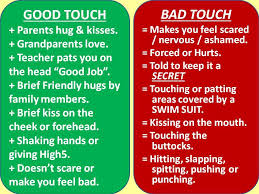 JINDAL MOUNT LITERA ZEE SCHOOL
33
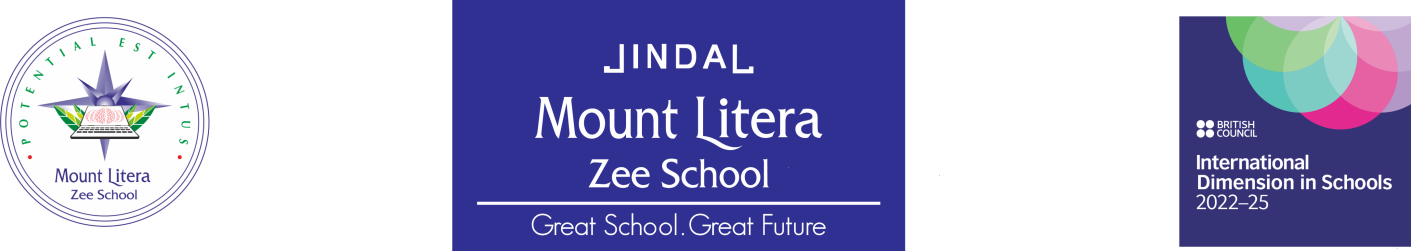 The school will not tolerate inappropriate behaviour by students such as bullying or ragging of any kind, overt display of affection between students, theft, forgery, borrowing without permission of the owner, improper care of the property of others and using obscene or vulgar language.
JINDAL MOUNT LITERA ZEE SCHOOL
34
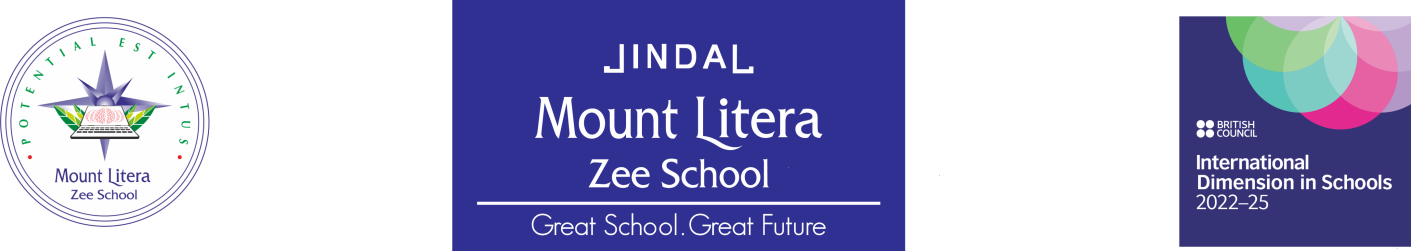 INTRODUCTION TO CHILD’S RIGHT
The United Nations Convention on the Rights of the Child (CRC) defined four basic child rights of survival, development, protection and participation. 
The CRC gives the following basic rights to all the children in the world without any discrimination:
Right to Survival
Right to Protection
Right to Participation
Right to Development
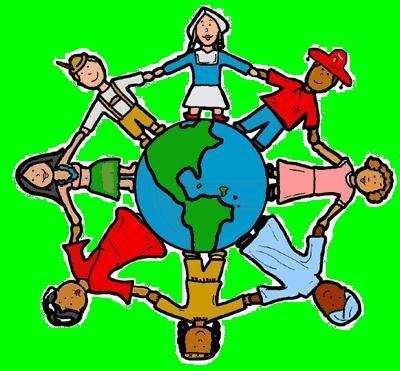 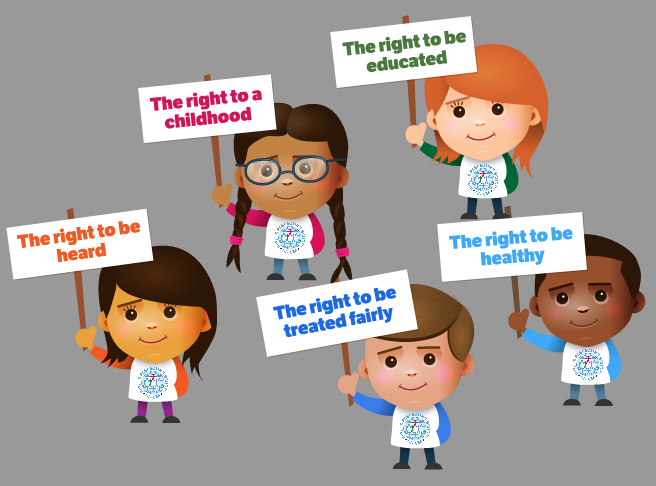 35
JINDAL MOUNT LITERA ZEE SCHOOL
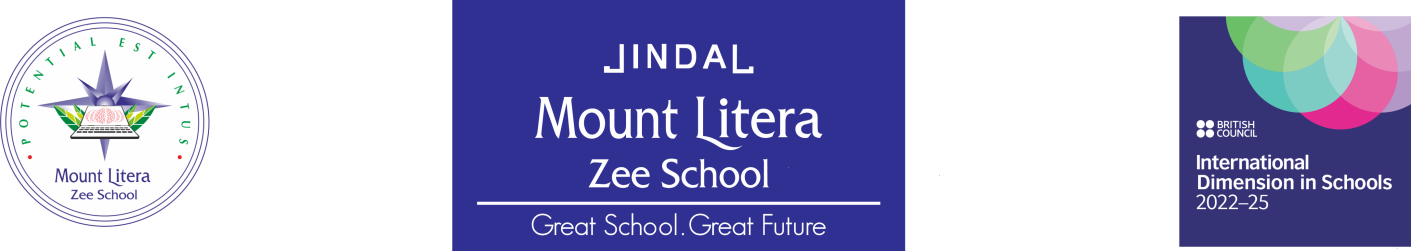 ABOUT-CHILD ABUSE
What is Child Abuse? 
In 1999, the WHO Consultation on Child Abuse Prevention compared definitions of abuse from 58 countries and drafted the following definition:

‘‘Child abuse or maltreatment constitutes all forms of physical and/or emotional ill-treatment, sexual abuse, neglect or negligent treatment or commercial or other exploitation, resulting in actual or potential harm to the child’s health, survival, development or dignity in the context of a relationship of responsibility, trust or power.’’
36
JINDAL MOUNT LITERA ZEE SCHOOL
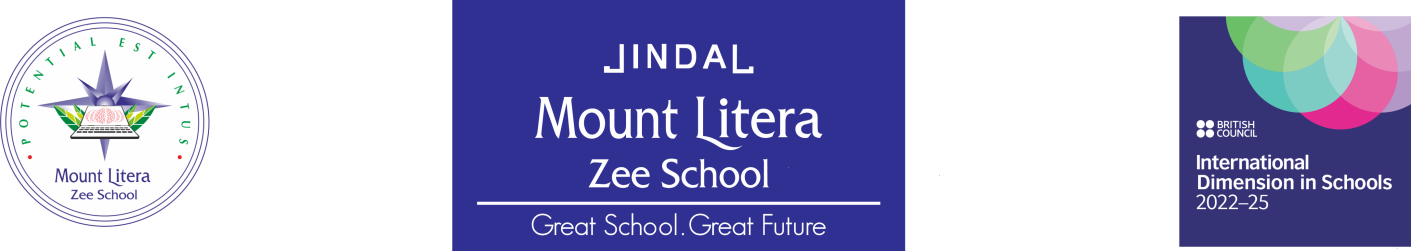 WAYS TO DEAL WITH CHILD ABUSE
Be open and understanding. 
Believe the child. 
Let the child talk as much as he or she wishes. 
Understand that the child is probably having mixed feelings. 
Explain what you will do next to help them.
Never discipline the child when your anger is out of control.  
Never leave the child unattended. 
Teach children the difference between “good touch”, “bad touch”, and “confusing touch”.
Be aware of any changes in children’s behavior or attitude, and inquire into it.
37
JINDAL MOUNT LITERA ZEE SCHOOL
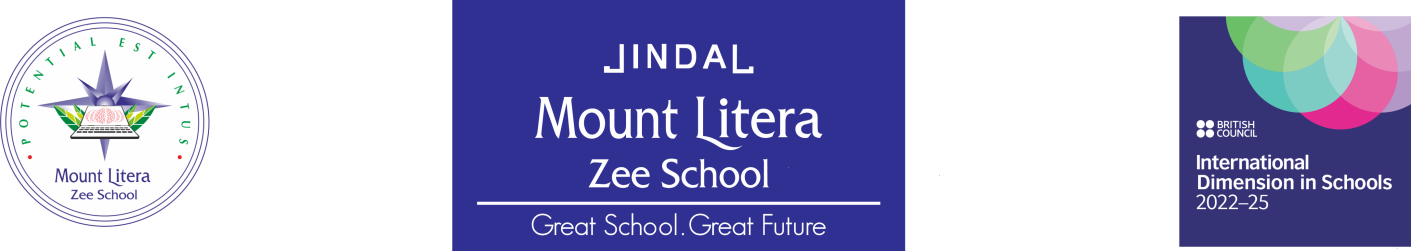 WAYS TO DEAL WITH CHILD ABUSE
When a child tells you he or she doesn’t want to be with someone, this could be a red flag. Listen to them and believe what they say.
Teach children what to do if they are separated from their parents/ known person on an outing.
Teach children the correct names of their private body parts.
Be alert for any talk that reveals premature sexual understanding.
Pay attention when someone shows greater than normal interest in any child.
Make certain you release a child only to someone who has been officially designated. 
As per POCSO Act 2012, reporting cases of child sexual abuse to law enforcement authorities is mandatory. 
Failure to report a suspicion of child abuse is an offence under the Act.
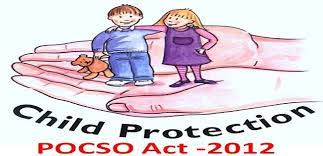 38
JINDAL MOUNT LITERA ZEE SCHOOL
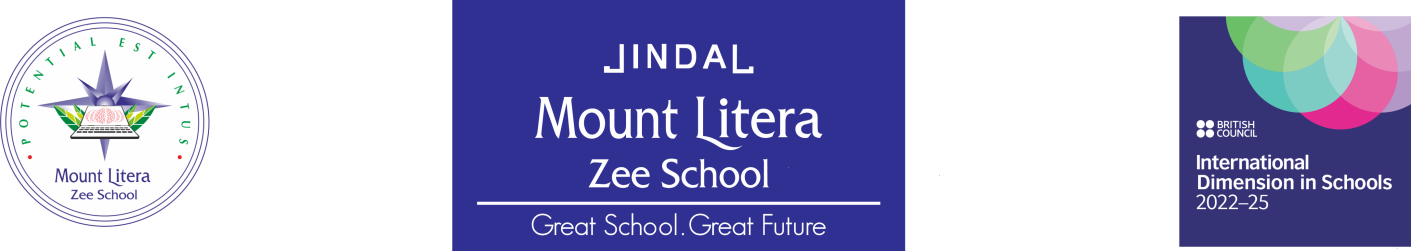 SCHOOL POLICIES
JINDAL MOUNT LITERA ZEE SCHOOL
39
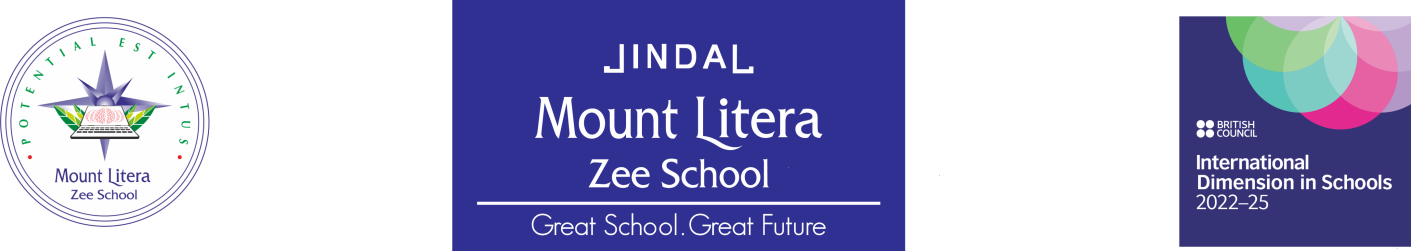 UNIFORM
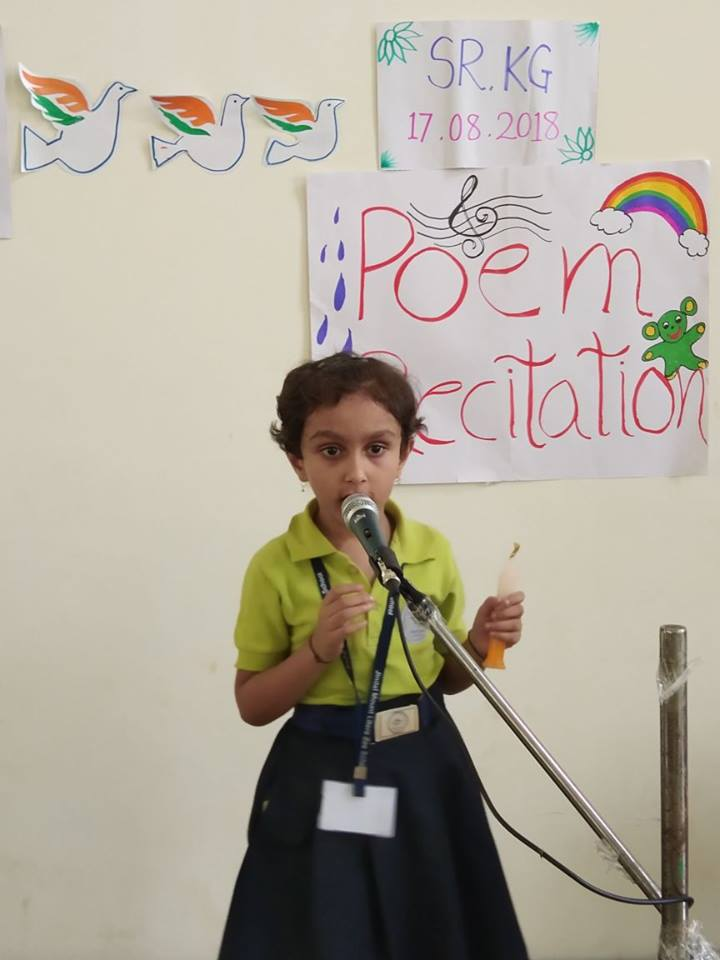 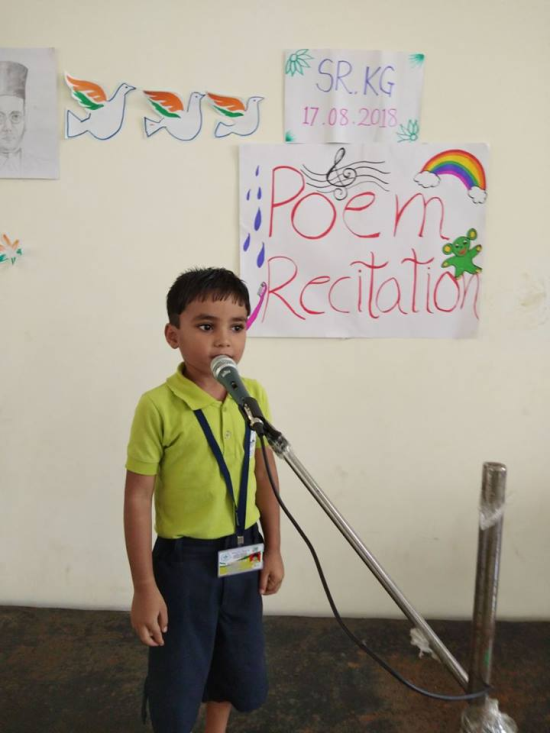 For Boys
Green colour T-shirt
Navy blue colour half pant
For Girls
Green colour T-shirt
Navy blue colour skirt
Common Uniform
  Belt, and Socks are to be worn by both Boy and Girl students. 
Make sure your child wears the ID card everyday.
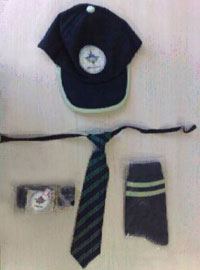 JINDAL MOUNT LITERA ZEE SCHOOL
40
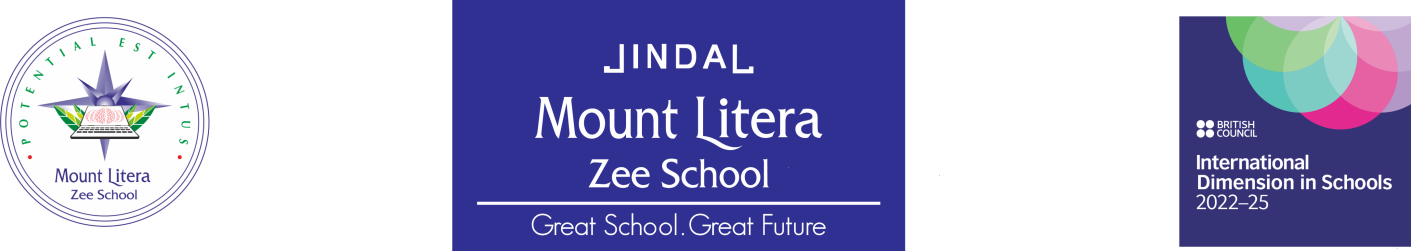 TRANSPORT POLICY
Student should arrive at assigned bus stop five minutes ahead of the bus. The driver cannot wait for you, as it may create traffic problems.
The bus attendant has the authority to assign seats. 
Parents are not allowed to interfere about their children's seats because teachers have given the right to arrange children's sitting and they can rotate kids on a monthly or weekly basis.
Students are required to ride their assigned bus, unless they have written approval from the transport department.
In some cases if parents come & pickup their kid then prior notice must be given to teacher regarding the take away.
If your are a walker & because of some reason if you cannot come to school for takeaway your kid than you must handover written letter to the person whom you trust and want to handover your kid. Otherwise we will not allowed your kid to go with any one if you call us and insist us.
Refrain from talking to the driver expect in an emergency. 
Parents should also support policies of the school and transport department.
JINDAL MOUNT LITERA ZEE SCHOOL
41
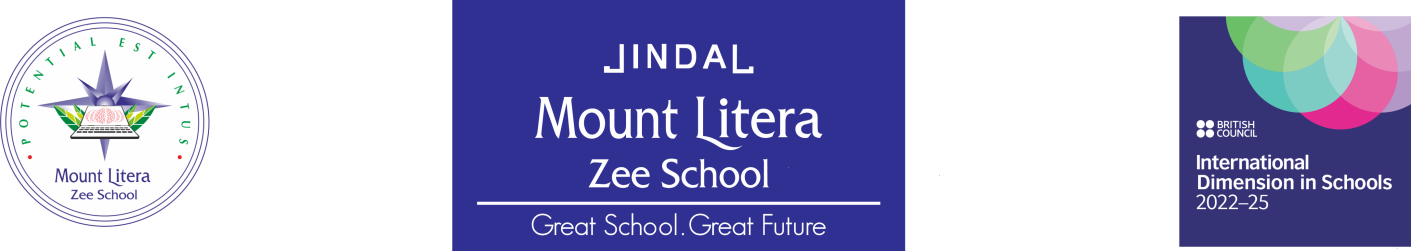 Birthday Policy
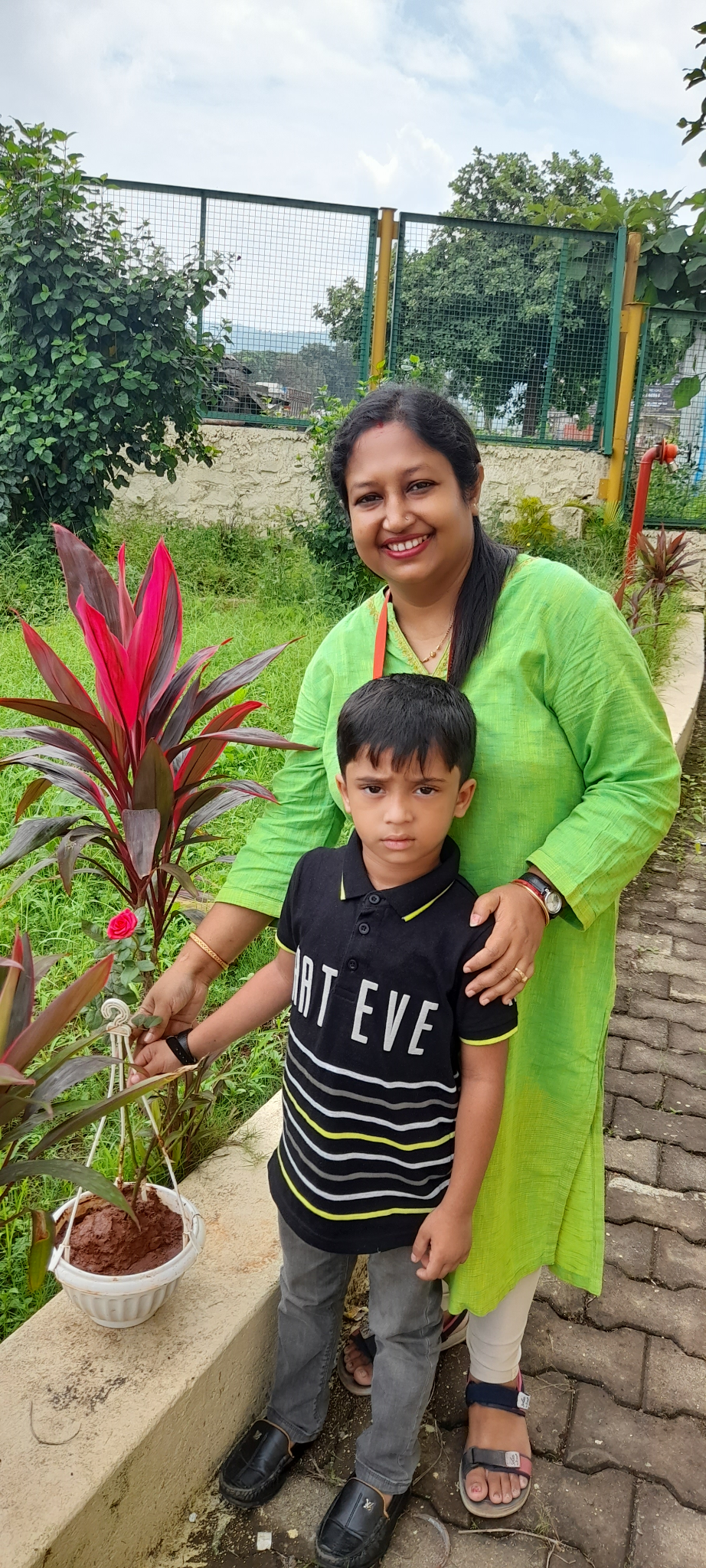 The Students can bring any small    Chocolate of value Rs.1 or Rs.2.
No Birthday Parties will be held in School
No Birthday gifts or return gifts will be exchanged with students or educators.
You can send your child in party dress.
Children will bring a sapling for plantation
JINDAL MOUNT LITERA ZEE SCHOOL
42
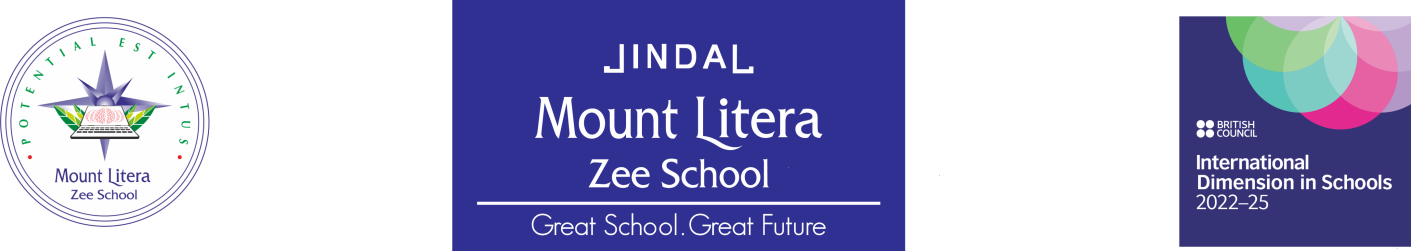 School Timings
Monday to Saturday: 9:10 a.m.– 12:30 p.m. (Offline)
All Saturdays & Sunday will be holiday for students. (Offline)
School Office Timing on all working days 9:00 a.m. to 5:00 p.m.
Timing during Long vacation 9:30 a.m. to 3:30 p.m.
School Office will be open on all Saturday except Gazette Holidays.
For any query or discussion you can contact the teacher, Coordinator between 1.00 p.m. to 4.00 p.m. from Monday to Saturday.
JINDAL MOUNT LITERA ZEE SCHOOL
43
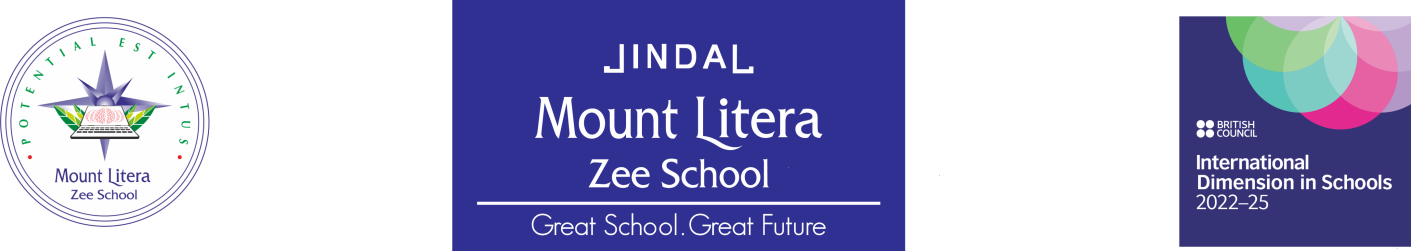 Food Menu
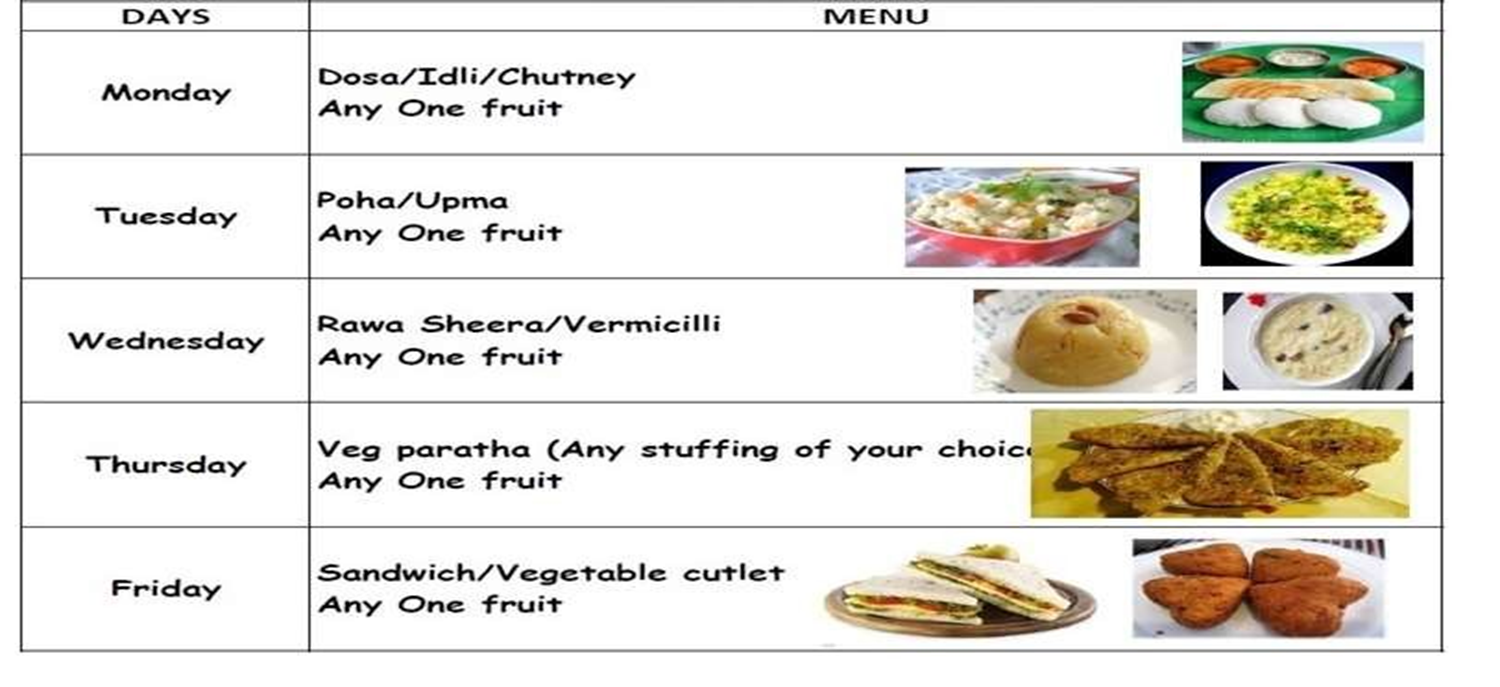 In case your child is allergic to suggested menu, you can send suitable snack in their tiffin. 
Non- veg food should not be send in the tiffin box to school.
JINDAL MOUNT LITERA ZEE SCHOOL
44
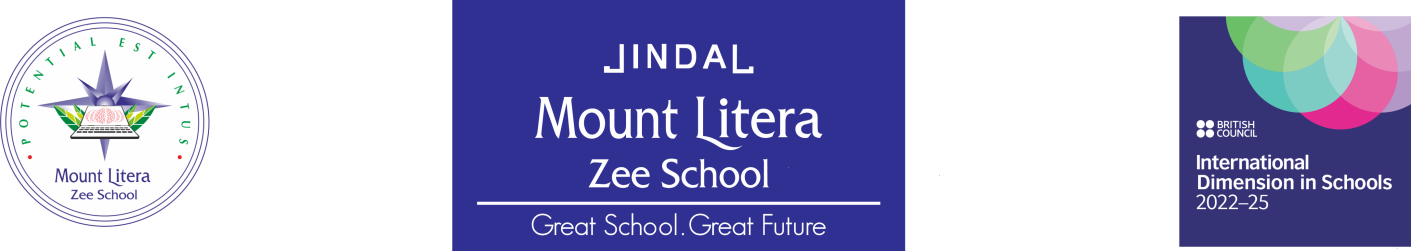 April-          	 All about me
June-            	Save Nature
July-             	Blossoms
August-        	Sharing Is Caring
September-  	Fairy Island
October-      	Festive Vibes
November- 	 	Sugar Candies
December- 		Best Out Of Waste
January-     	Around The World
February-    	Play & Learn
Monthly Assembly
 Theme 
2023-24
JINDAL MOUNT LITERA ZEE SCHOOL
45
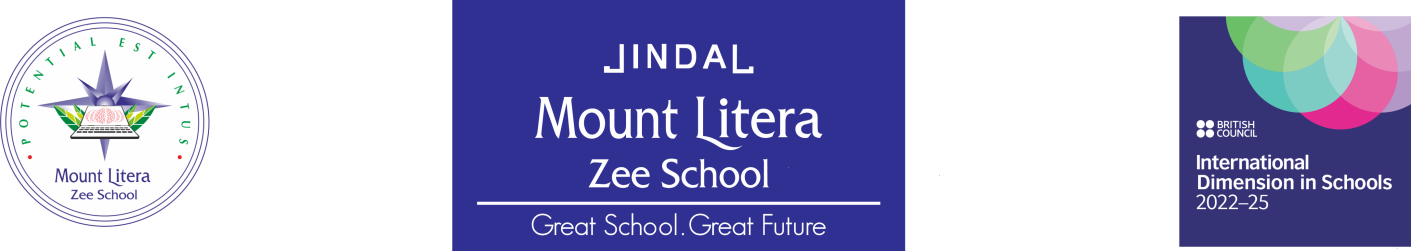 Pre-Primary 
Time Table
Monday to Friday
(offline)
JINDAL MOUNT LITERA ZEE SCHOOL
46
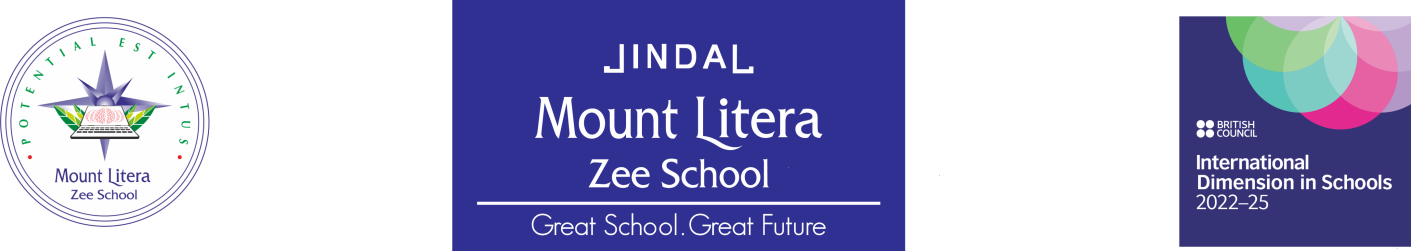 Time Table - NURSERY Class Nursery B
NURSEY
JINDAL MOUNT LITERA ZEE SCHOOL
47
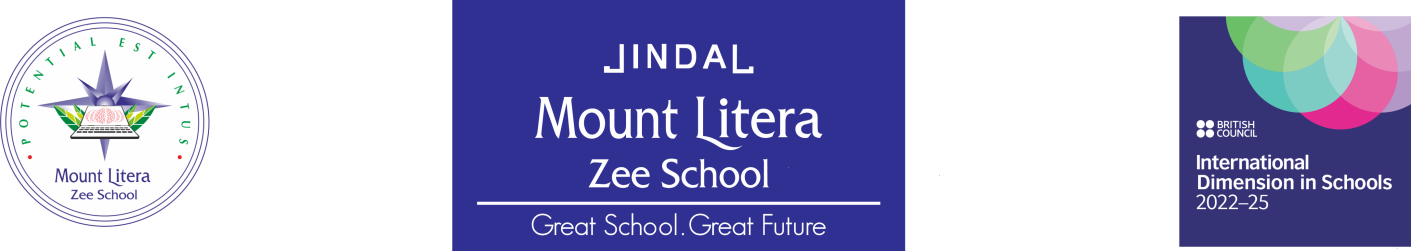 Time Table - JUNIOR KG Class Junior A
JR.KG
JINDAL MOUNT LITERA ZEE SCHOOL
48
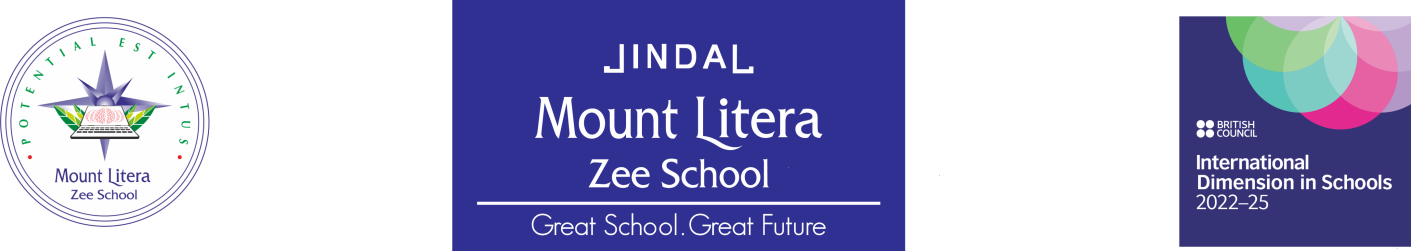 SR.KG
JINDAL MOUNT LITERA ZEE SCHOOL
49
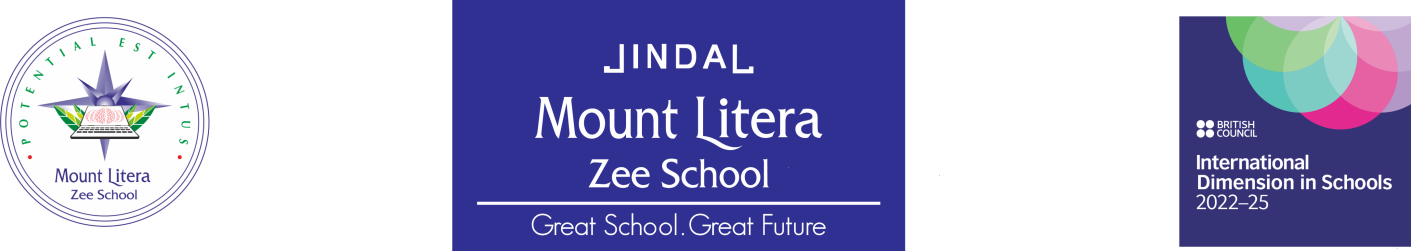 DAILY CLASS TIMETABLE FOR BOOKS
JINDAL MOUNT LITERA ZEE SCHOOL
50
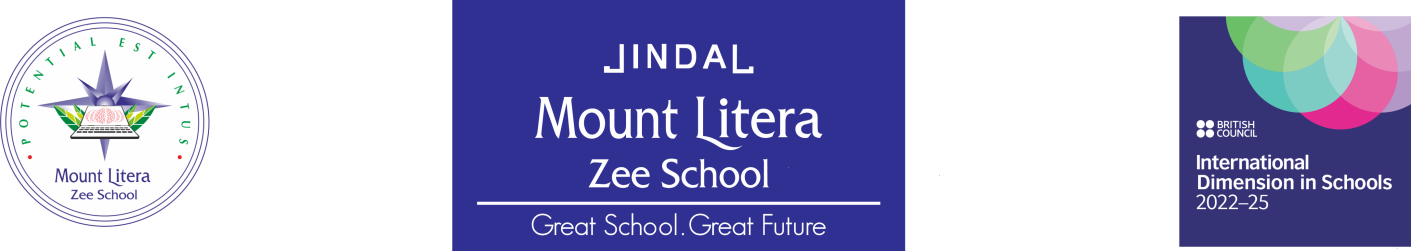 Subjects taught by the Mother Educator
Subjects that will be taught by a mother Educator : 

English 
Mathematics 
General Knowledge ( G. K.)
EVS
Hindi
JINDAL MOUNT LITERA ZEE SCHOOL
51
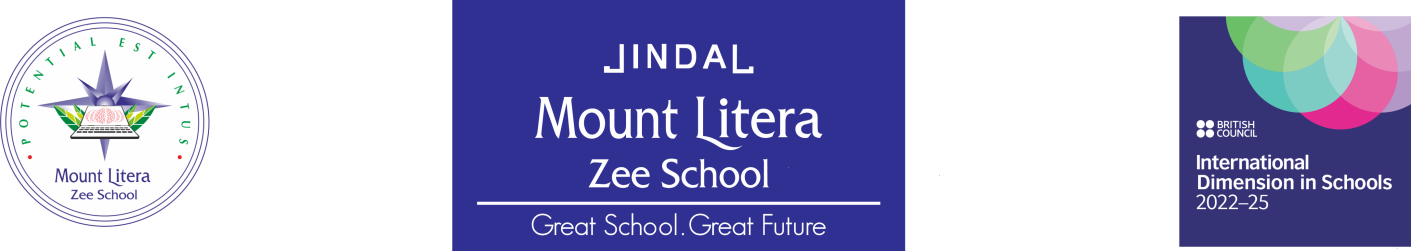 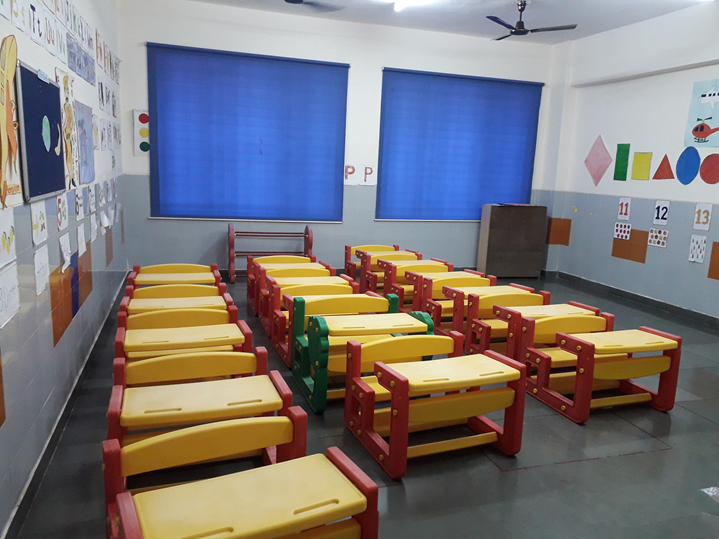 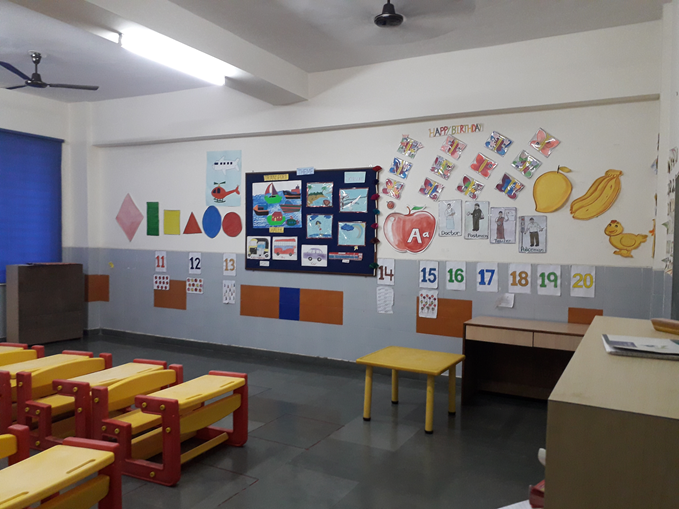 Our Classroom
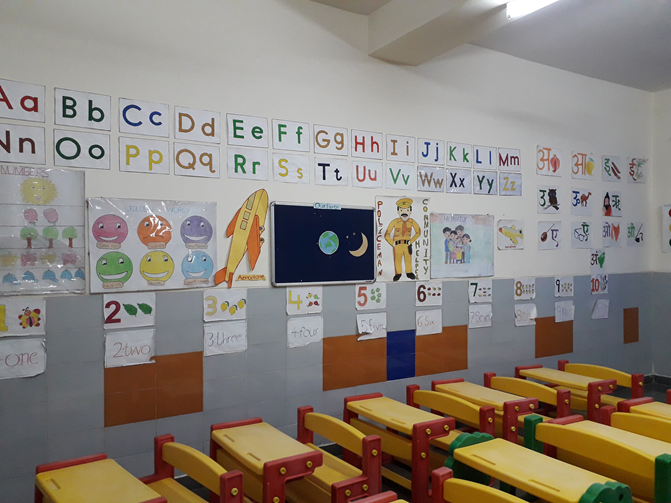 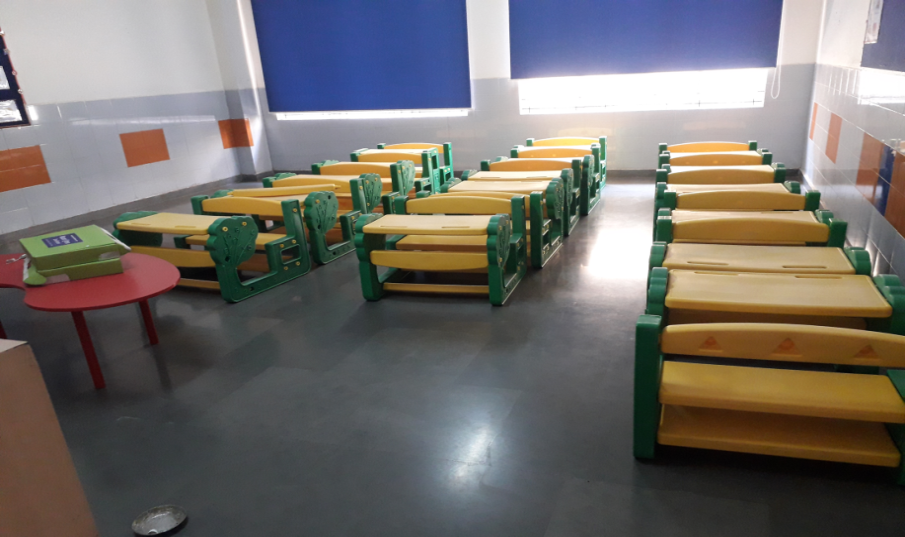 JINDAL MOUNT LITERA ZEE SCHOOL
52
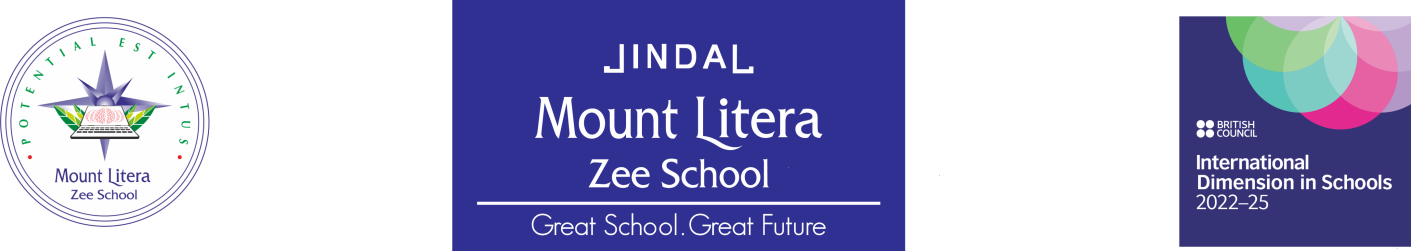 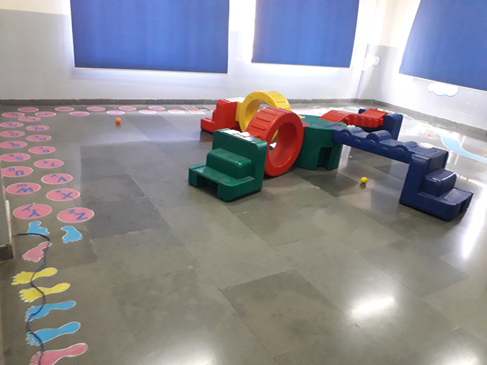 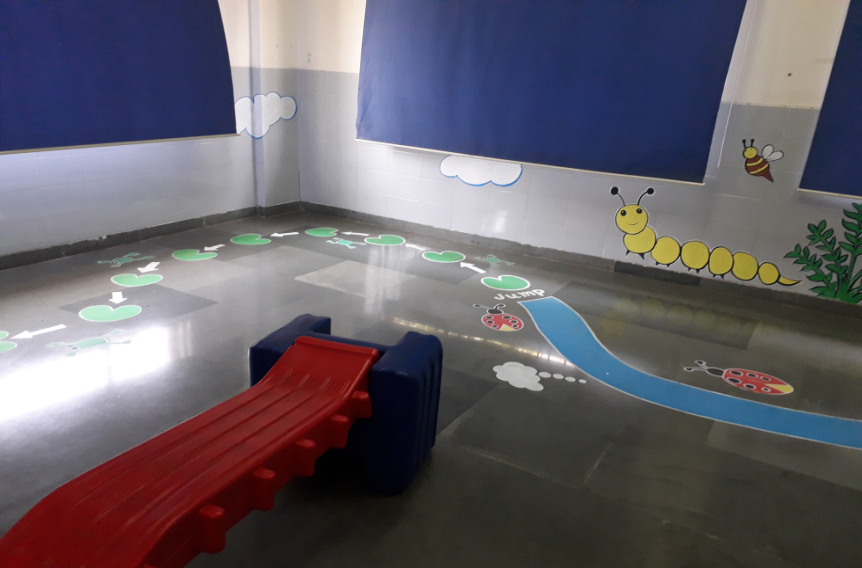 Illume
 Room
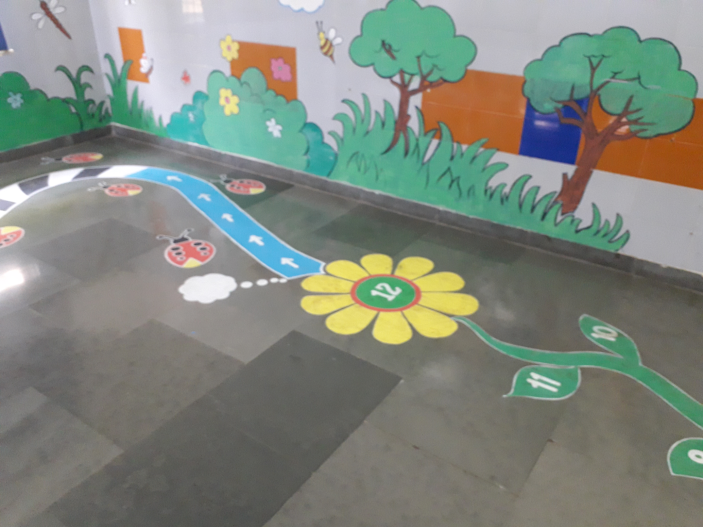 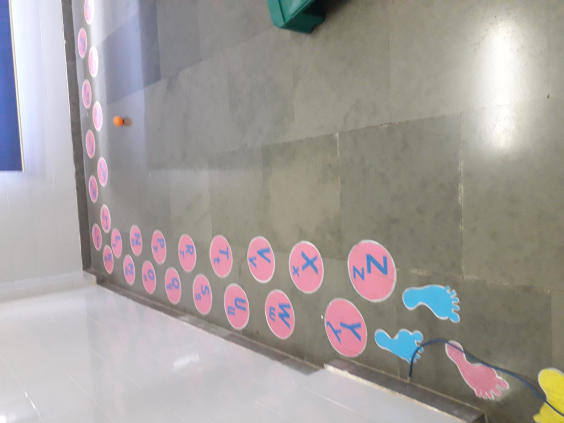 JINDAL MOUNT LITERA ZEE SCHOOL
53
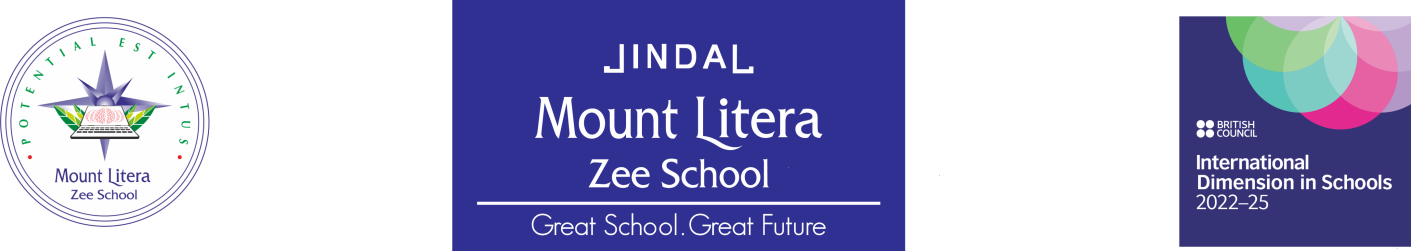 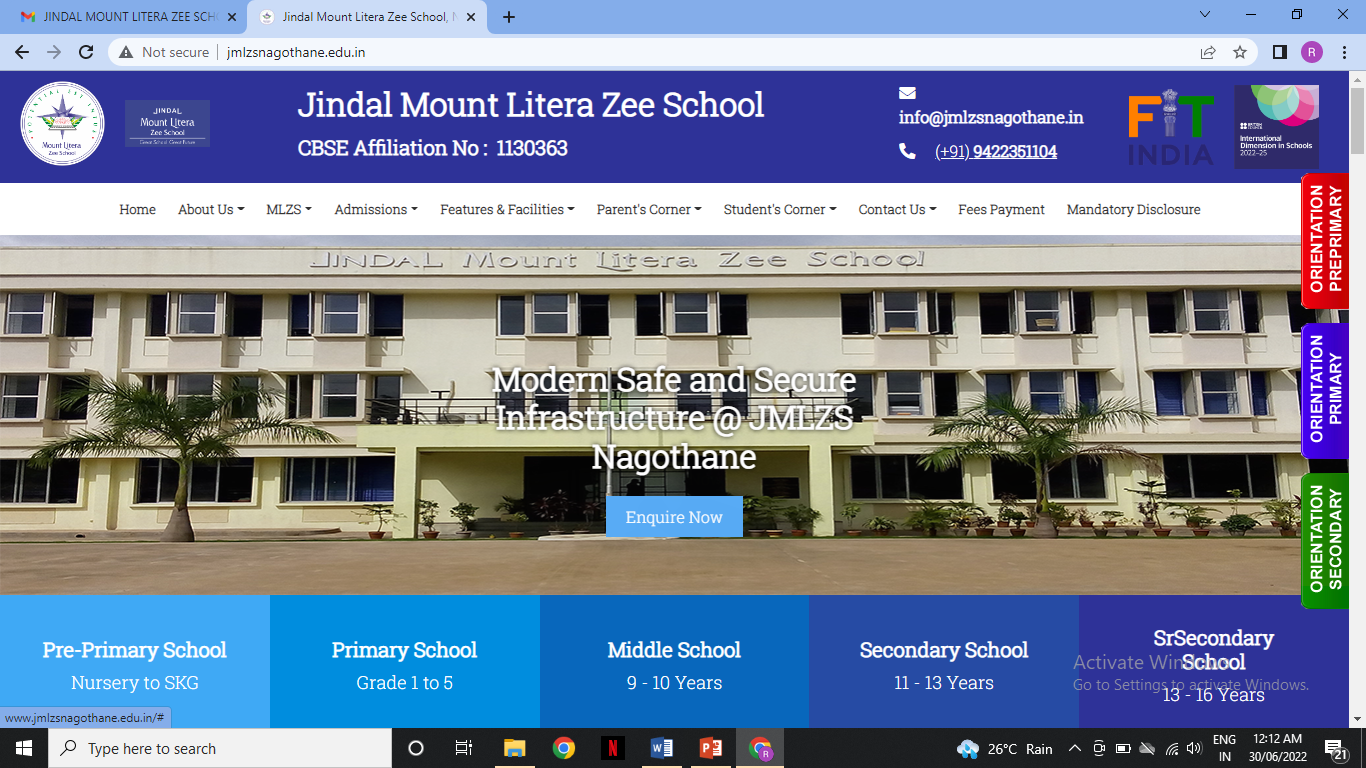 60
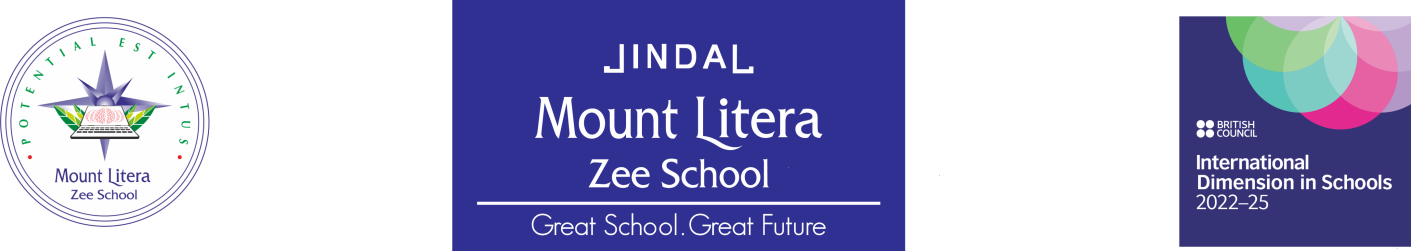 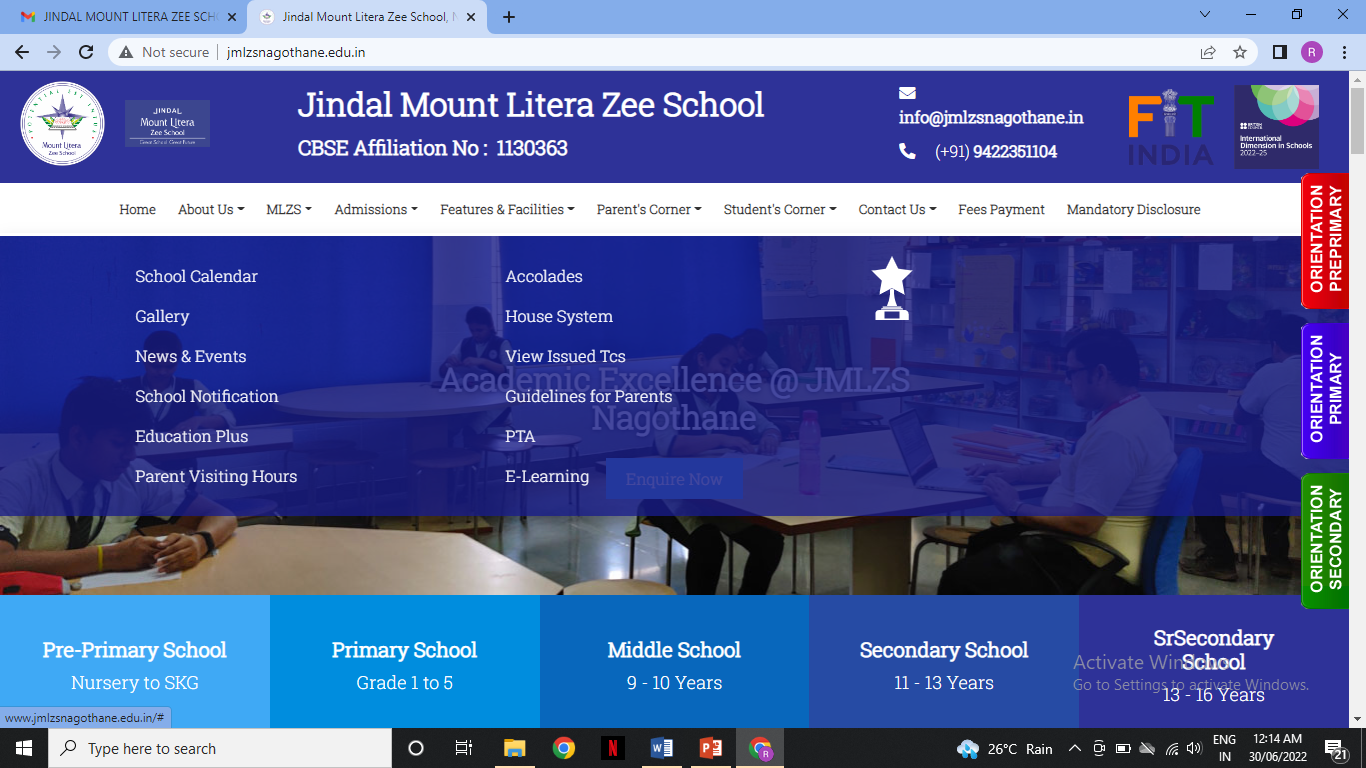 61
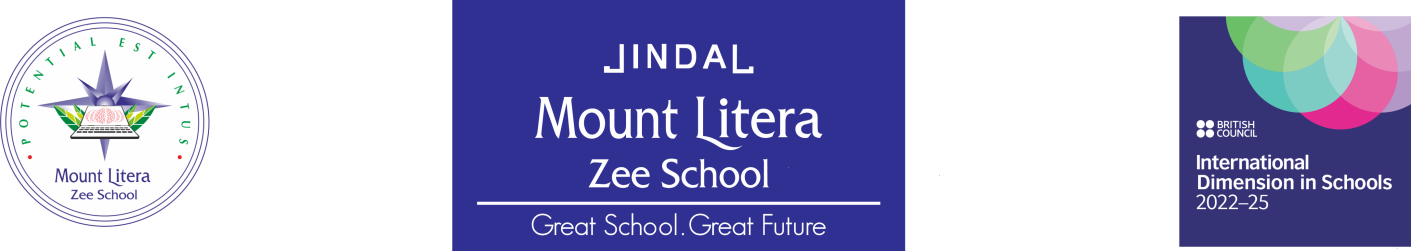 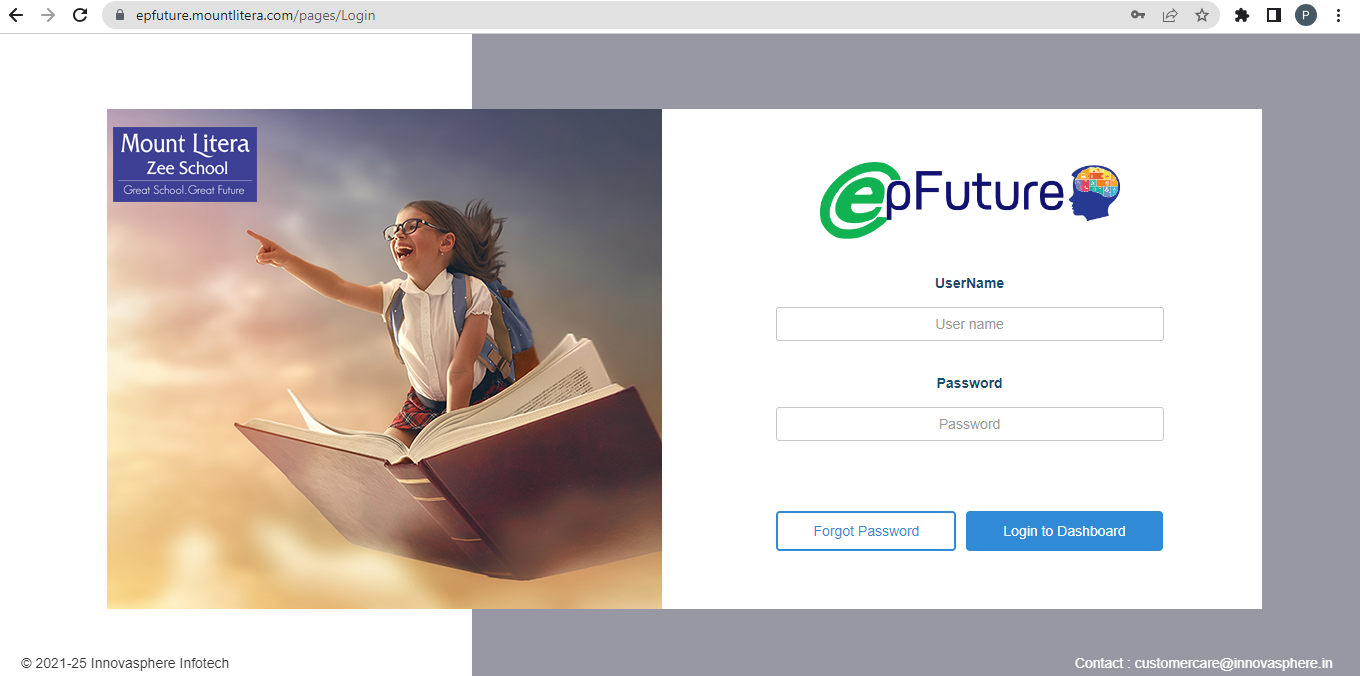 59
JINDAL MOUNT LITERA ZEE SCHOOL
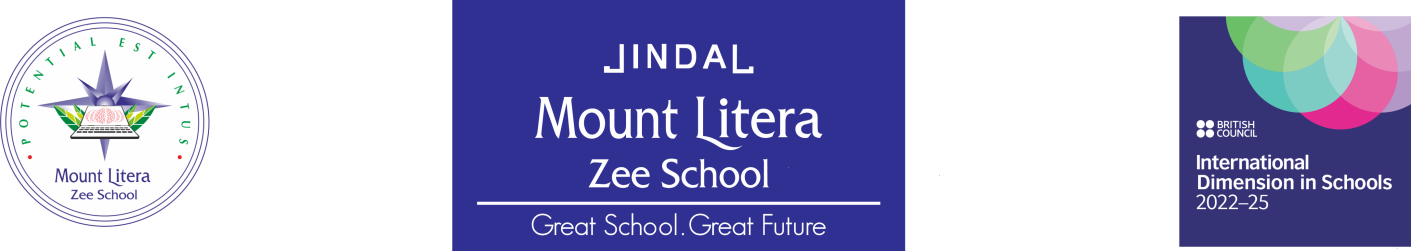 INTERNATIONAL  DIMENSION  IN  SCHOOL (IDS)
IDS-The British Council International  Dimension In School  is a benchmarking scheme that accredits schools as having an outstanding level of support for:
Nurturing global citizenship in young people
Enriching teaching and learning
IDS was introduced in India in the year 2003 and nearly 1300 schools across the country have joined this exciting journey since then.
62
JINDAL MOUNT LITERA ZEE SCHOOL
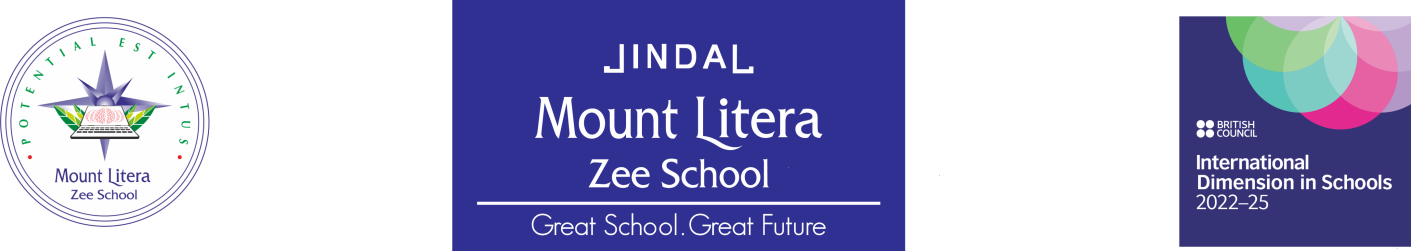 Various Collaborative and Inhouse activities were conducted to promote international topics of education.
Through these activities students develop awareness about international issues and think globally and out of the box. 
It also creates opportunities to establish link with schools from other parts of the world.
63
JINDAL MOUNT LITERA ZEE SCHOOL
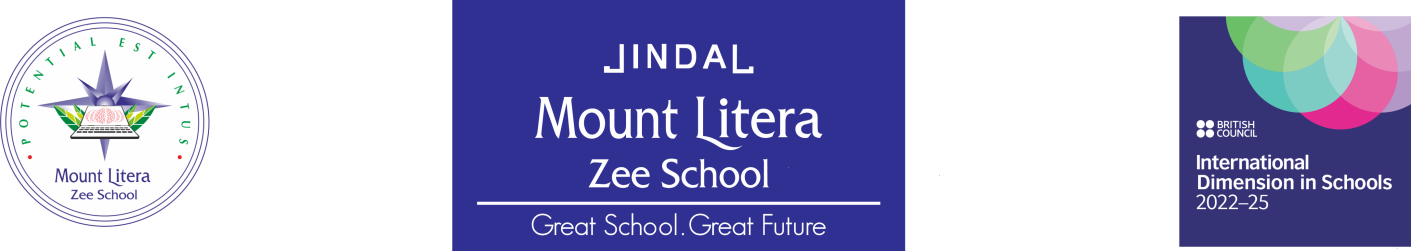 Hierarchy to be followed for Feedback
CLASS TEACHER
CO ORDINATOR
PRINCIPAL
RSD
JINDAL MOUNT LITERA ZEE SCHOOL
66
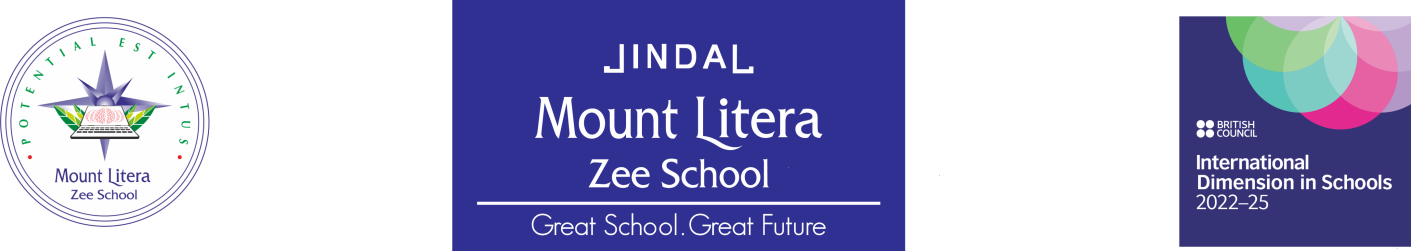 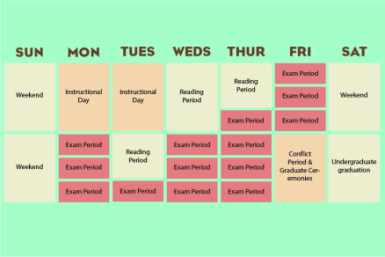 Students Handbook / Almanac- will provide valuable information regarding School procedures.  
Academic Calendar- will be uploaded on the school website or provided in paper format, to parents and will focus on  information regarding your child’s upcoming activities & holidays. http://www.jmlzsnagothane.edu.in/Calendar
Web Site http://www.jmlzsnagothane.edu.in/-  The school website will have information regarding the  and will be updated on a consistent basis. 
        https://www.facebook.com/jmlzsnagothane
E-mail:- mlzsnagothane@gmail.com	
Phone calls:-02194-238845, 9422351104
Circulars:- Written circulars will be sent to the parents whenever required. It will be available on school website.
School management system:- It is available on school website.
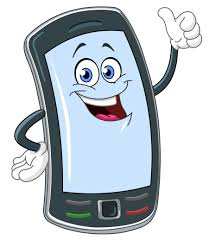 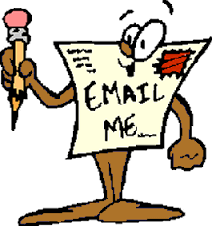 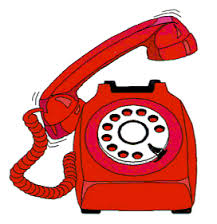 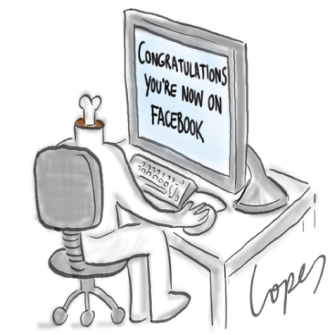 Parent Communication
67
JINDAL MOUNT LITERA ZEE SCHOOL
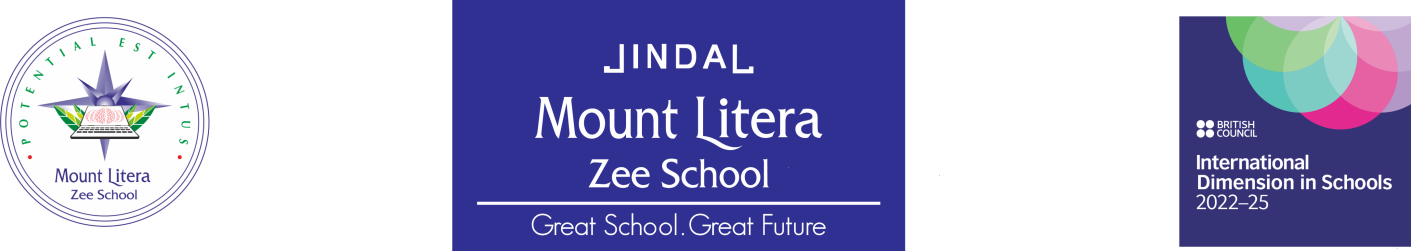 Whom To Contact
Lost and found items are kept in the School’s Back Office. Any valuable item or cash found by students should be deposited at the Front Office. Students are advised to clearly write their name and class on all items brought to the school.

 Email : mlzsnagothane@gmail.com 
 Phone:+91 9422351104
JINDAL MOUNT LITERA ZEE SCHOOL
68
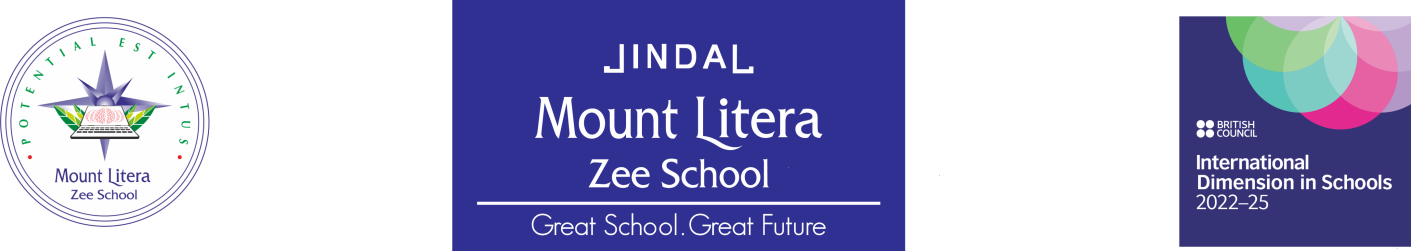 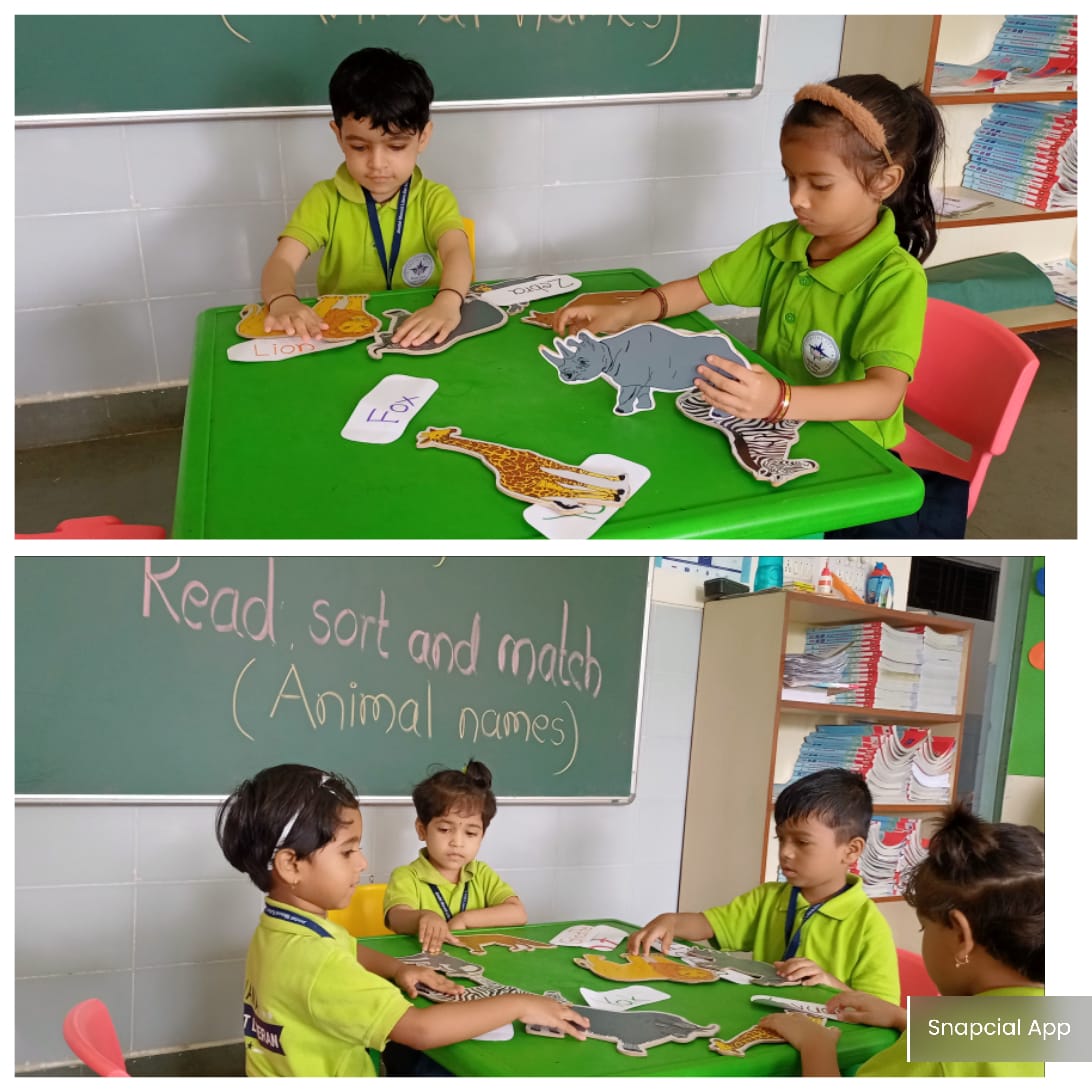 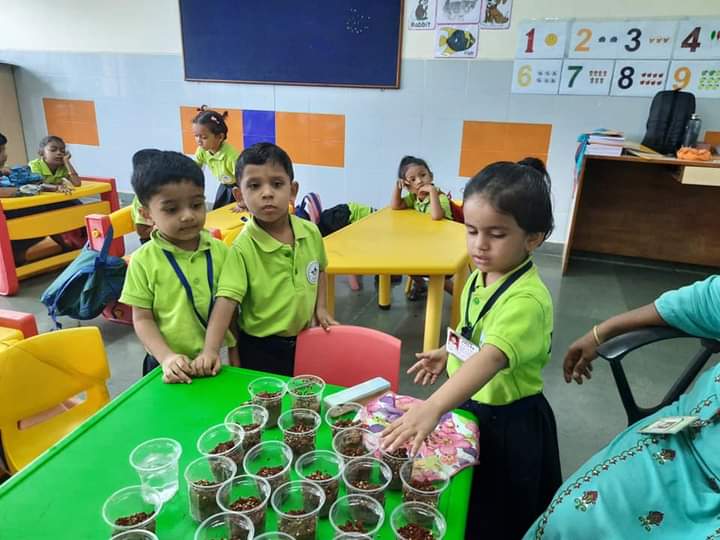 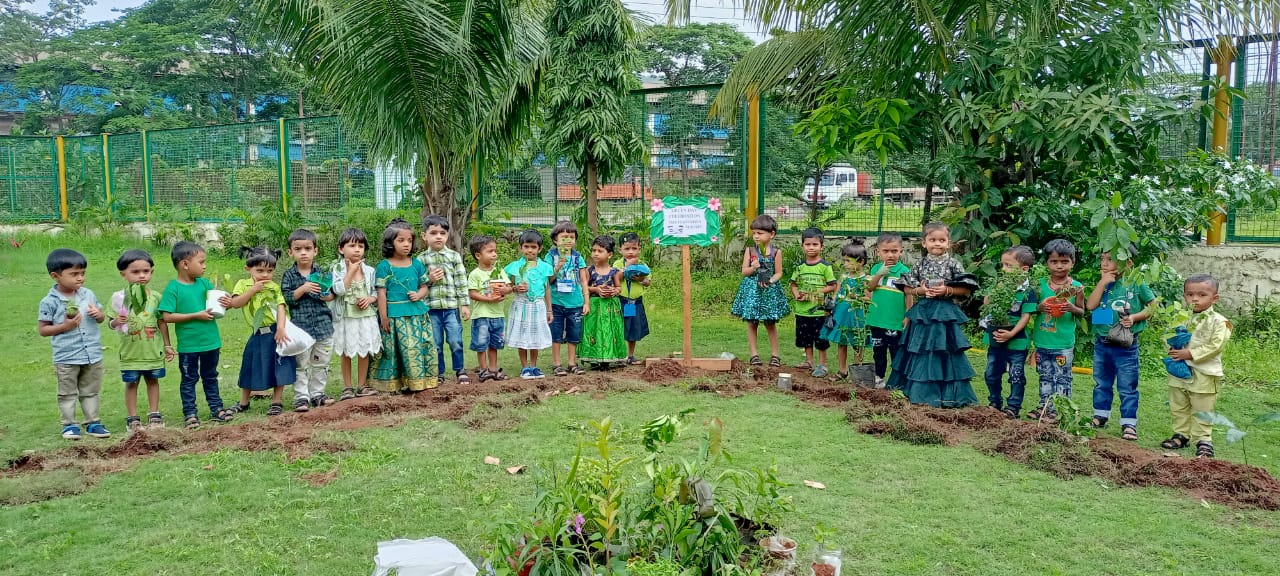 Germination of Seed Activity
Planting Trees Activity
Read sort & match
Co-scholastic Activities
2022-23
JINDAL MOUNT LITERA ZEE SCHOOL
69
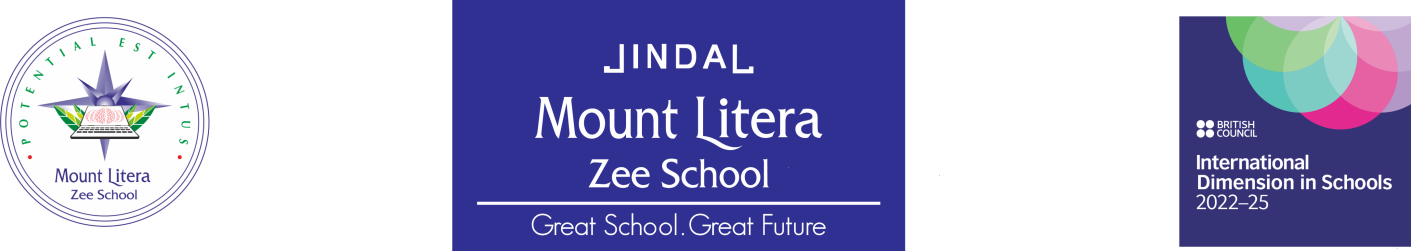 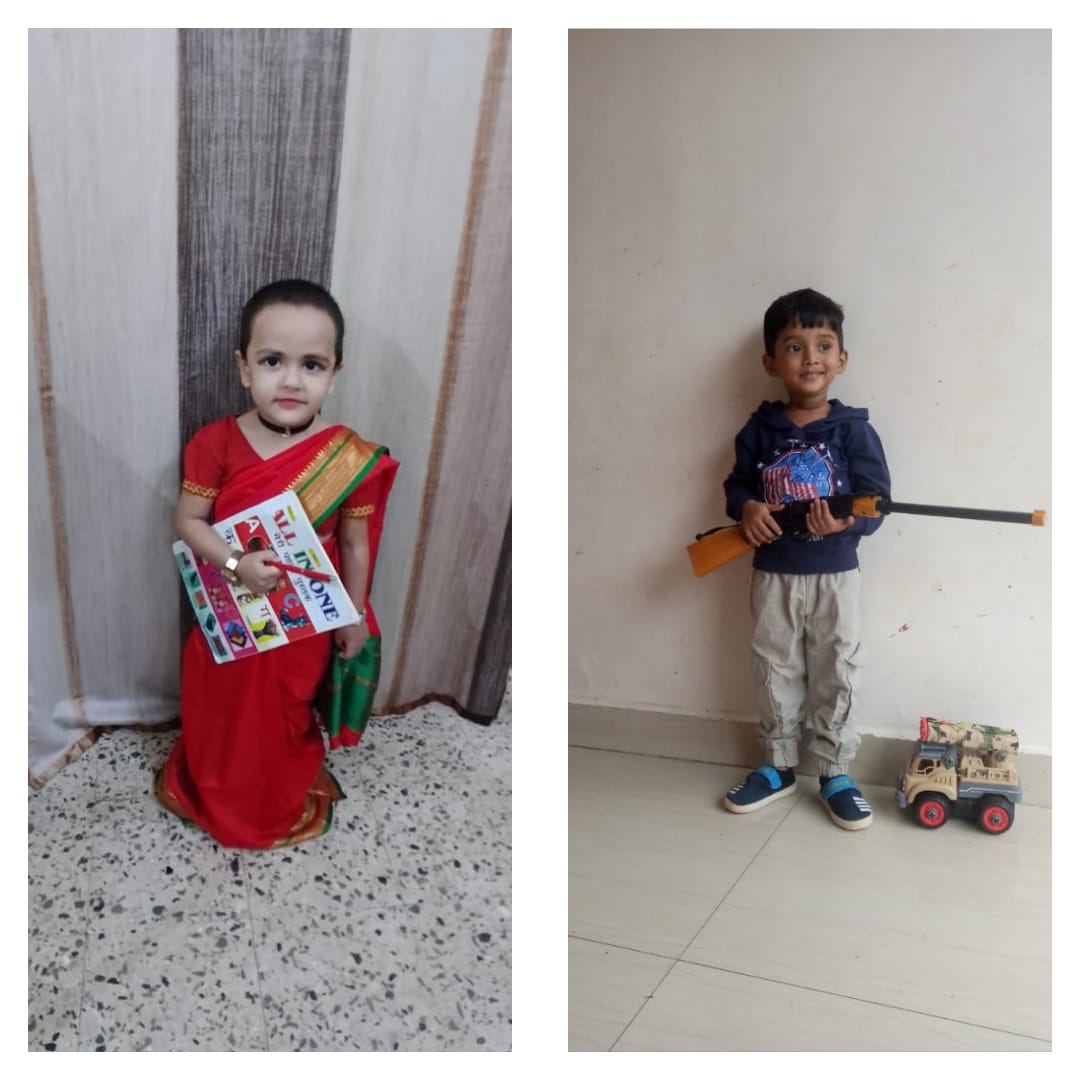 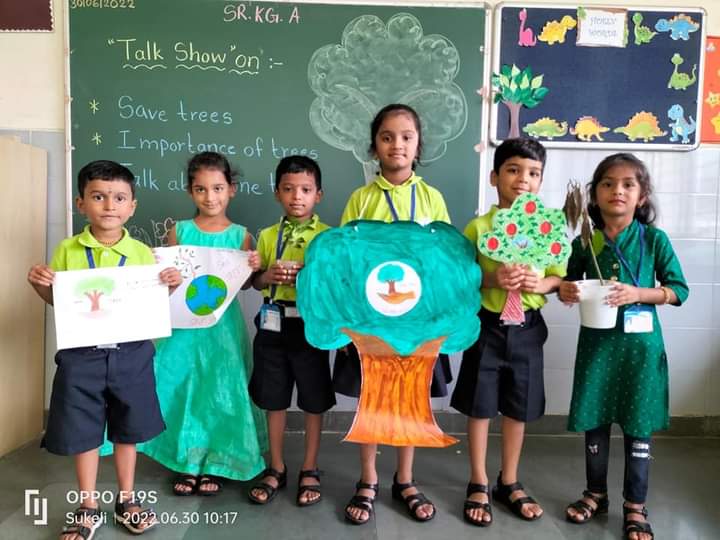 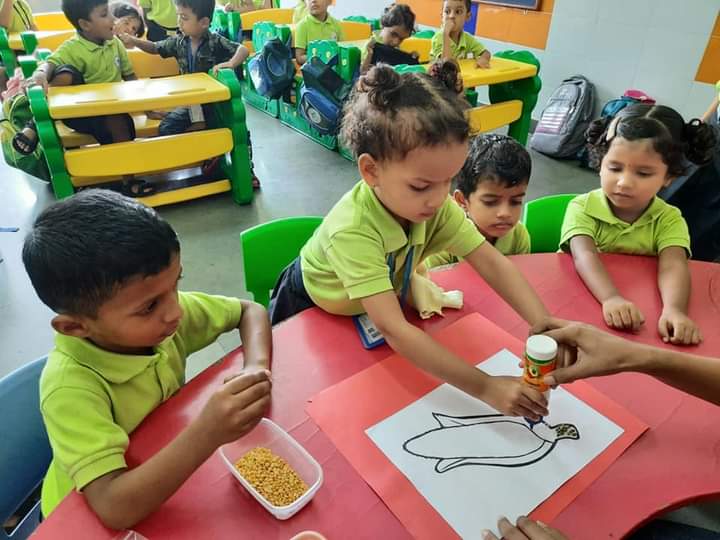 Fancy Dress on community helper
Corn Making 
Activity
Talk show 
Activity
Co-scholastic Activities
2022-23
70
JINDAL MOUNT LITERA ZEE SCHOOL
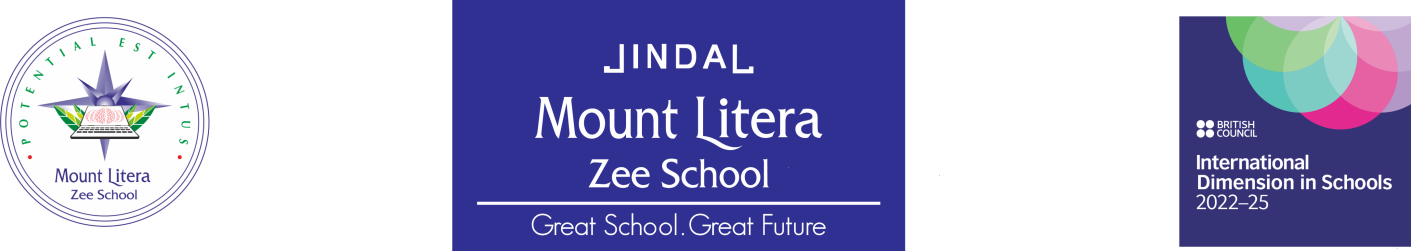 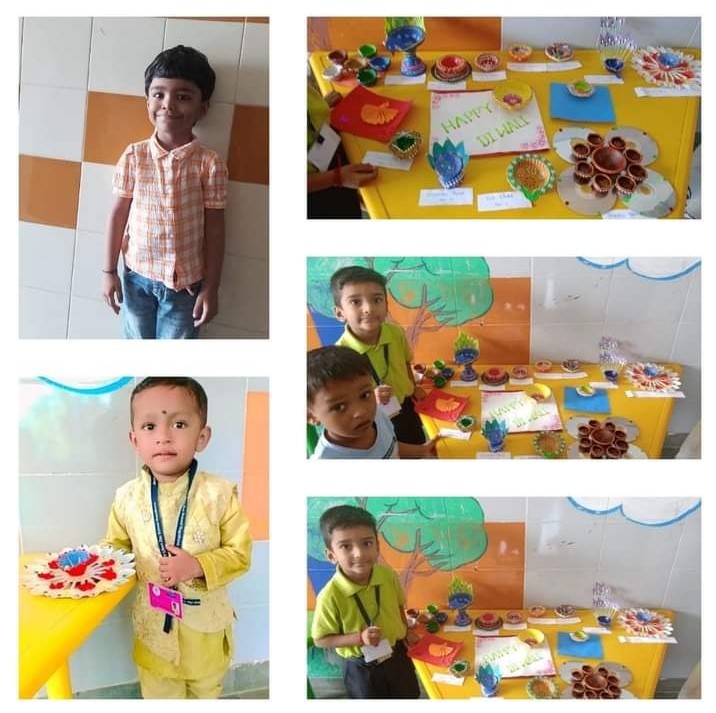 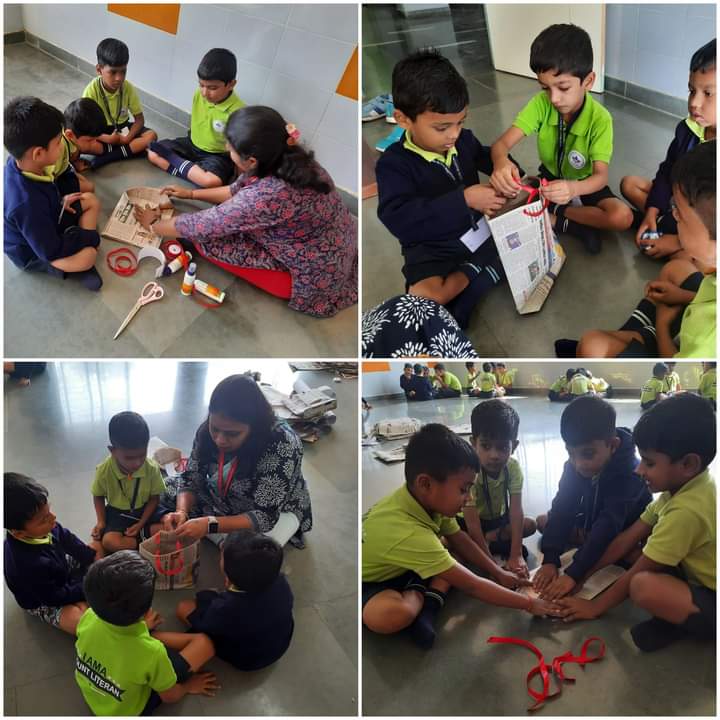 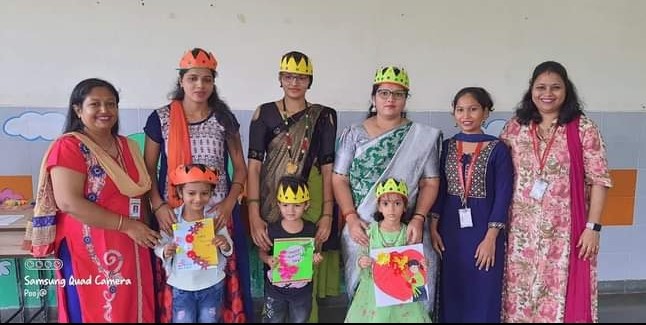 Paper bag Making
Activity
Card Making Activity
Diya making 
Activity
JINDAL MOUNT LITERA ZEE SCHOOL
71
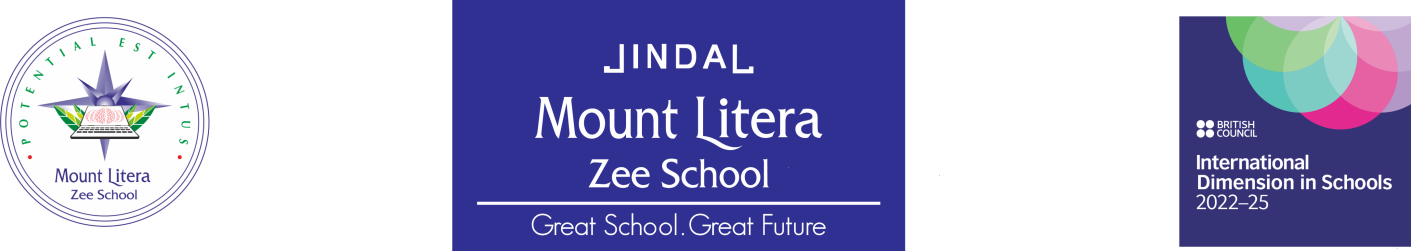 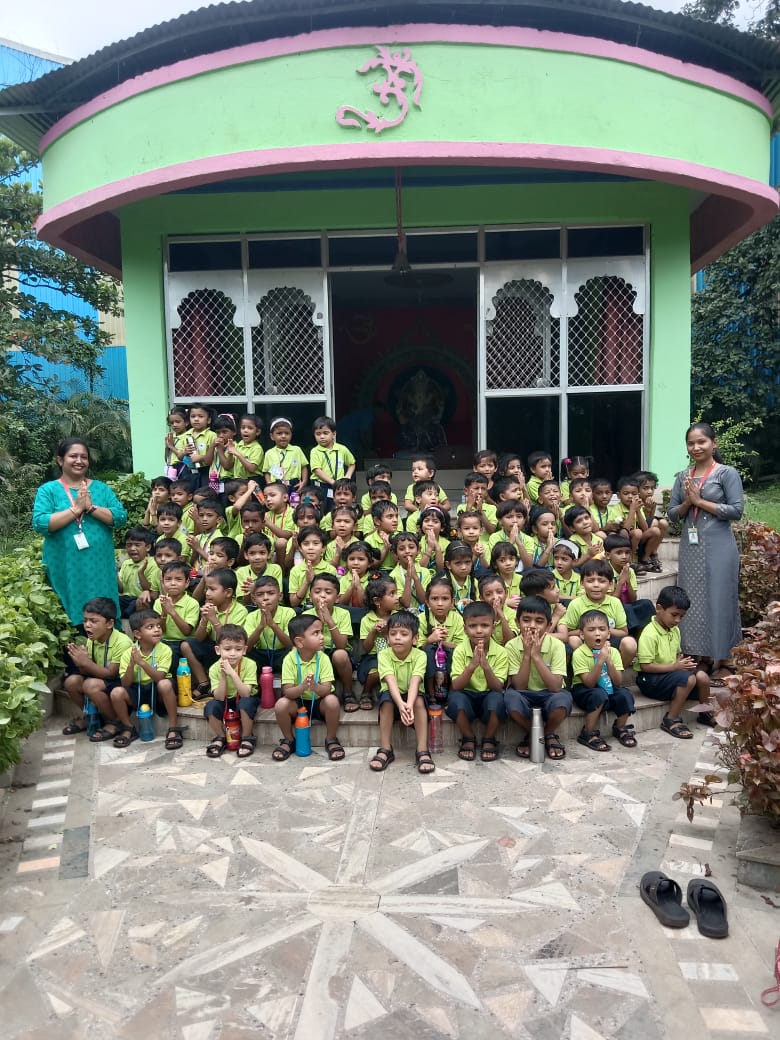 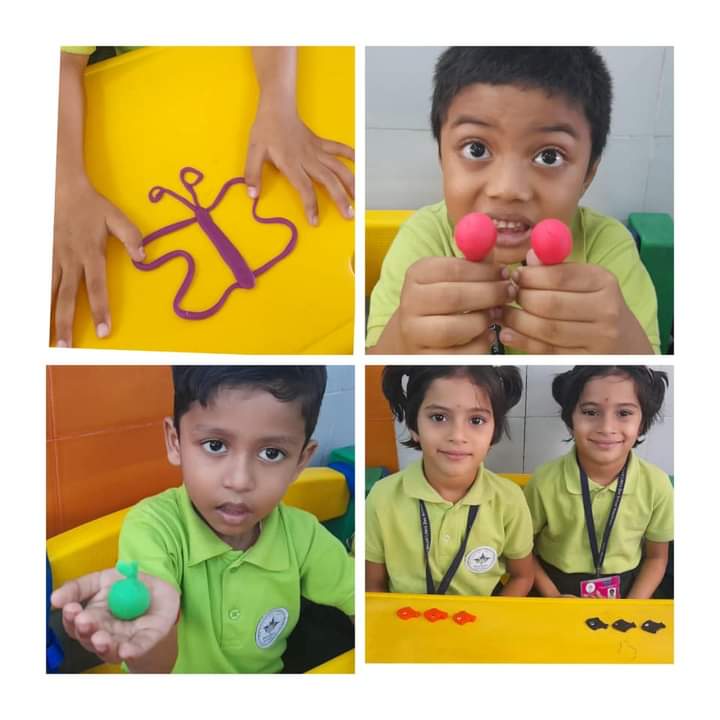 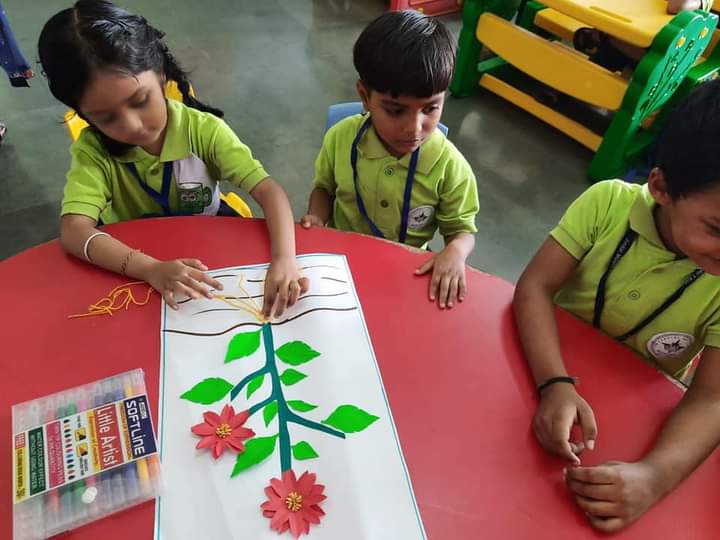 Summer camp Activity
Cut & Paste Activity
Field Trip
JINDAL MOUNT LITERA ZEE SCHOOL
72
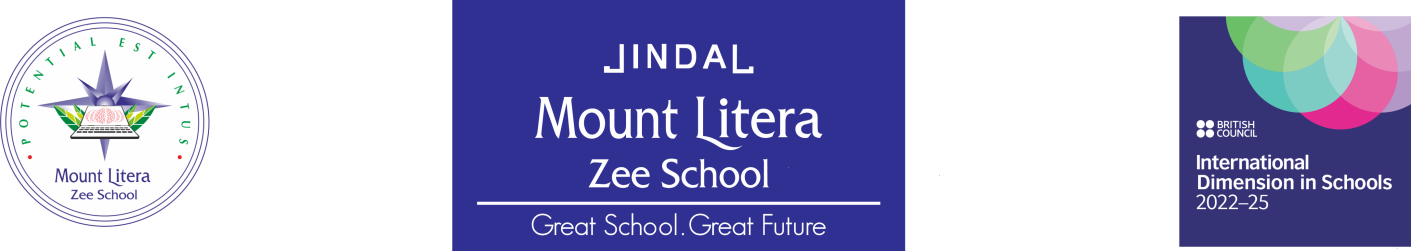 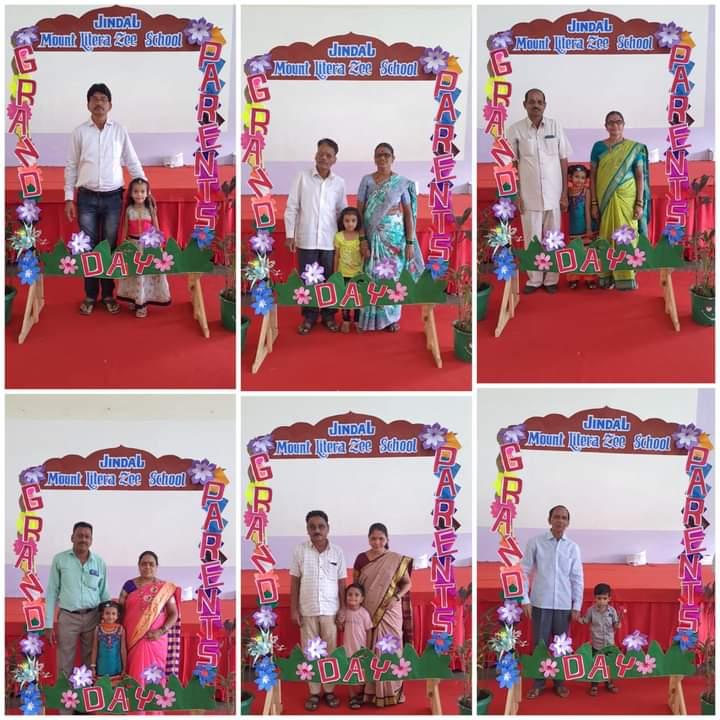 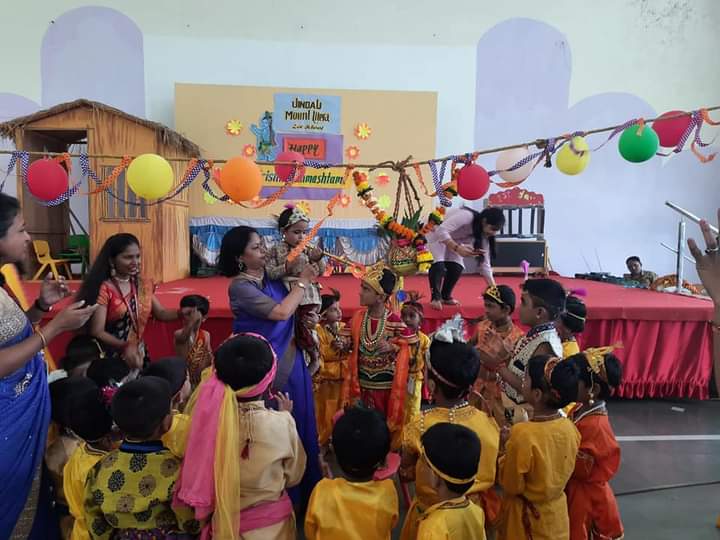 Janmashtami Celebration
Grand Parents Day Celebration
Celebrations 2022-21
74
JINDAL MOUNT LITERA ZEE SCHOOL
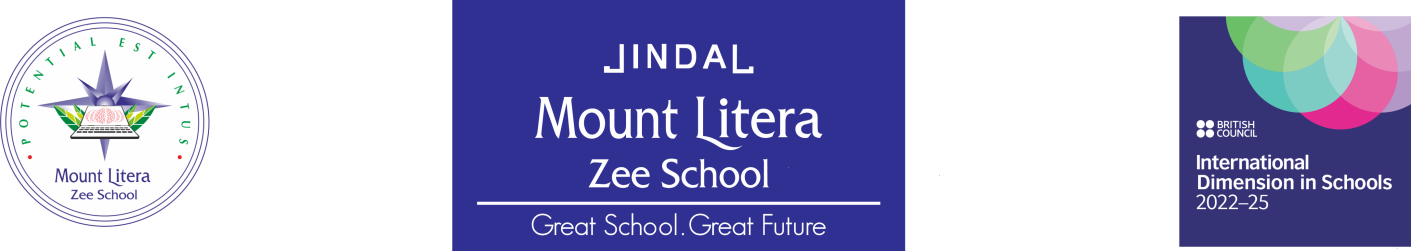 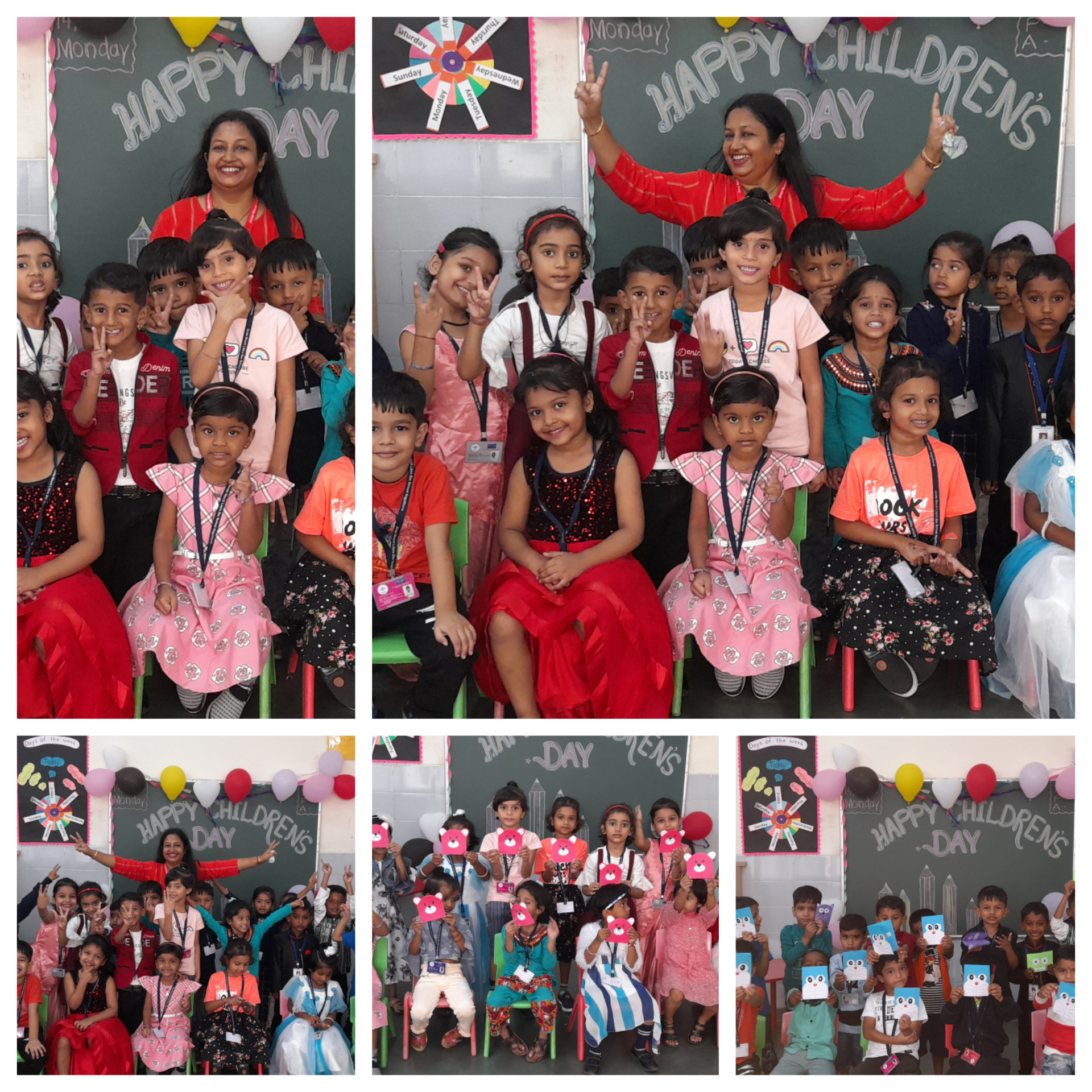 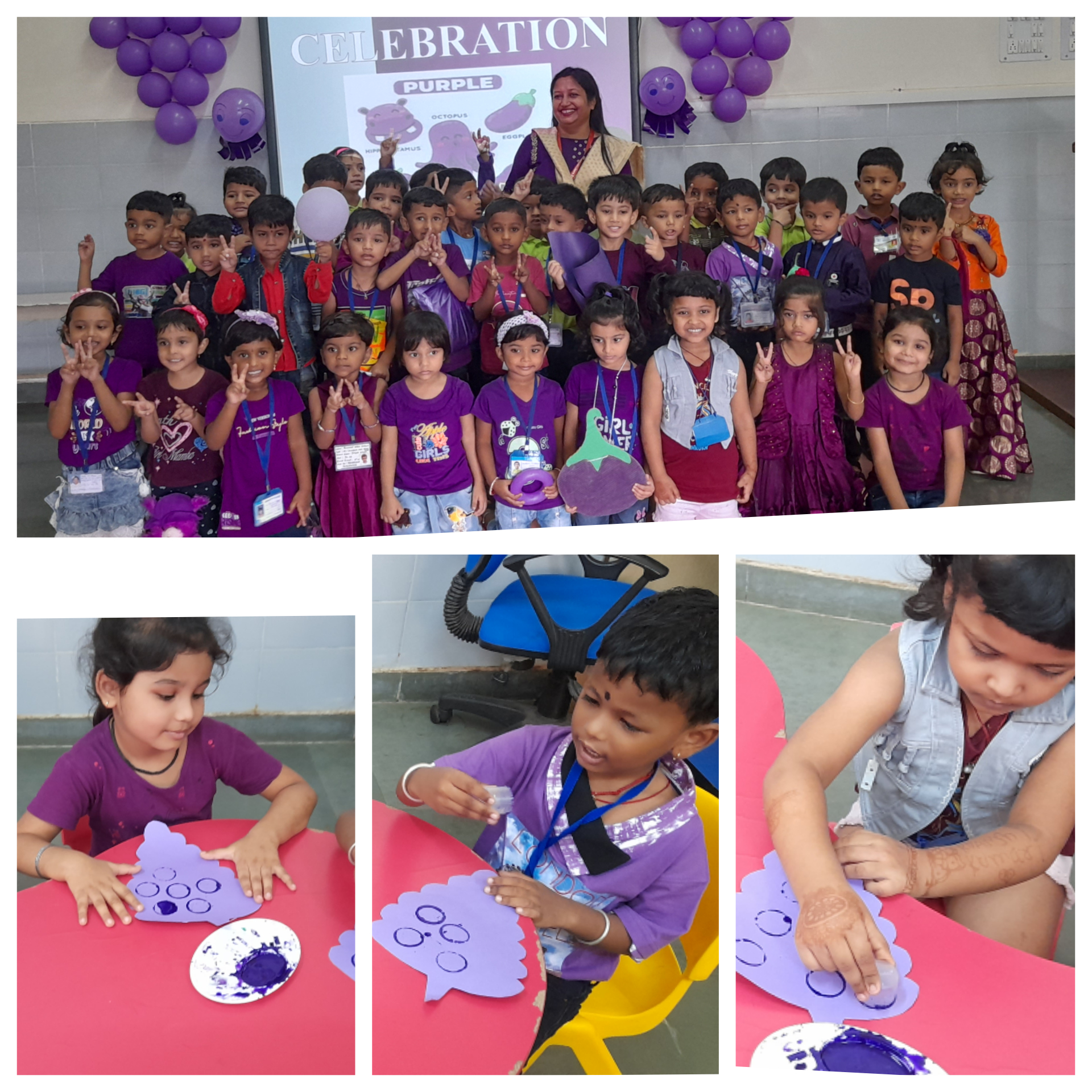 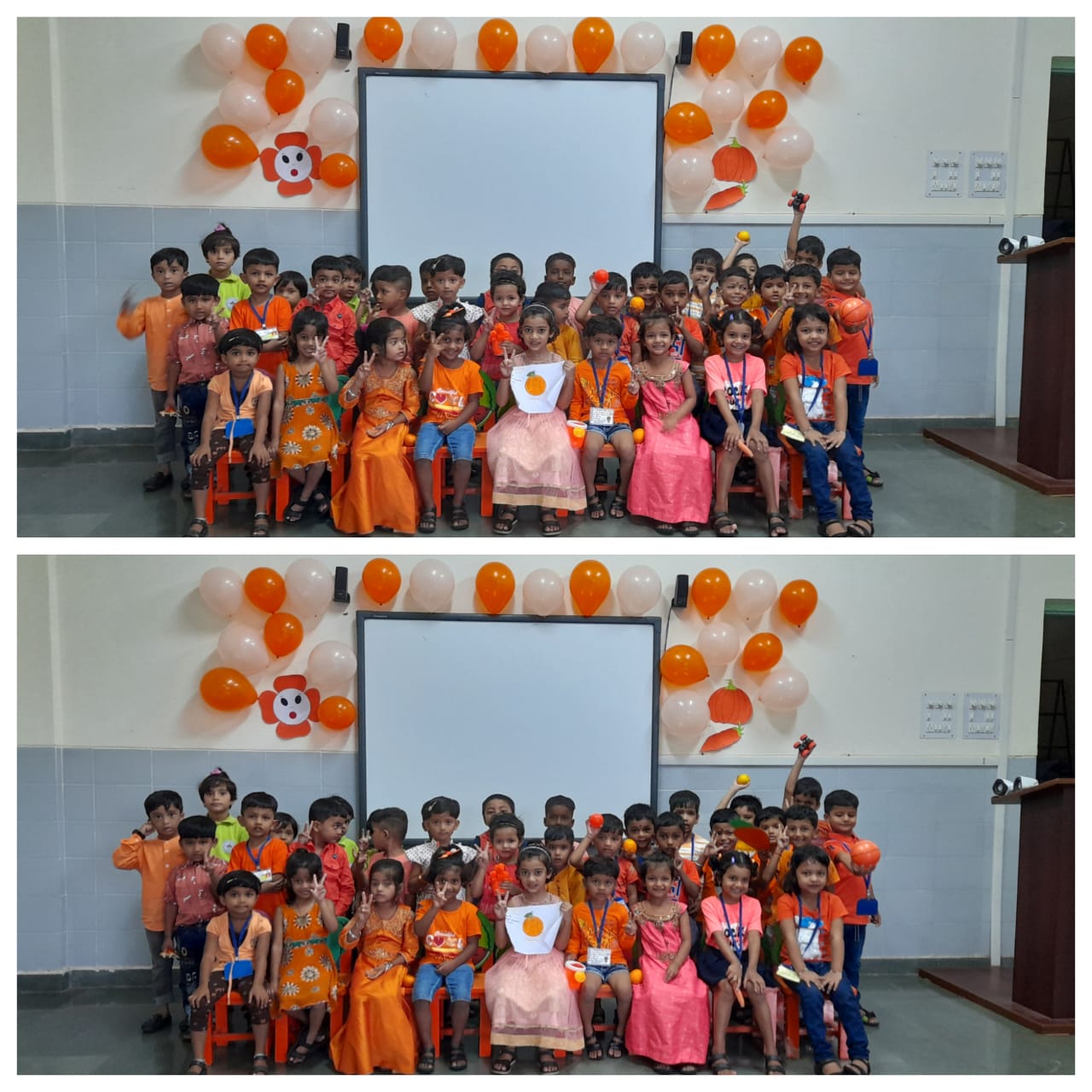 Children Day Celebration
Purple Day Celebration
Orange Day Celebration
75
JINDAL MOUNT LITERA ZEE SCHOOL
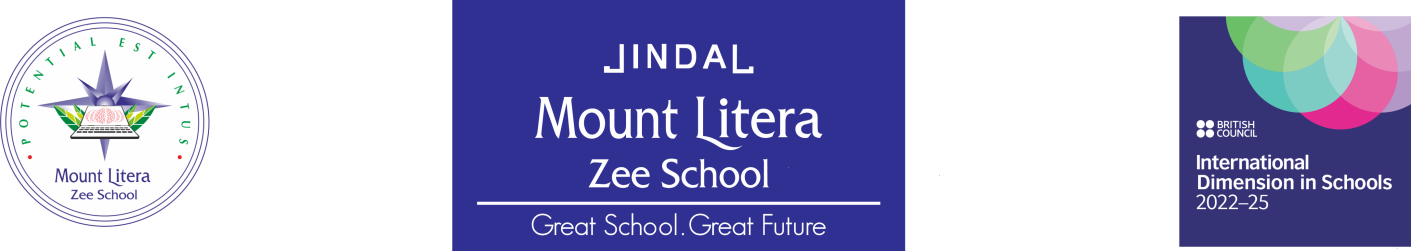 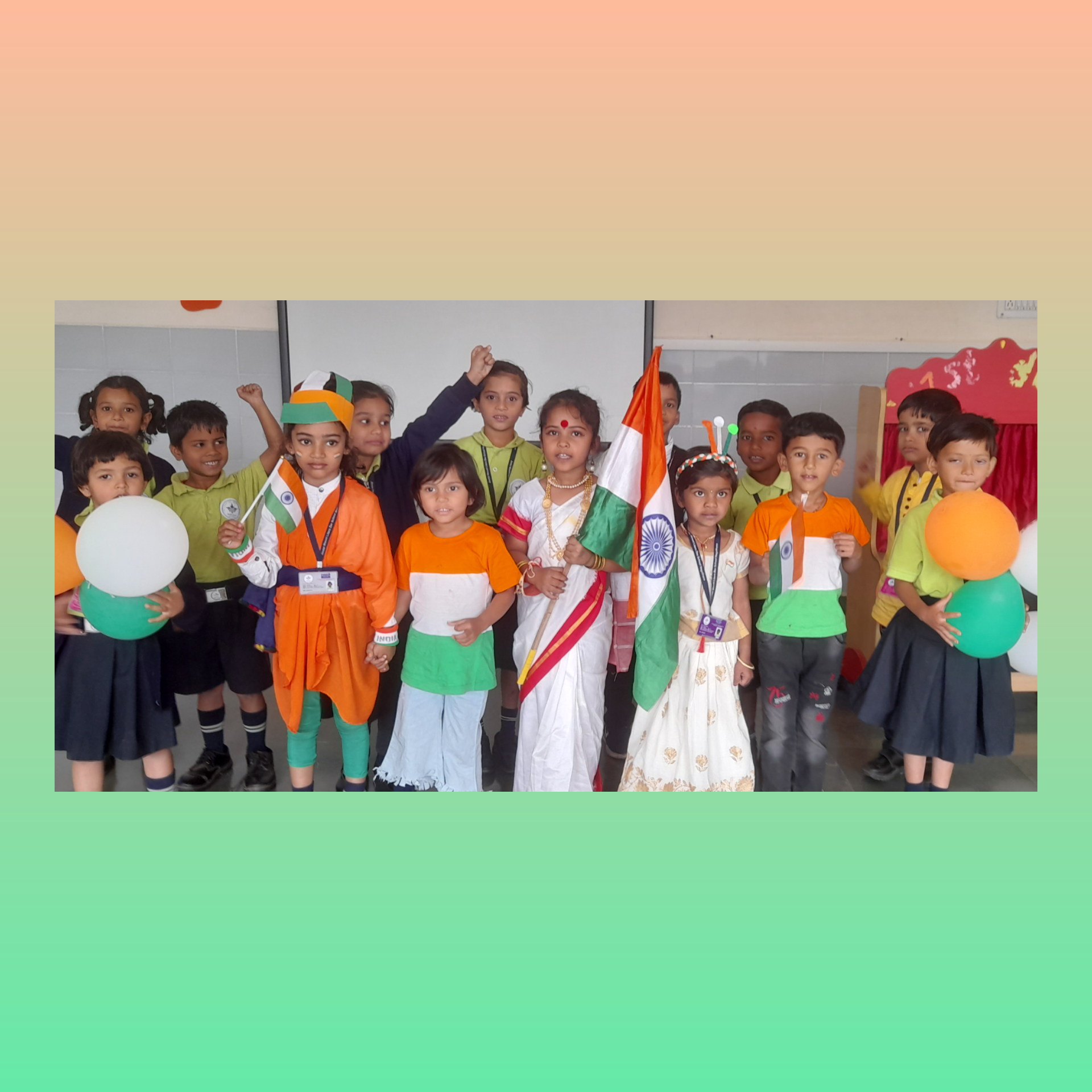 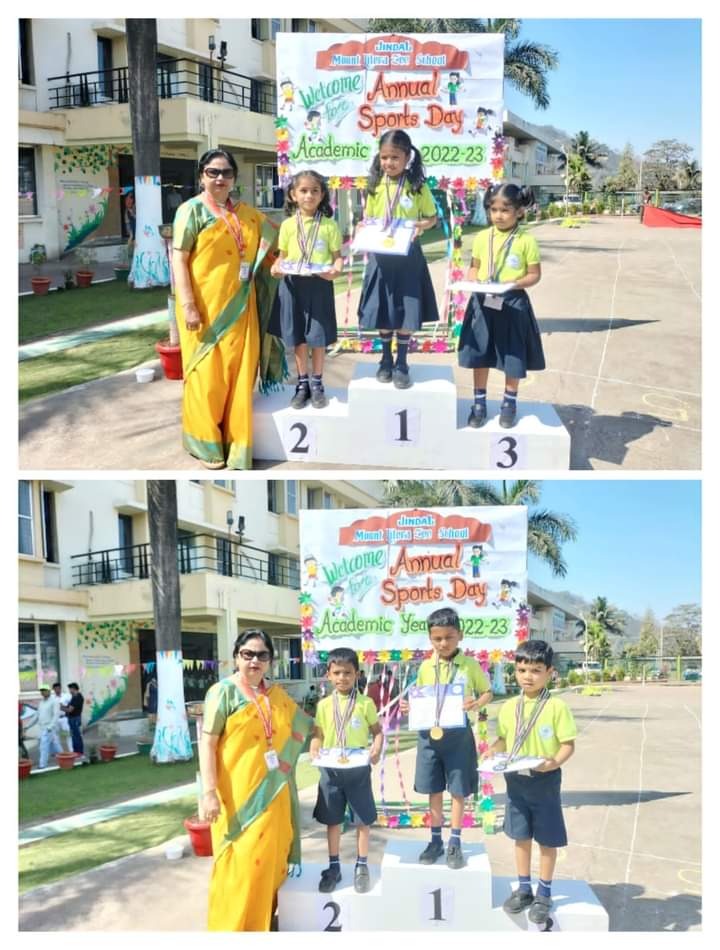 Independence Day Celebration
Annual Sports Day
76
JINDAL MOUNT LITERA ZEE SCHOOL
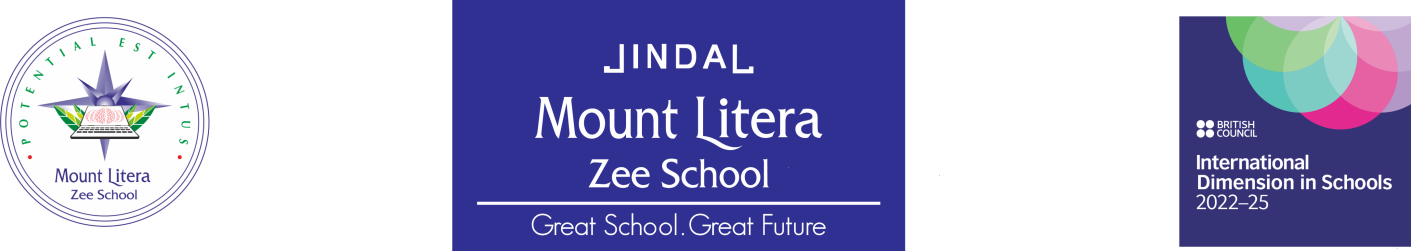 THANK  YOU
78
JINDAL MOUNT LITERA ZEE SCHOOL